漢字書き順教材東京書籍 3年（1）
視覚障害児の発達と教育の探求
佐島研究室
Office Sashima
東京書籍 3年生の漢字一覧（1/2）
本資料
上巻
何をしているのかな　　　　　　　　　　　　葉 使
くらべてみよう　　　　　　　　　　　　　　表 所
すいせんのラッパ　　　　　　　　　　　　　起 面 向 緑 感 豆 様 物 岸
図書館へ行こう　　　　　　　　　　　　　　館 習
国語じてんの使い方を知ろう　　　　　　　　意 味 漢 開 落 着 駅 和
自然のかくし絵　　　　　　　　　　　　　　身 役 調 育 守 動 持 章 号 返 題 植
漢字の表す意味　　　　　　　　　　　　　　曲 板 皿 委 員 発 血
メモを取りながら話しを聞こう　　　　　　　取 局 配 住 酒
調べて書こう、わたしのレポート　　　　　　由 庭 路 整 研 究 油
はりねずみと金貨　　　　　　　　　　　　　拾 投 進 屋 実 度 暗 苦 事 世 界
慣用句を使おう　　　　　　　　　　　　　　次 遊 速 央
「ほけんだより」を読みくらべよう　　　　　仕 勉 温 部 宿 湯 泳 氷
紙ひこうき・夕日がせなかをおしてくる　　　詩 陽 負
グループの合い言葉をきめよう　　　　　　　運 練 始 終
サーカスのライオン　　　　　　　　　　　　化 寒 鉄 真 客 服 送 院 皮 受 消 荷 想 定 予
くわしく表す言葉　　　　　　　　　　　　　主 追 坂
想像を広げて物語を書こう　　　　　　　　　助 美 都 悲 悪
東京書籍 3年生の漢字一覧（2/2）
下巻
パラリンピックが目指すもの　　　　　　　　指 者 平 転 球 乗 等 筆 横 反 期 帳 君 秒
話したいな、わたしのすきな時間　　　　　　集 代 深 安 全 第 宮
案内の手紙を書こう　　　　　　　　　　　　相 命 流 商 県 区 丁
漢字の読み方　　　　　　　　　　　　　　　炭 問 暑 列 談
モチモチの木　　　　　　　　　　　　　　　両 死 鼻 神 祭 歯 医 薬 箱 他 有 申 打 童
自分の考えを伝えよう　　　　　　　　　　　礼 旅 島 湖 族 放 銀
本をしょうかいしよう　　　　　　　　　　　庫 係
俳句に親しもう　　　　　　　　　　　　　　短 注 待 畑
心が動いたことを詩で表そう　　　　　　　　決 勝
言葉でつたえ合う　　　　　　　　　　　　　港
人をつつむ形ー世界の家めぐり　　　　　　　写 根 羊 式 登 飲 農 橋 業 軽 洋 昭 倍
外国のことをしょうかいしよう　　　　　　　州 品
ゆうすげ村の小さな旅館　　　　　　　　　　息 階 重 去 昔 幸 急 具 福 病
漢字の組み立てと意味　　　　　　　　　　　柱 笛 波 級
何をしているのかな
あたらしい漢字：葉 使
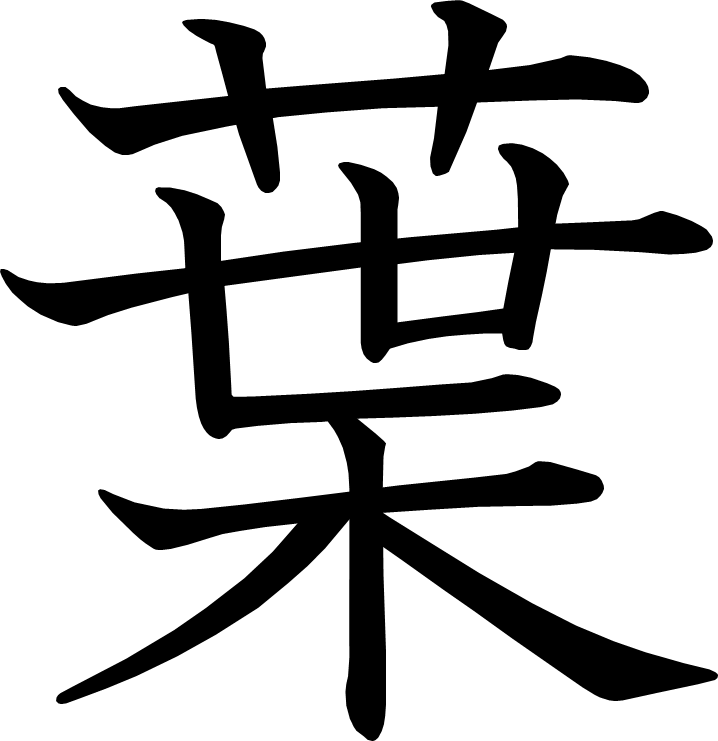 葉
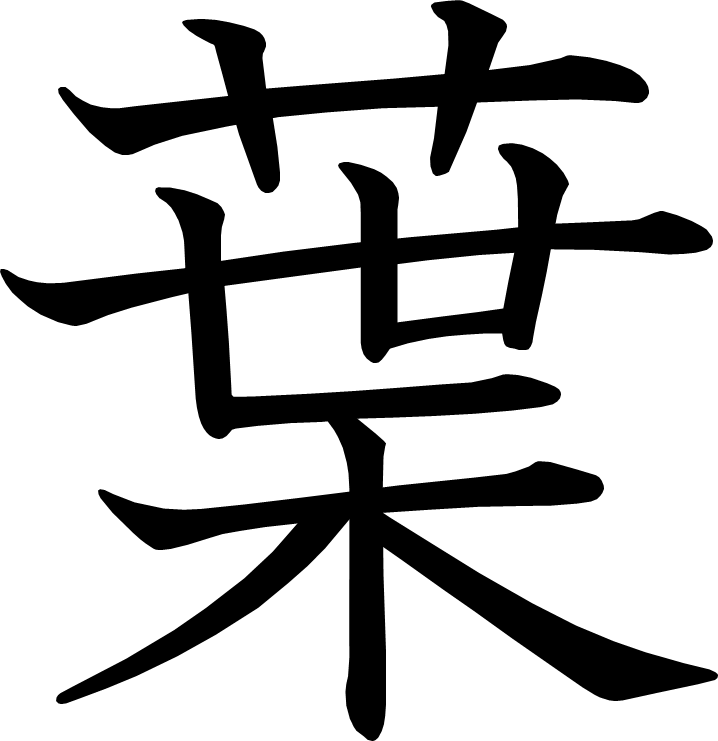 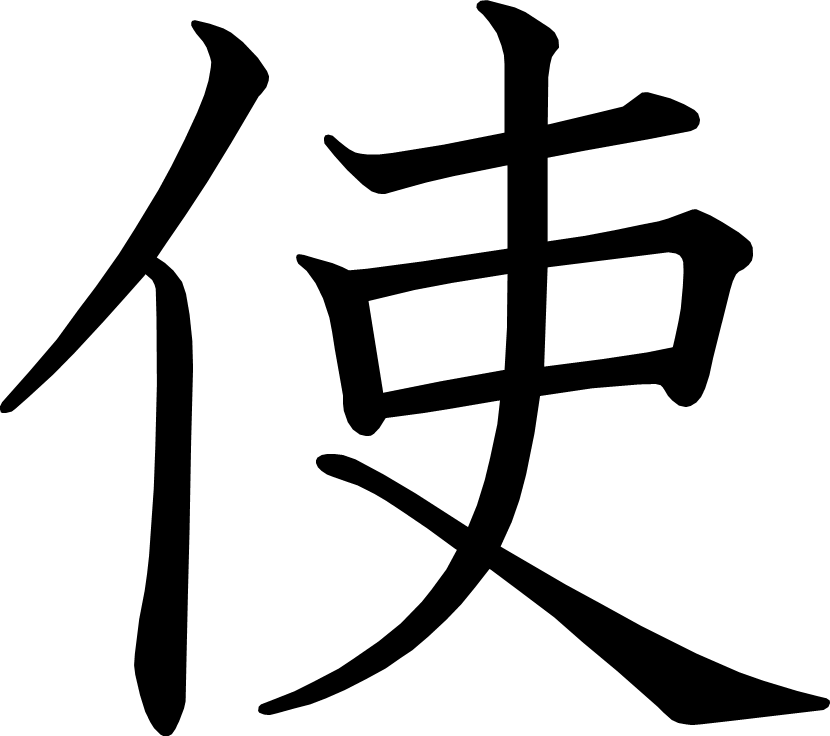 使
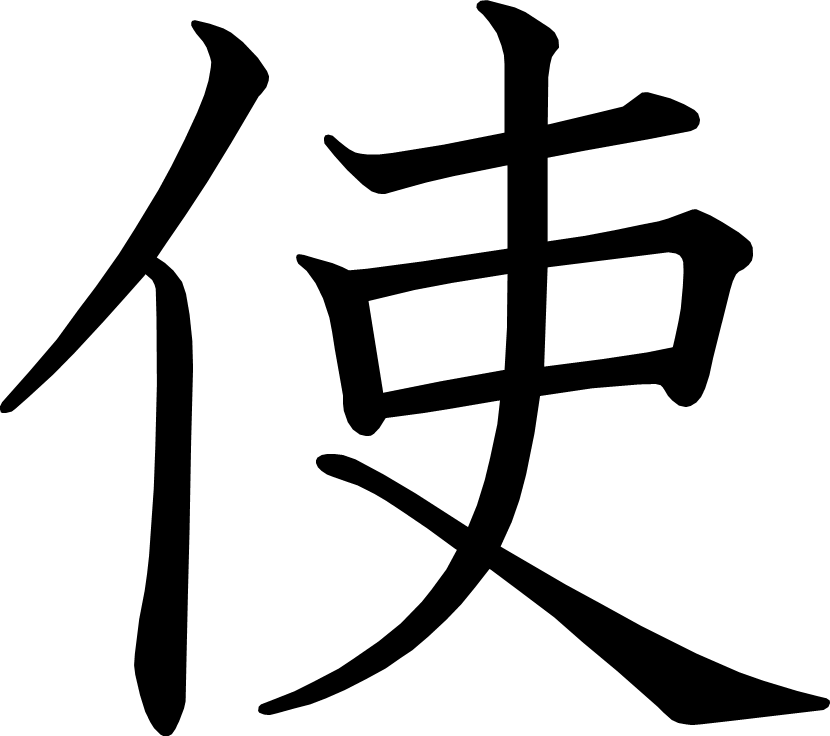 くらべてみよう
あたらしい漢字：表 所
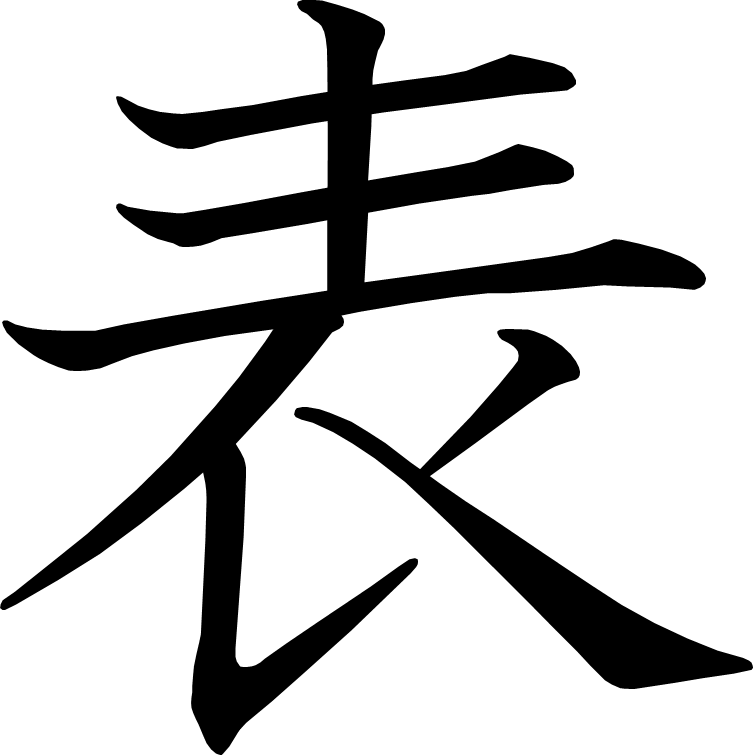 表
[Speaker Notes: 6画目を2分割]
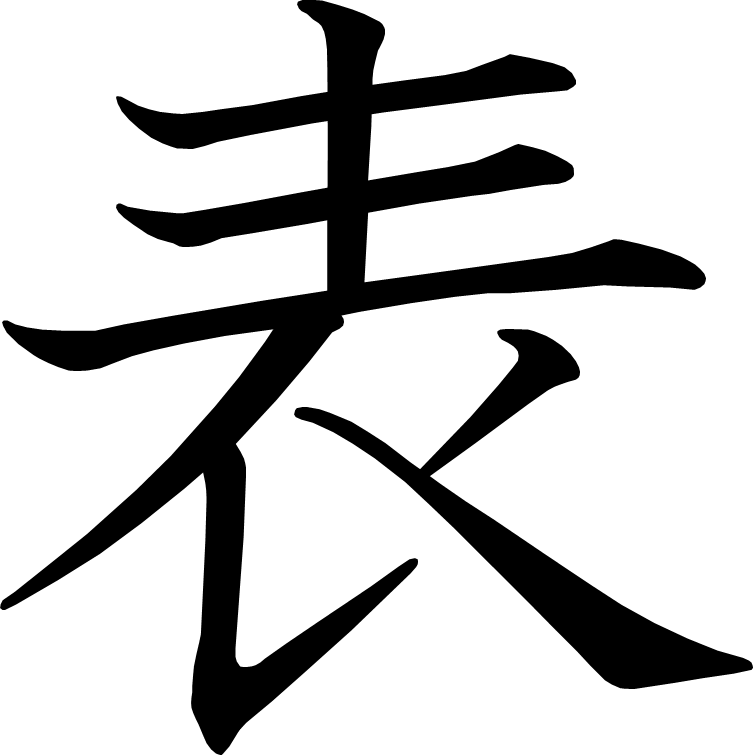 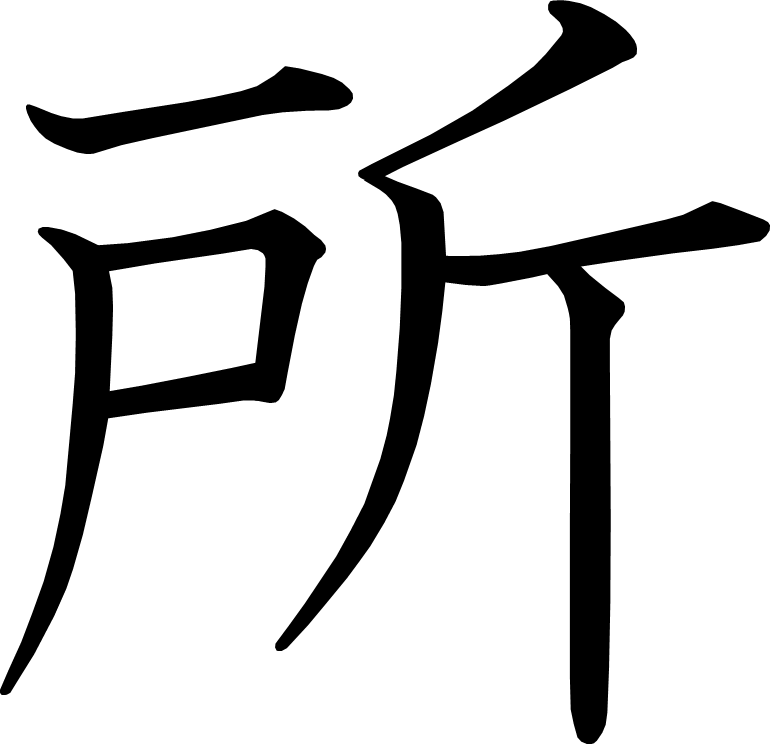 所
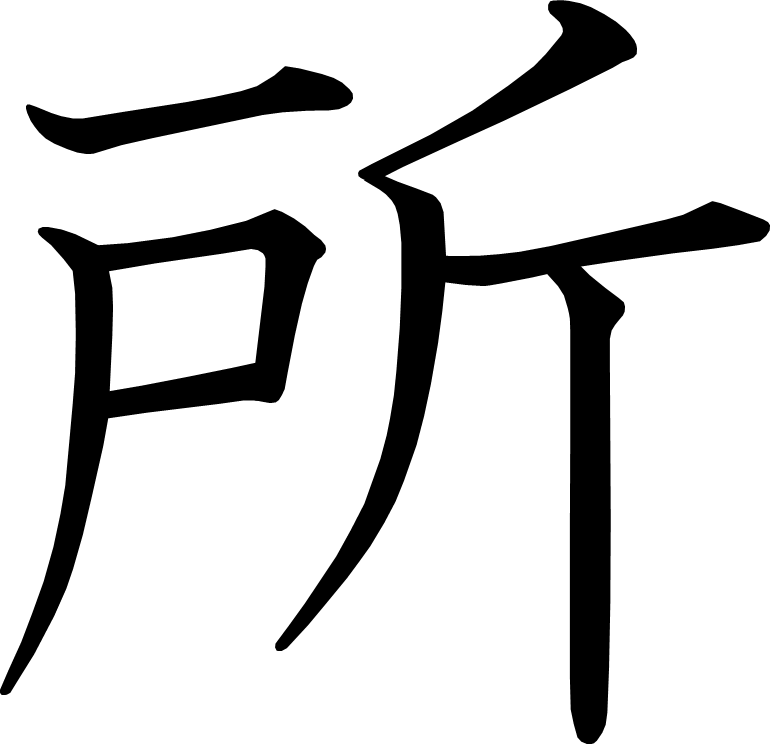 すいせんのラッパ
あたらしい漢字：起 面 向 緑 感 豆 様 物 岸
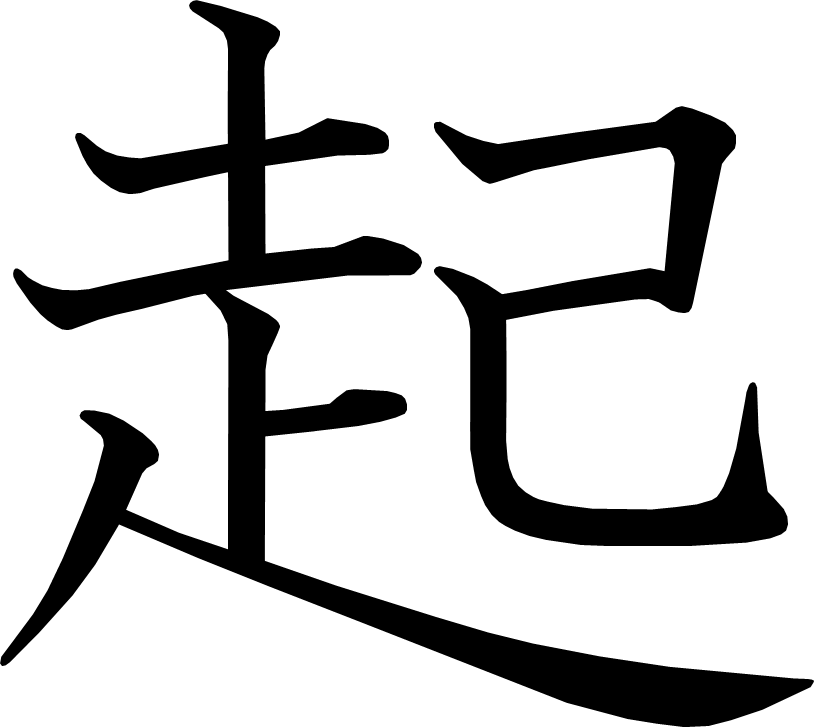 起
[Speaker Notes: 10画目を2分割]
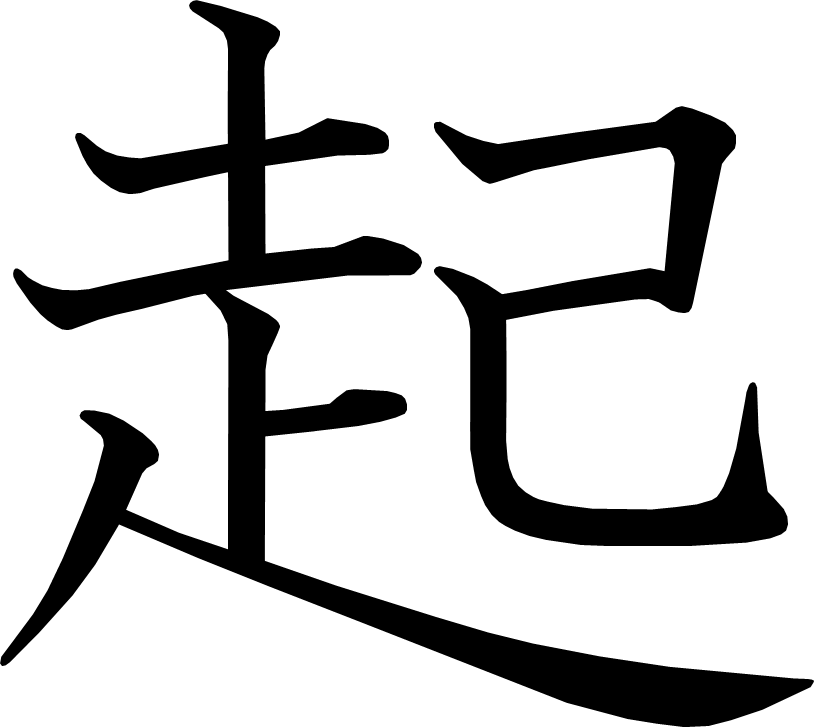 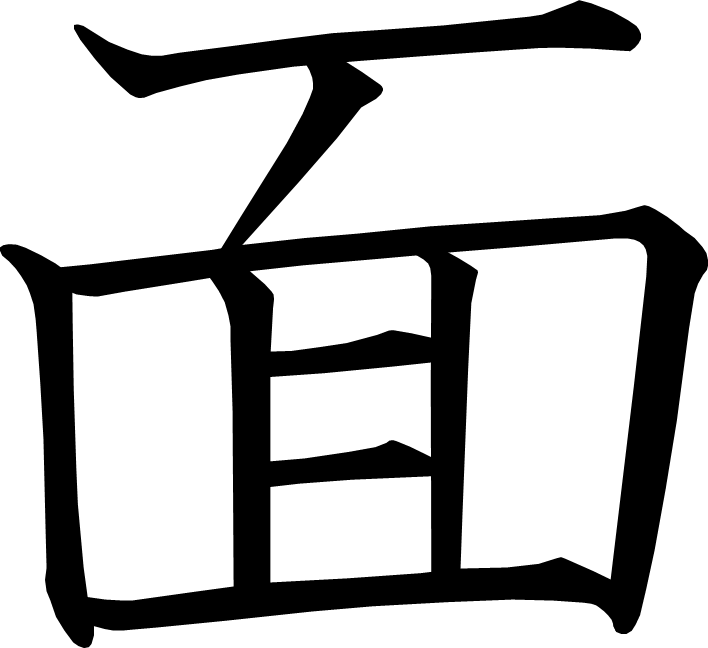 面
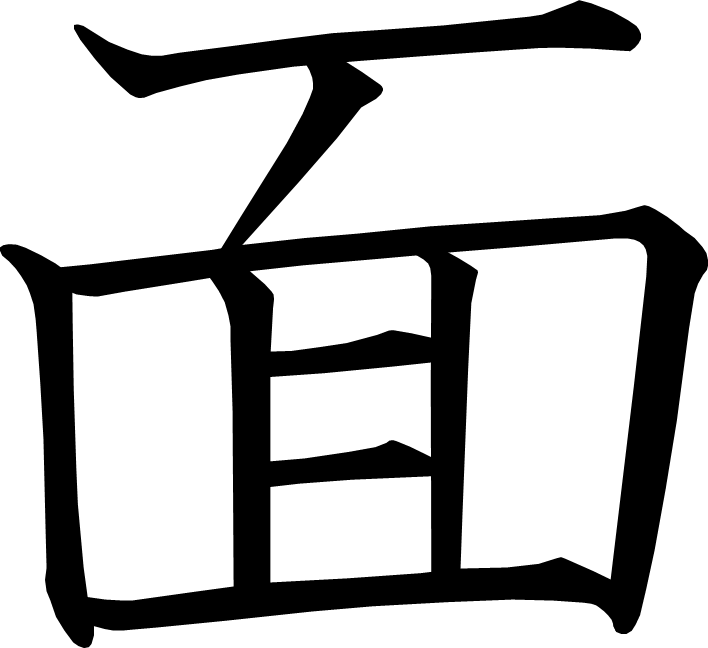 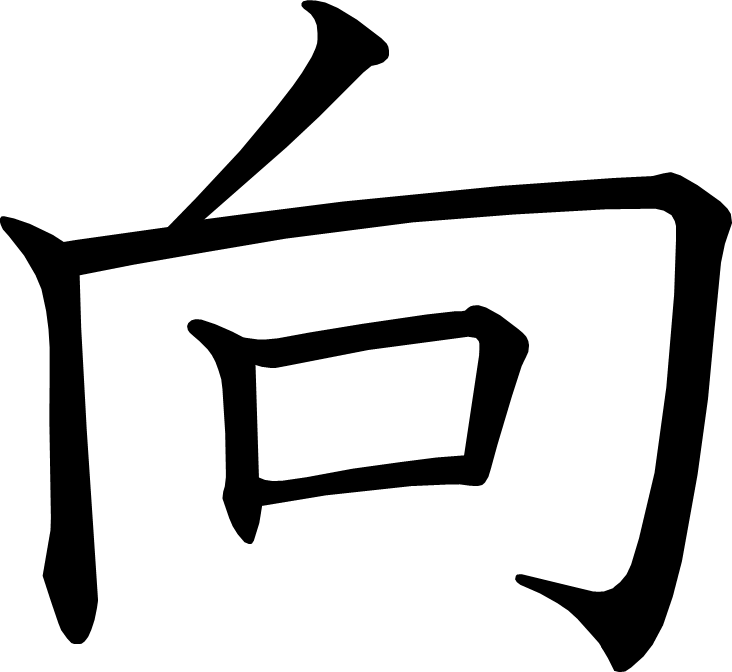 向
[Speaker Notes: 3画目を2分割]
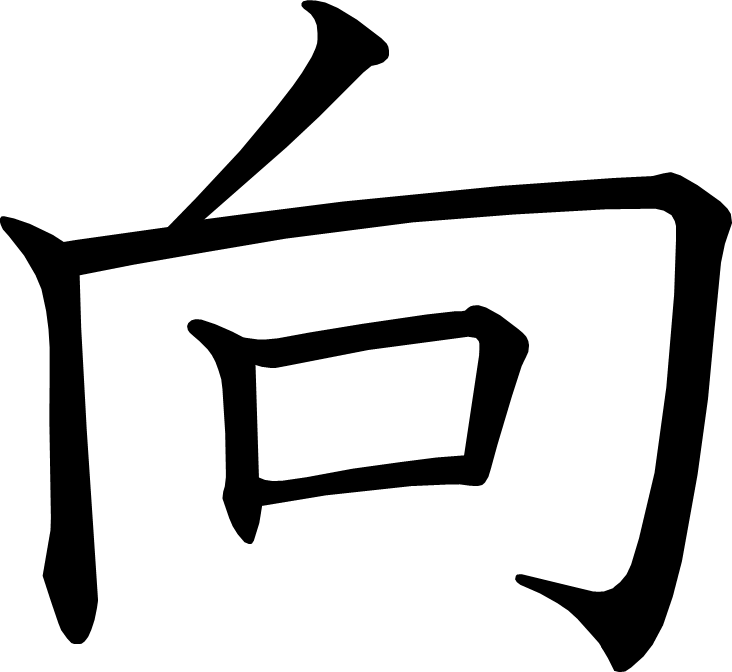 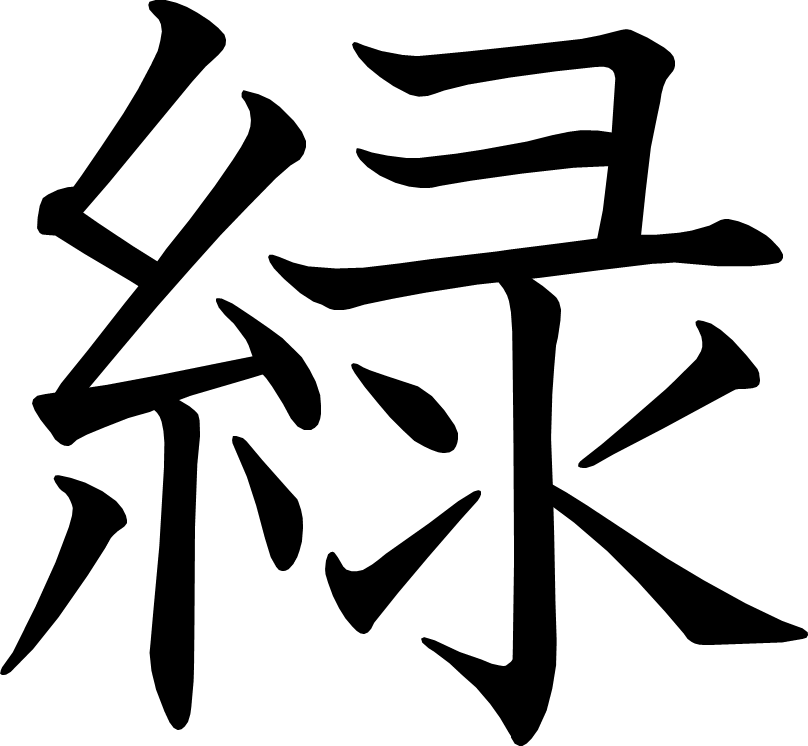 緑
[Speaker Notes: 1画目を2分割
2画目を2分割
10画目を2分割]
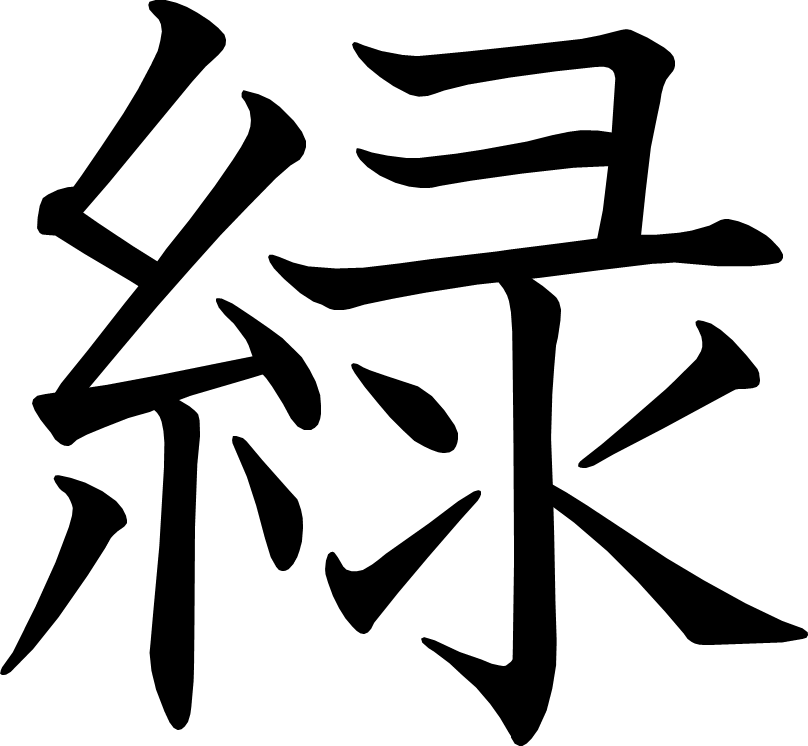 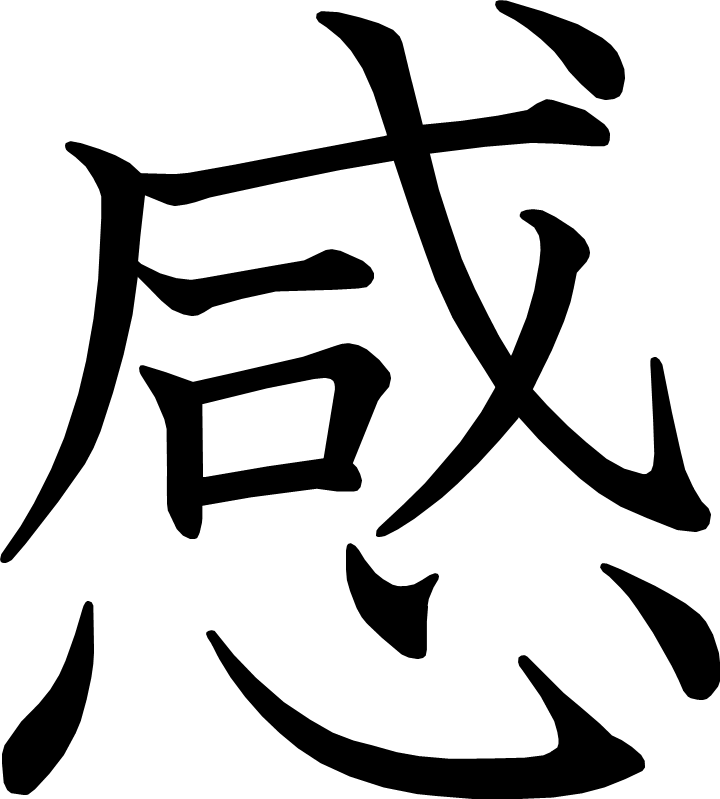 感
[Speaker Notes: 7画目を2分割
11画目を2分割
12画目を2分割]
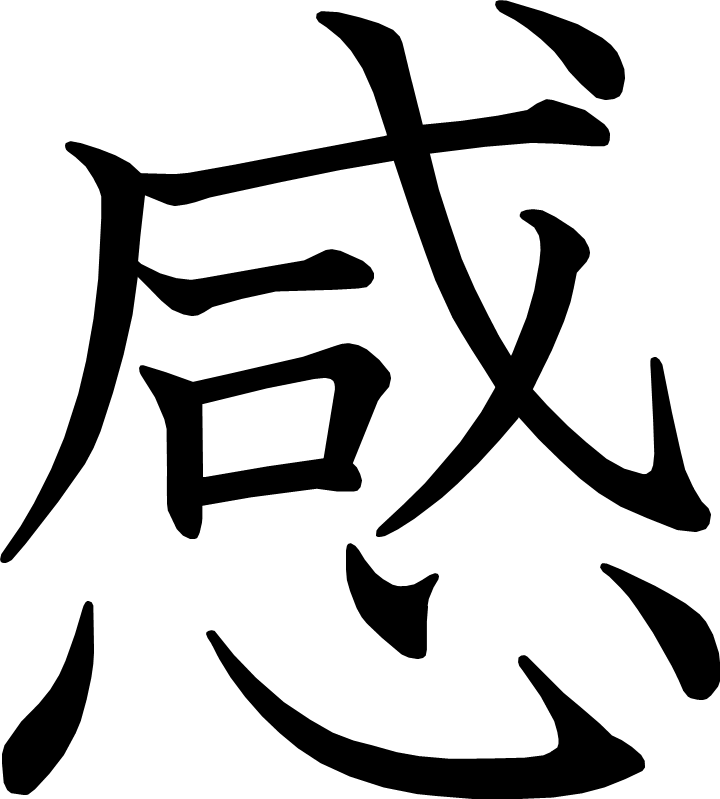 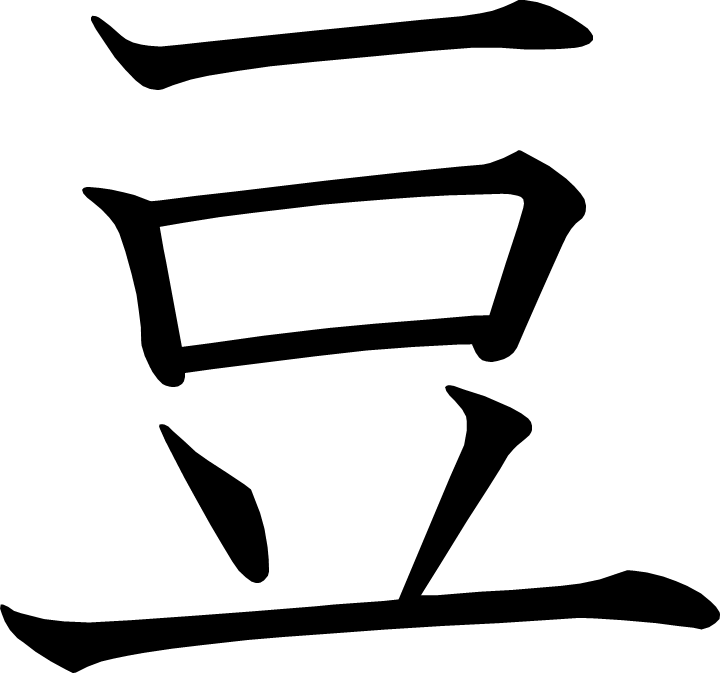 豆
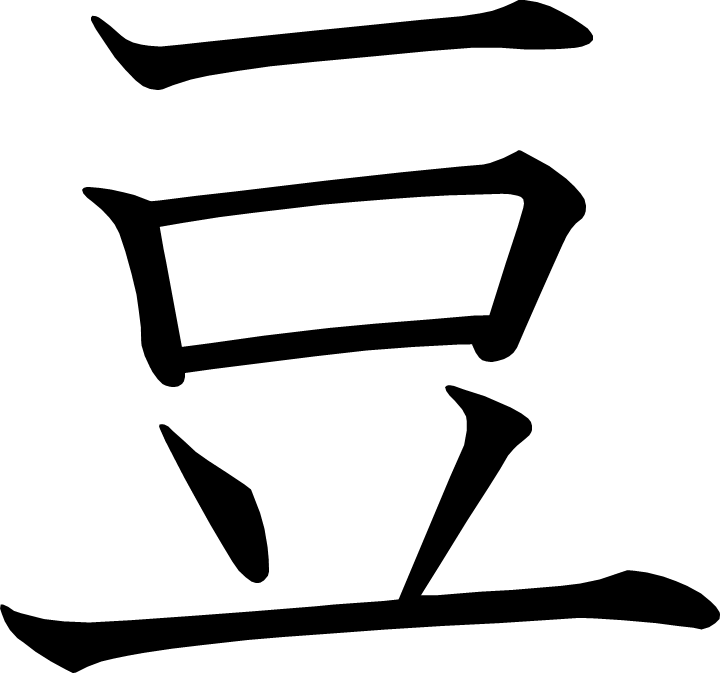 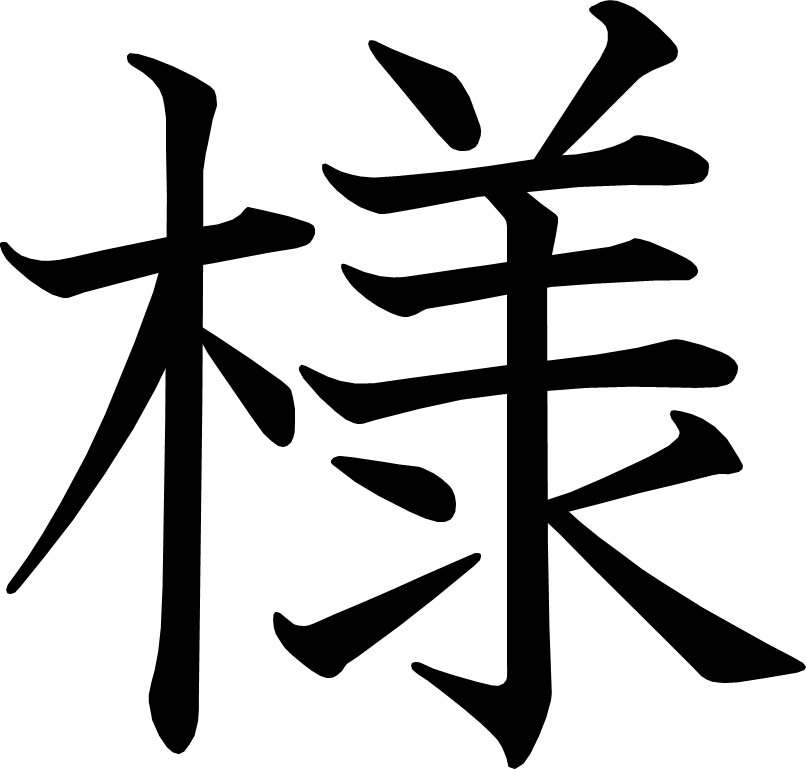 様
[Speaker Notes: 10画目を2分割
12画目を2分割]
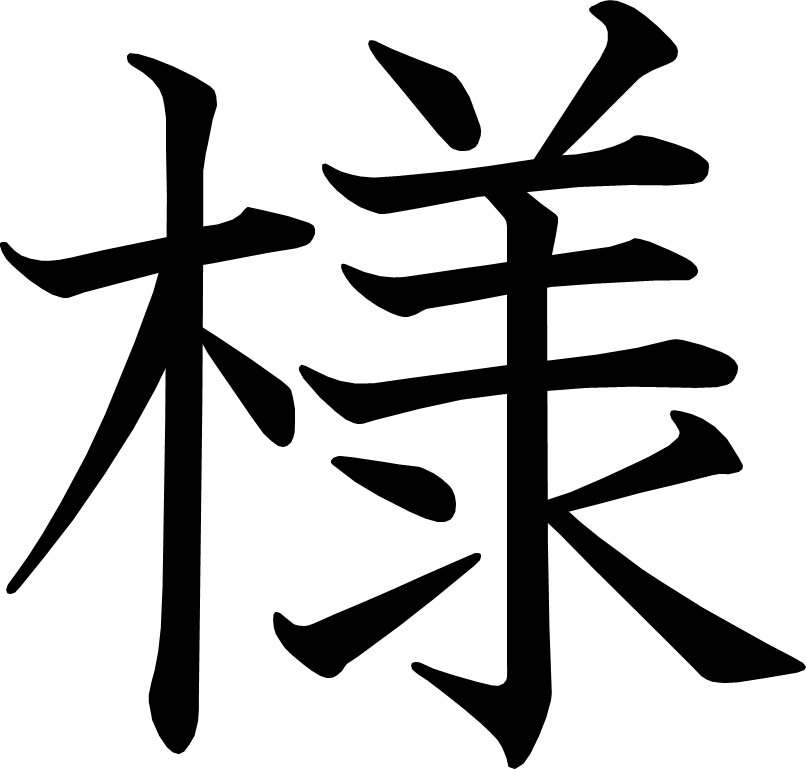 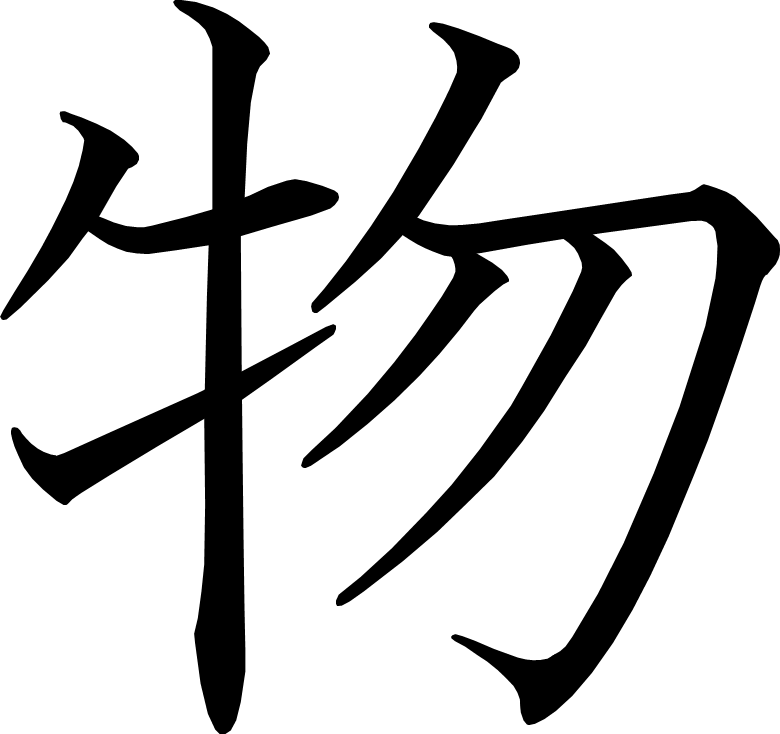 物
[Speaker Notes: 4画目を2分割
6画目を3分割]
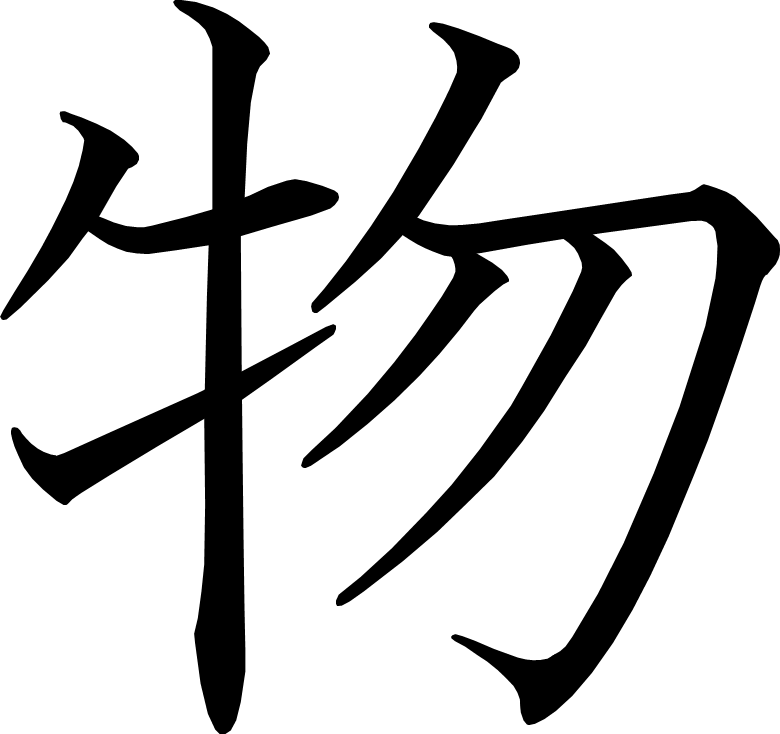 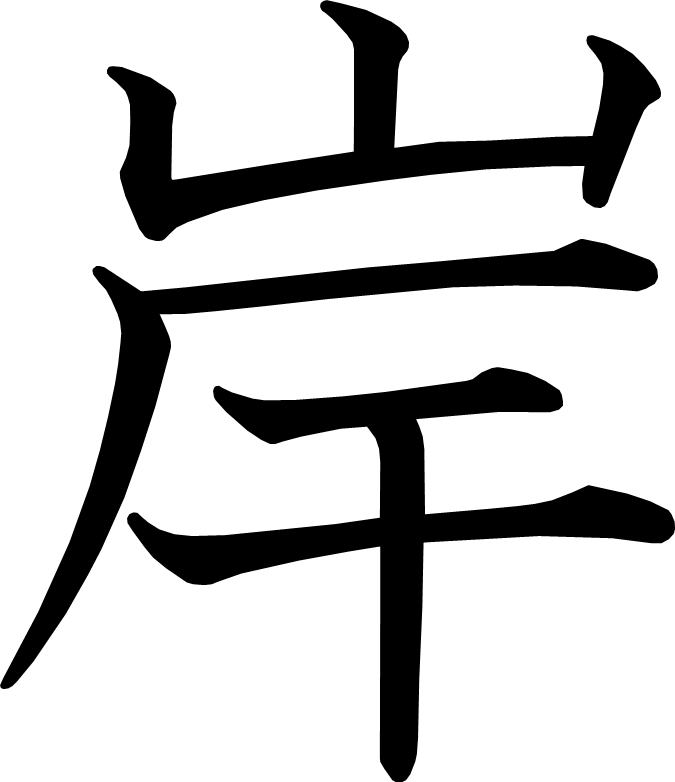 岸
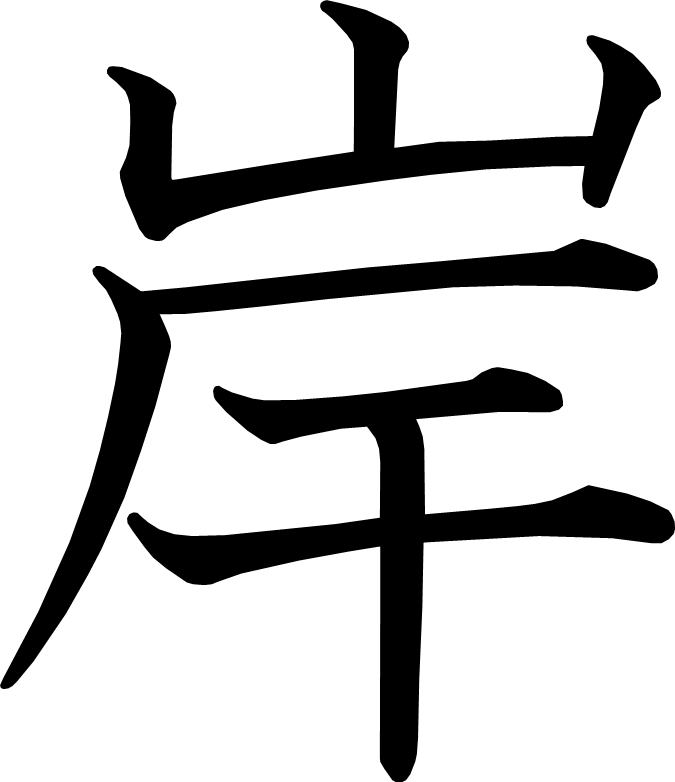 図書館へ行こう
あたらしい漢字：館 習
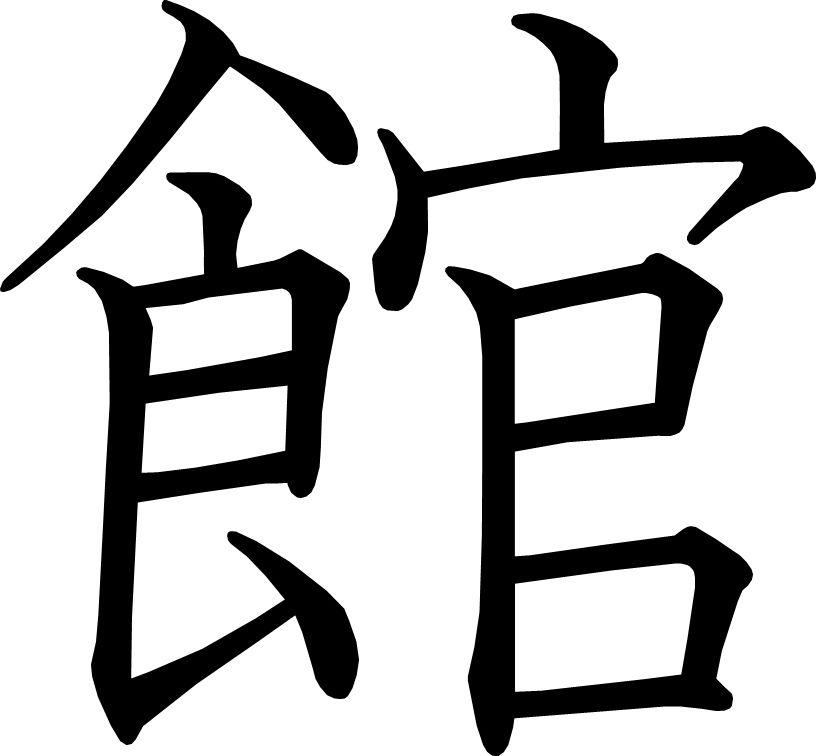 館
[Speaker Notes: 7画目を2分割
11画目を2分割]
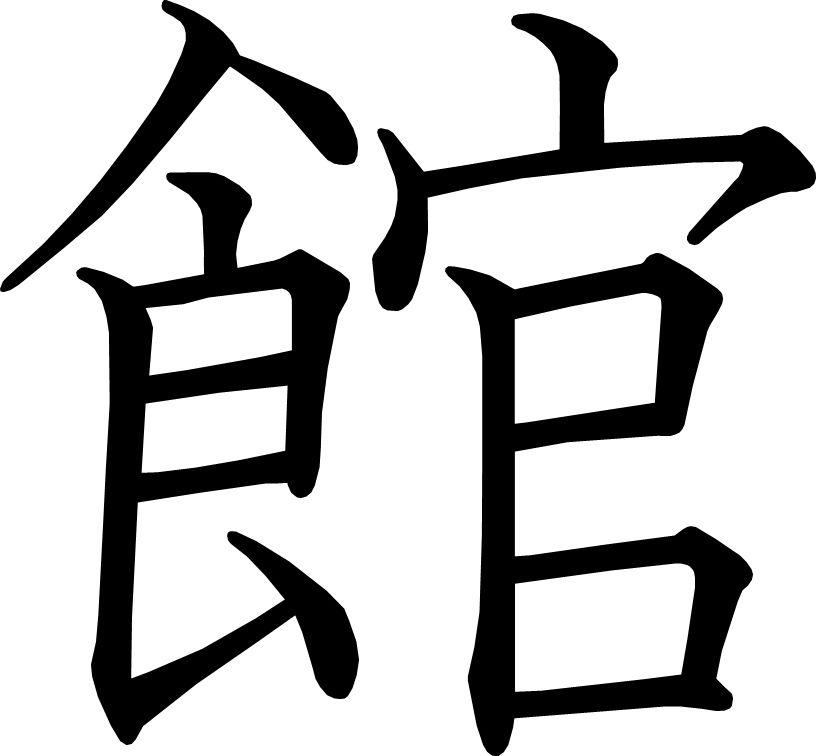 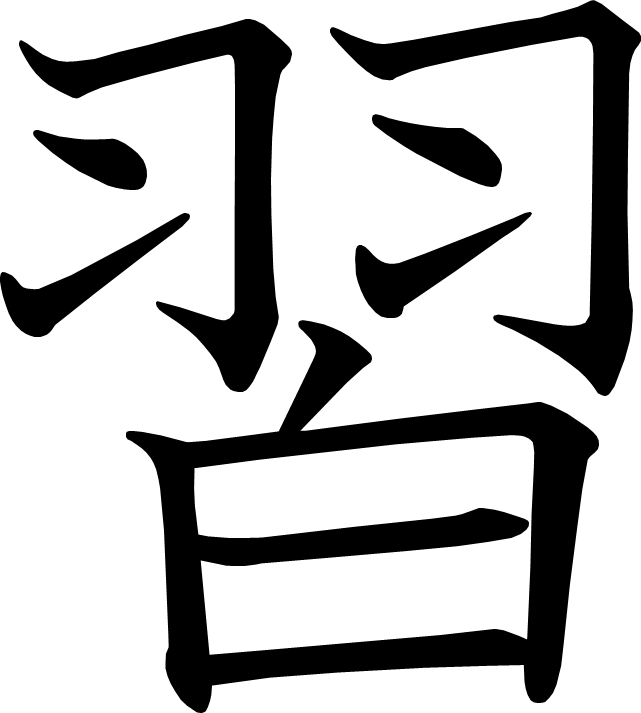 習
[Speaker Notes: 1画目を2分割
4画目を2分割]
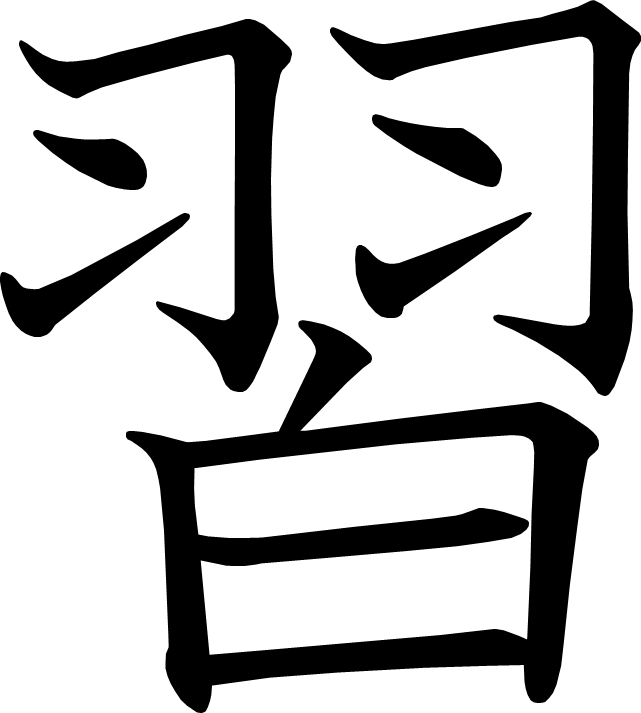 国語じてんの使い方を知ろう
あたらしい漢字：意 味 漢 開 落 着 駅 和
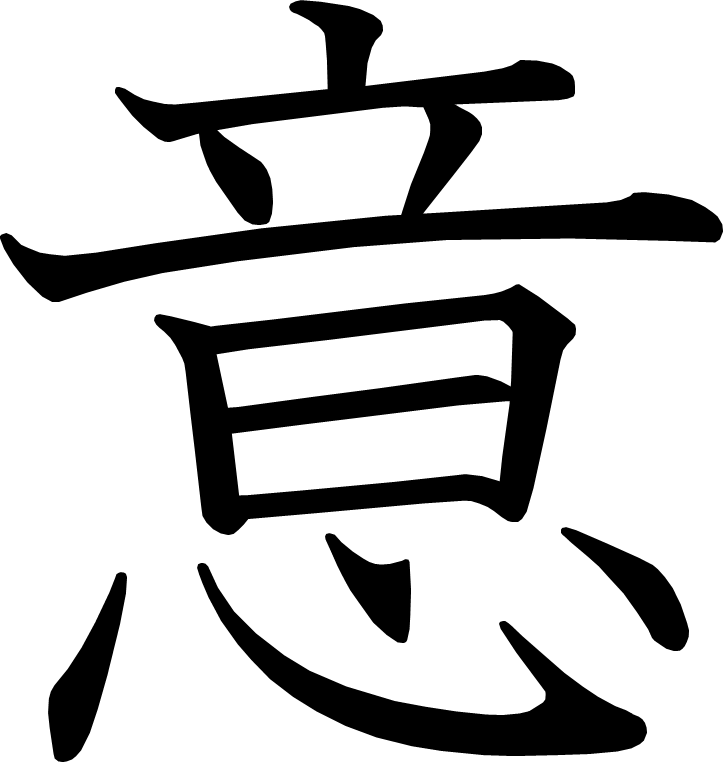 意
[Speaker Notes: 11画目を2分割]
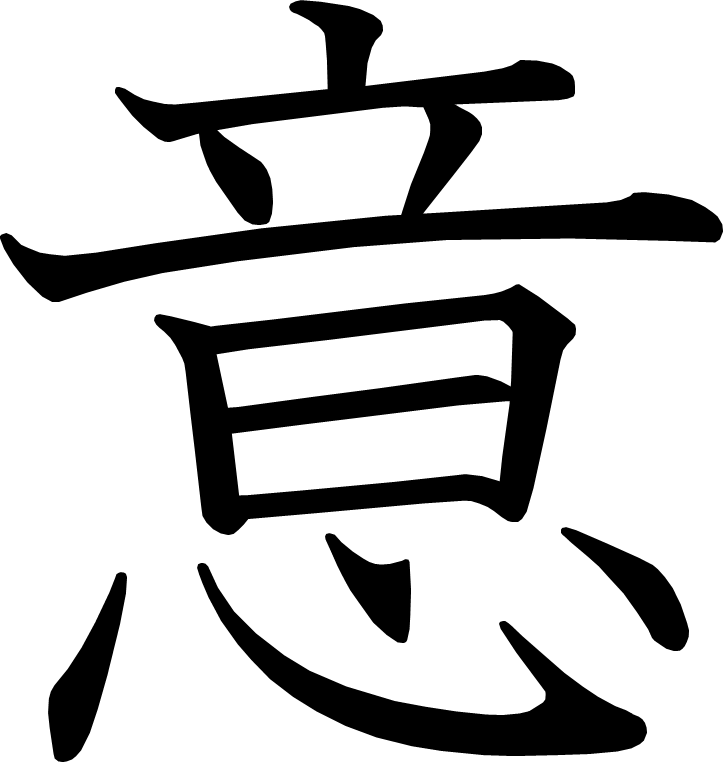 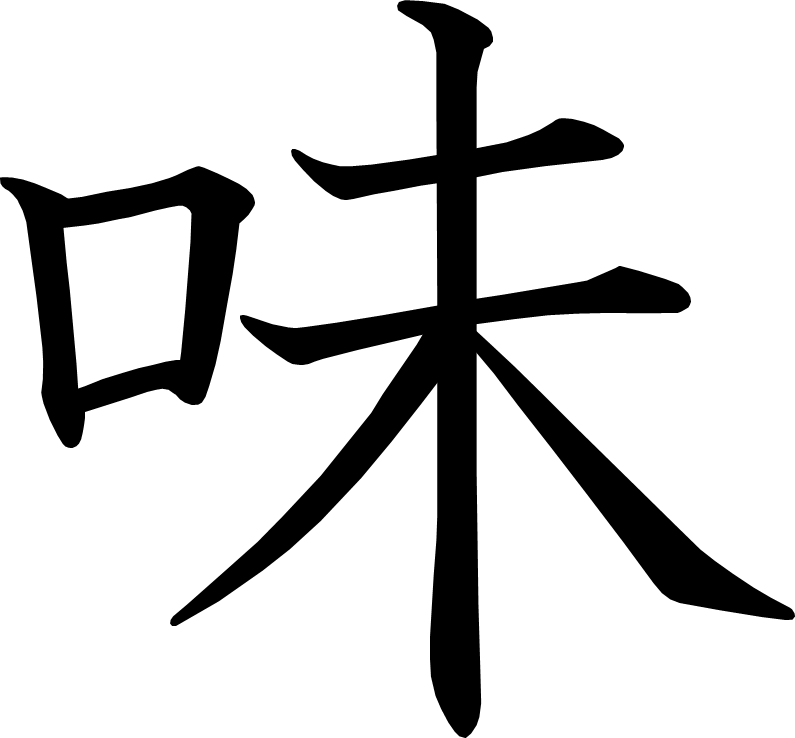 味
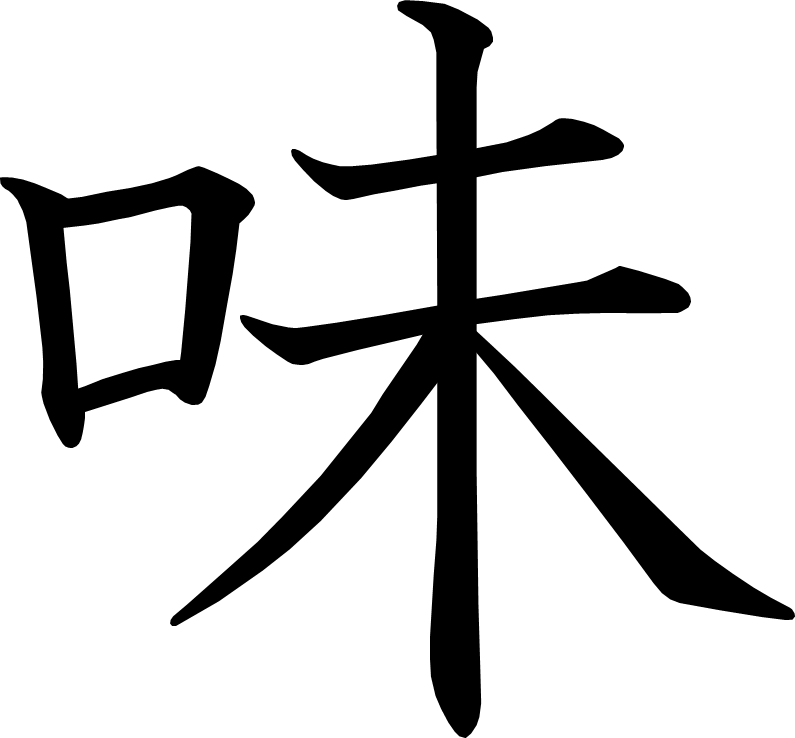 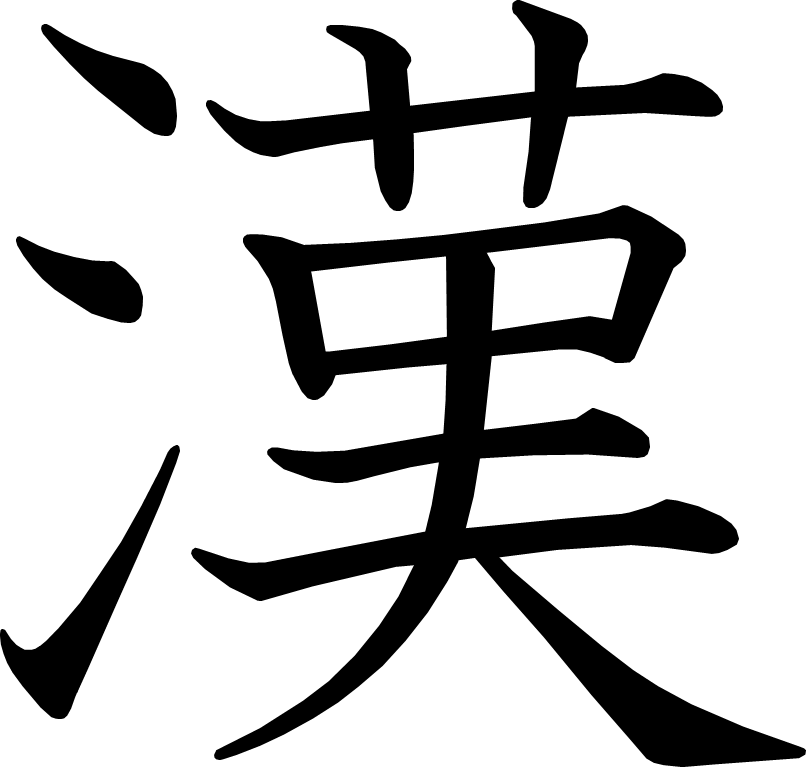 漢
[Speaker Notes: 3画目を2分割]
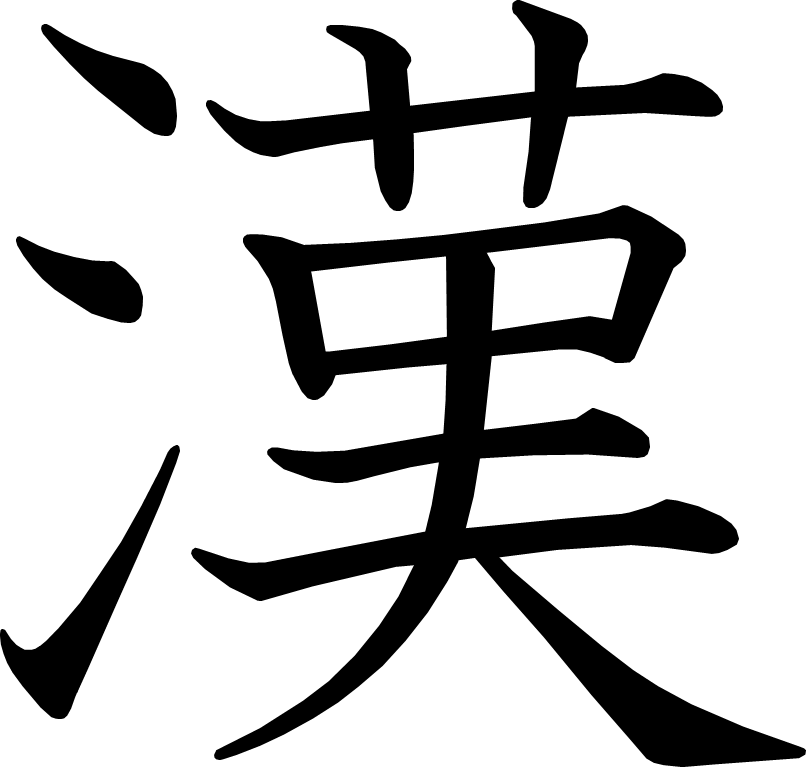 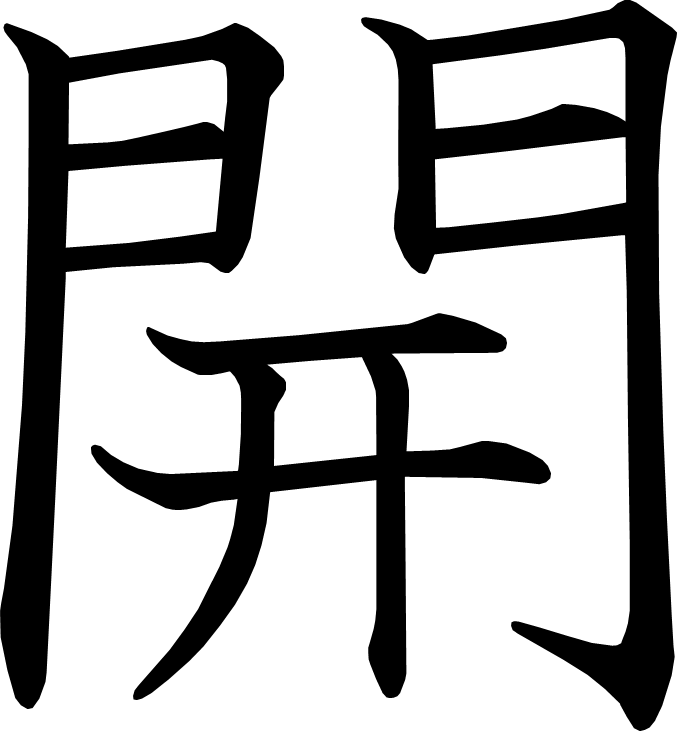 6
6
開
[Speaker Notes: 6画目を2分割]
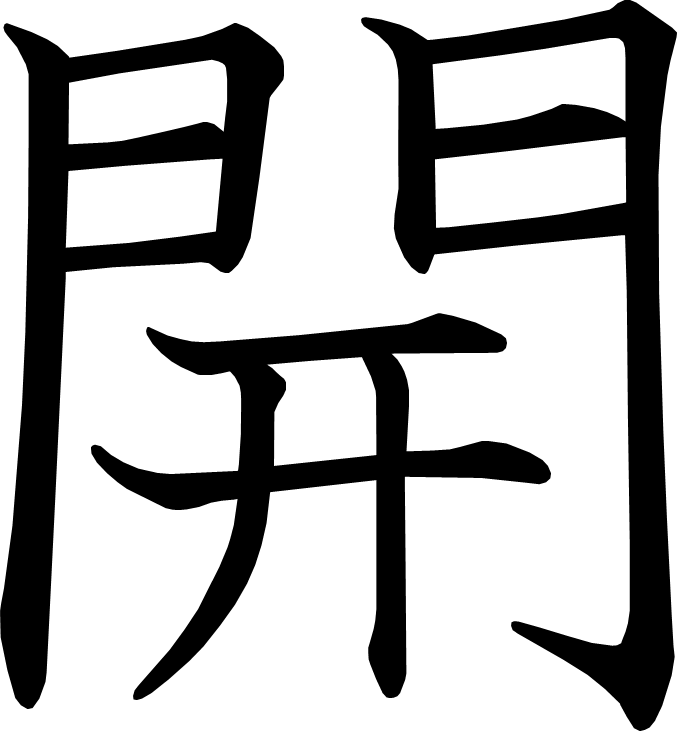 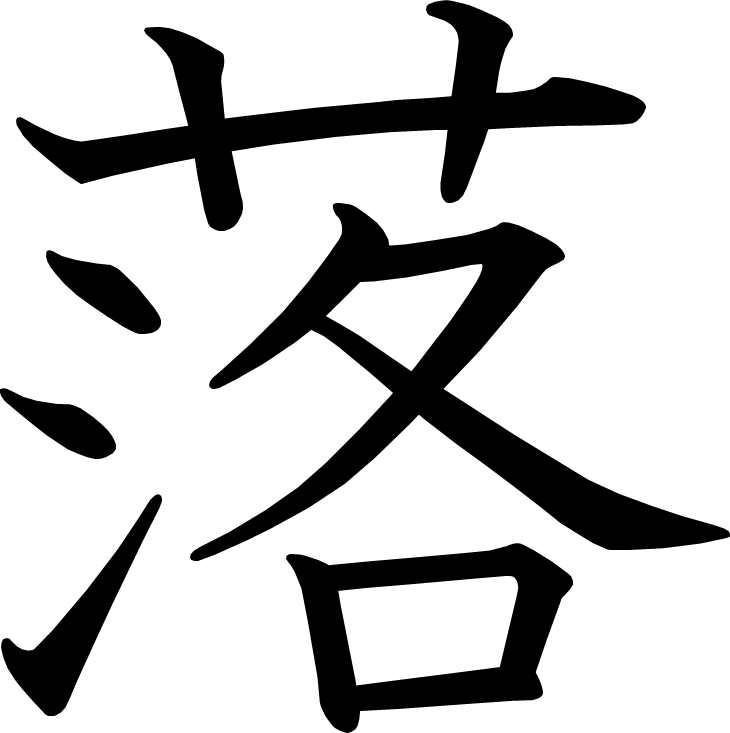 落
[Speaker Notes: 8画目を2分割]
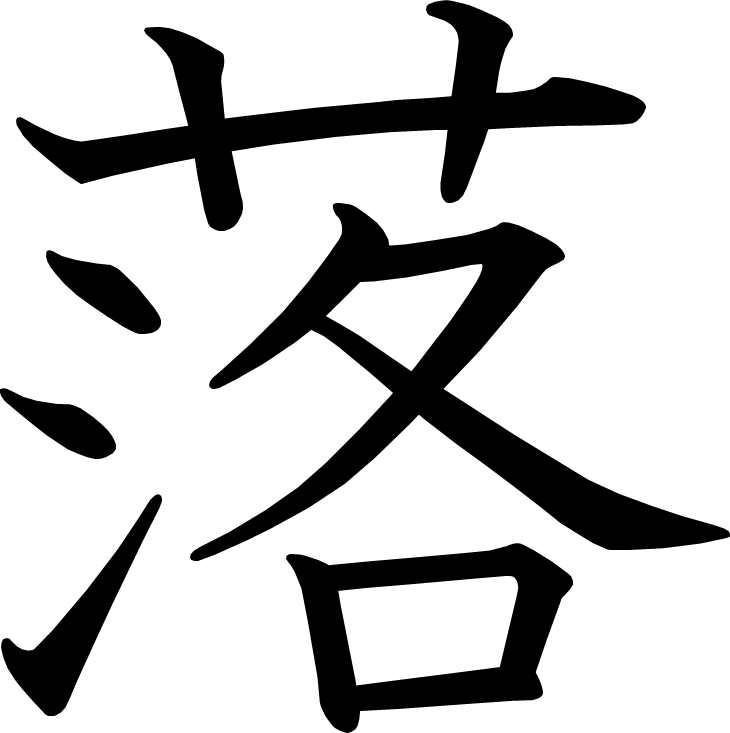 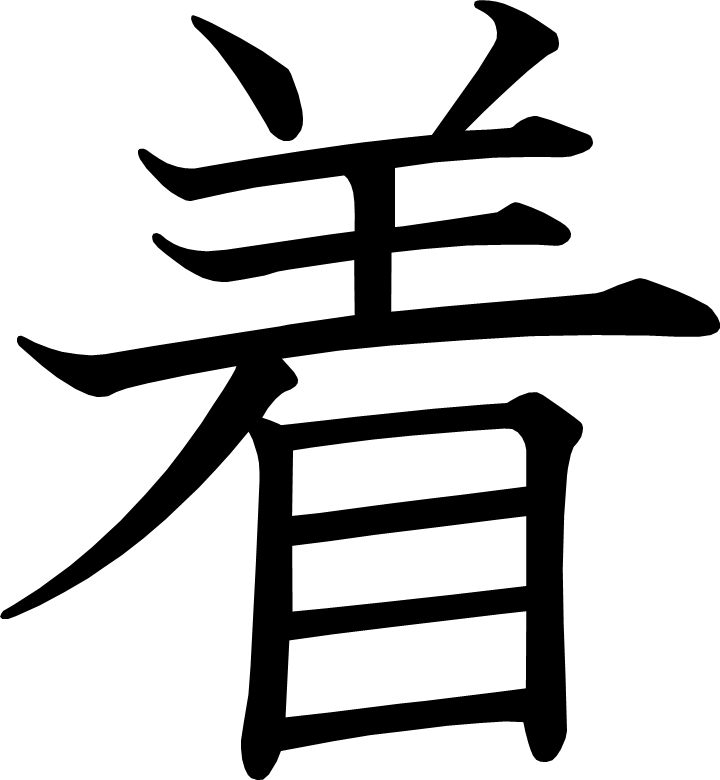 着
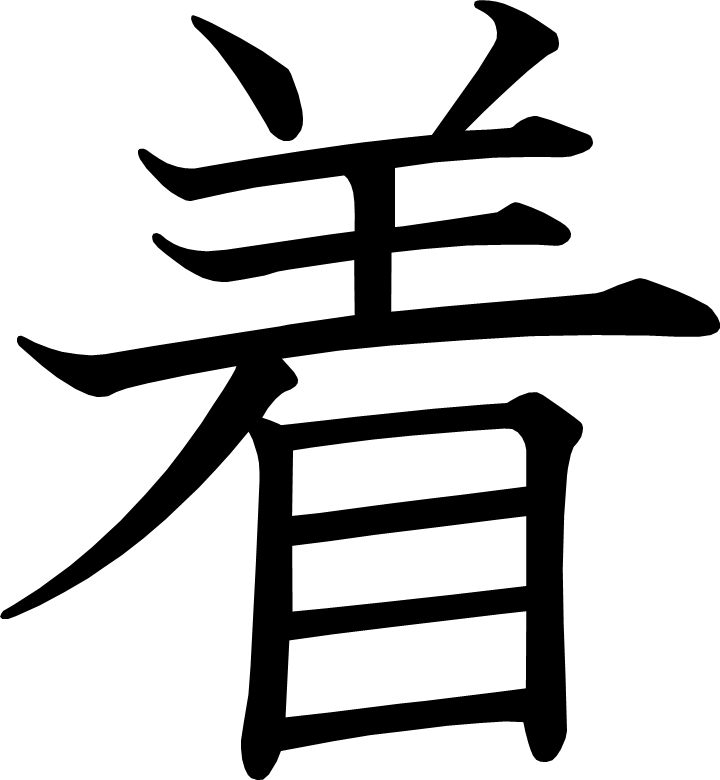 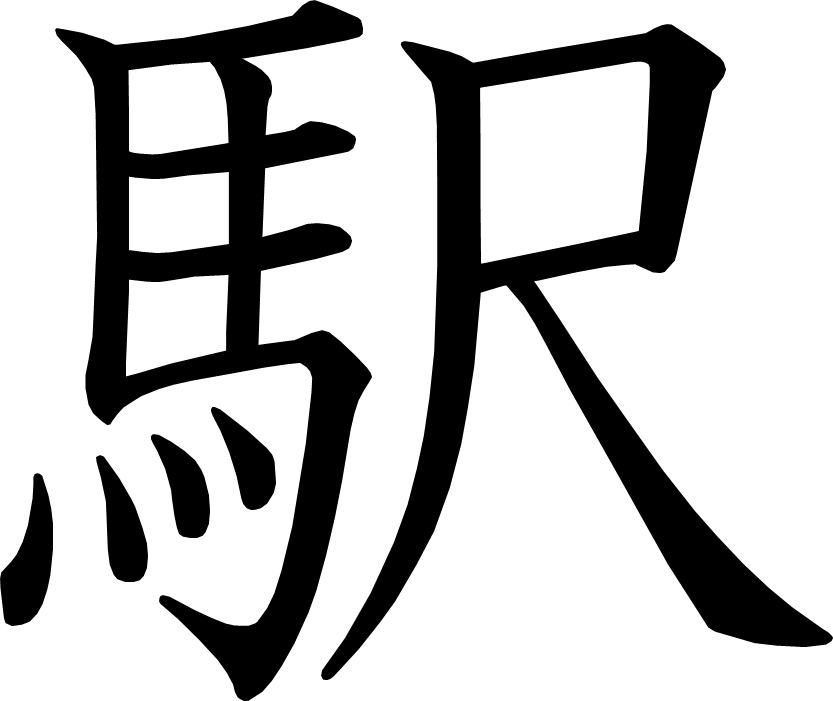 駅
[Speaker Notes: 6画目を2分割]
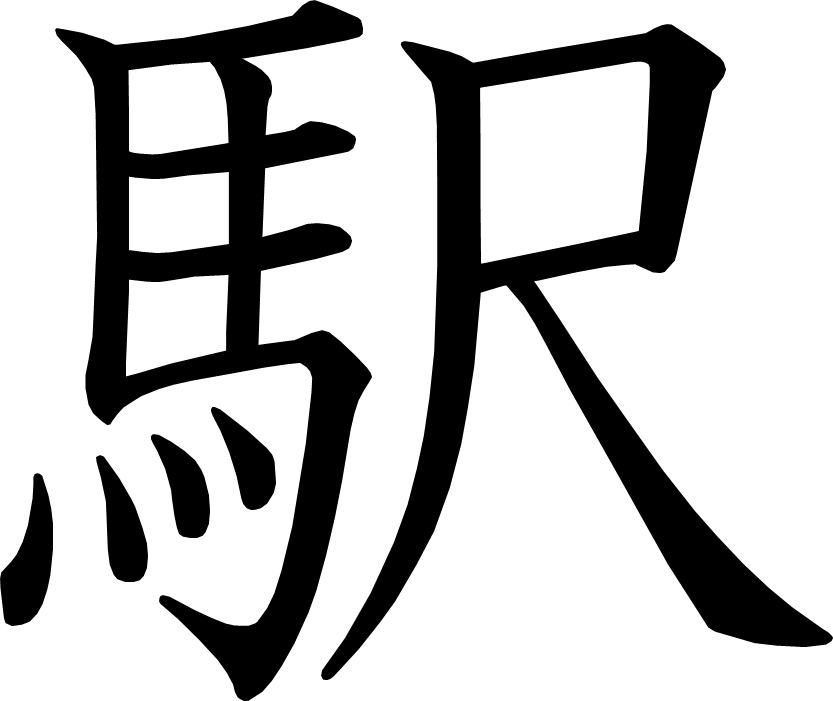 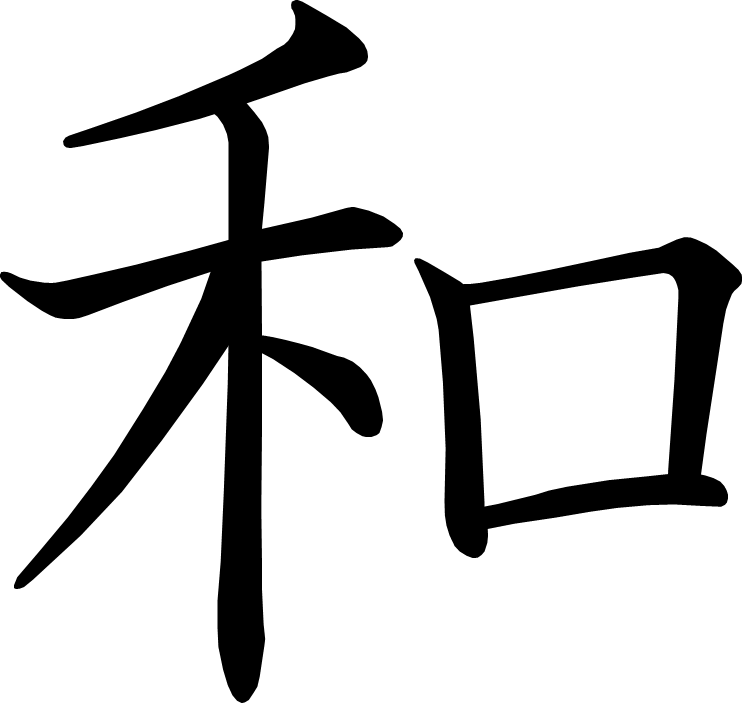 和
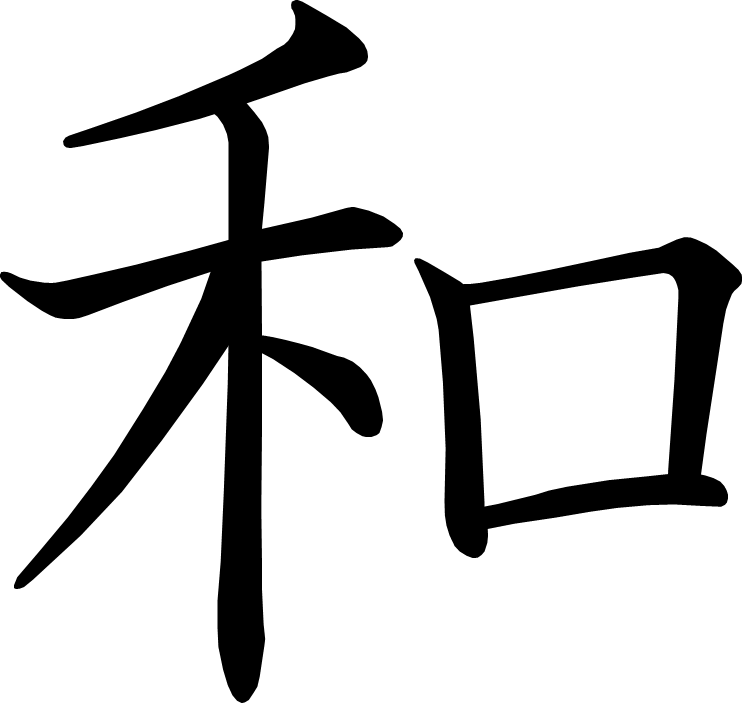 自然のかくし絵
あたらしい漢字：身 役 調 育 守 動 持 章 号 返 題 植
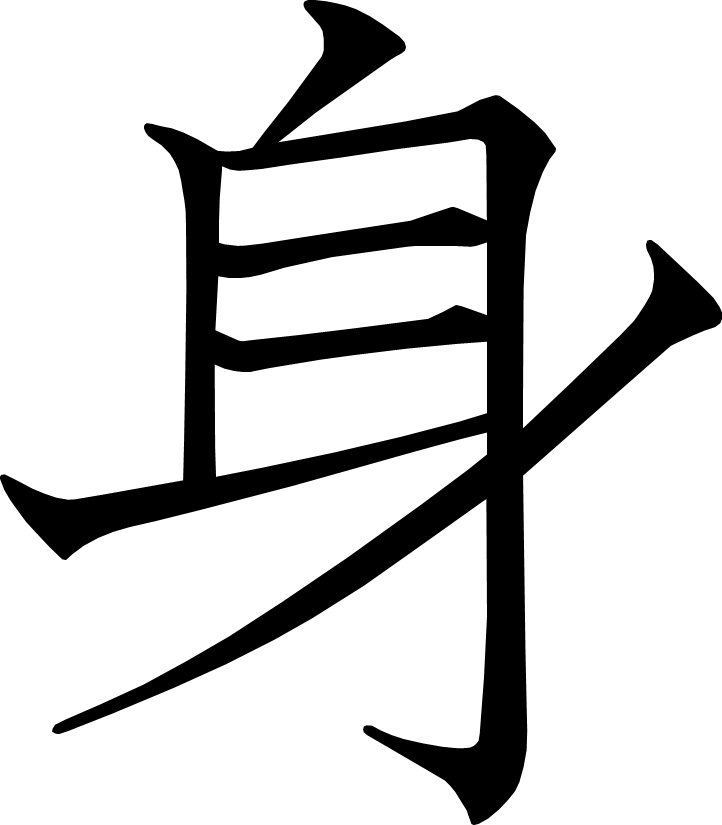 身
[Speaker Notes: 3画目を2分割]
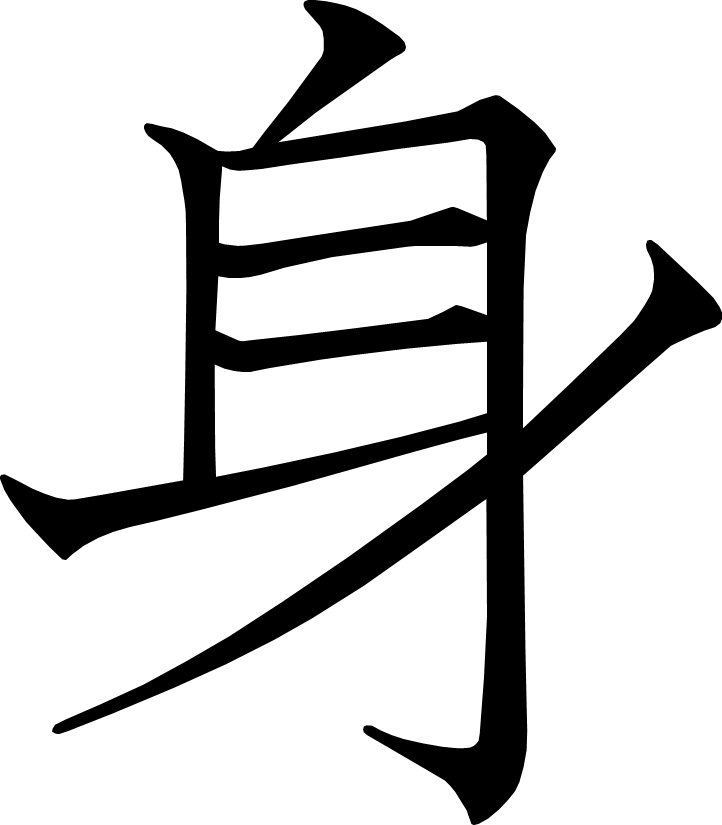 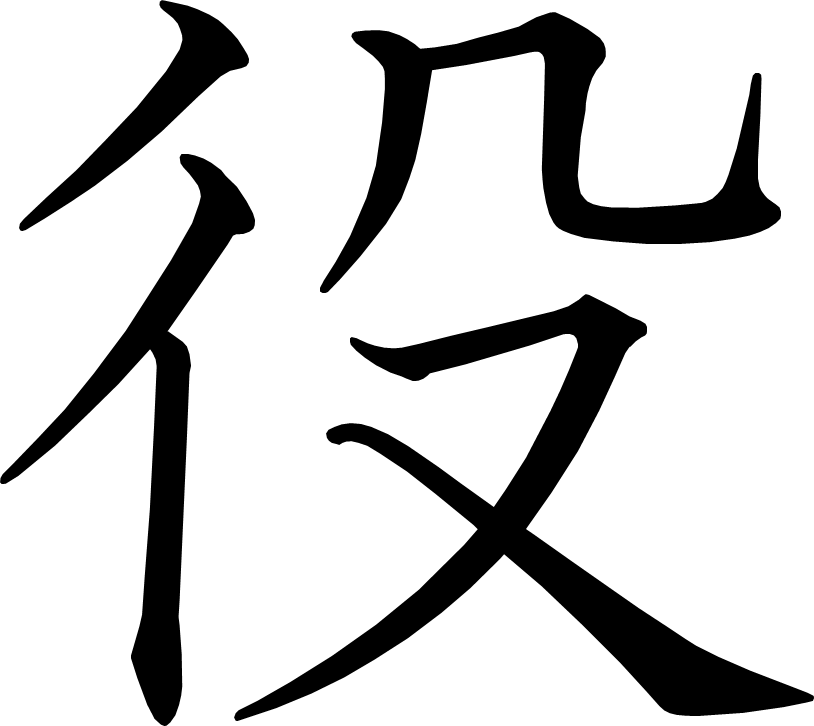 役
[Speaker Notes: 5画目を2分割
6画目を2分割]
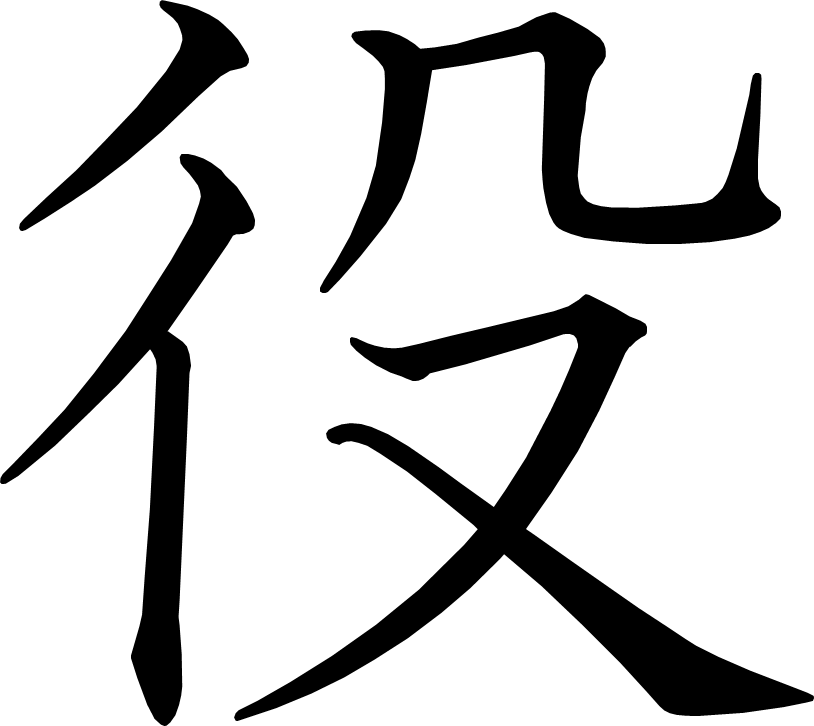 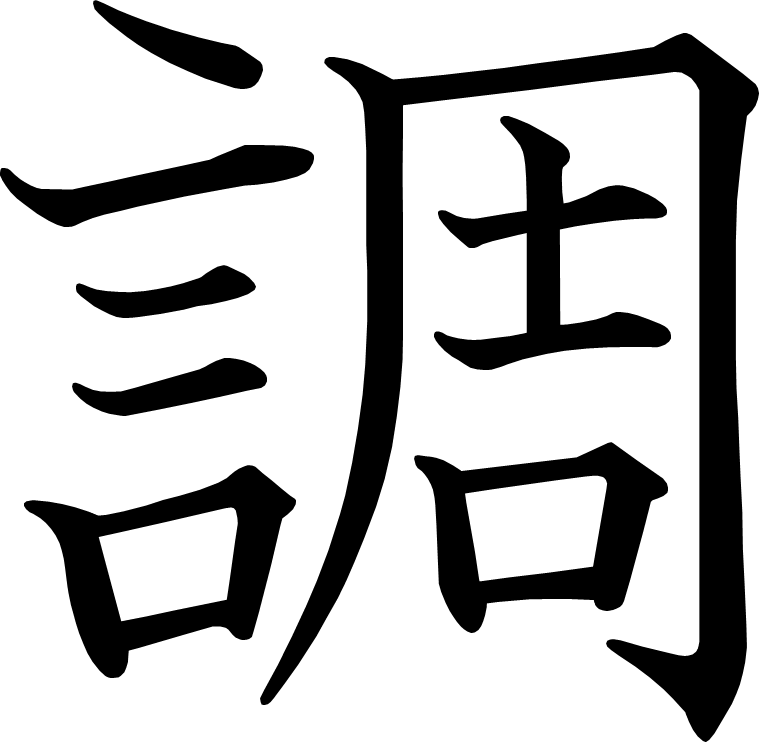 調
[Speaker Notes: 9画目を2分割]
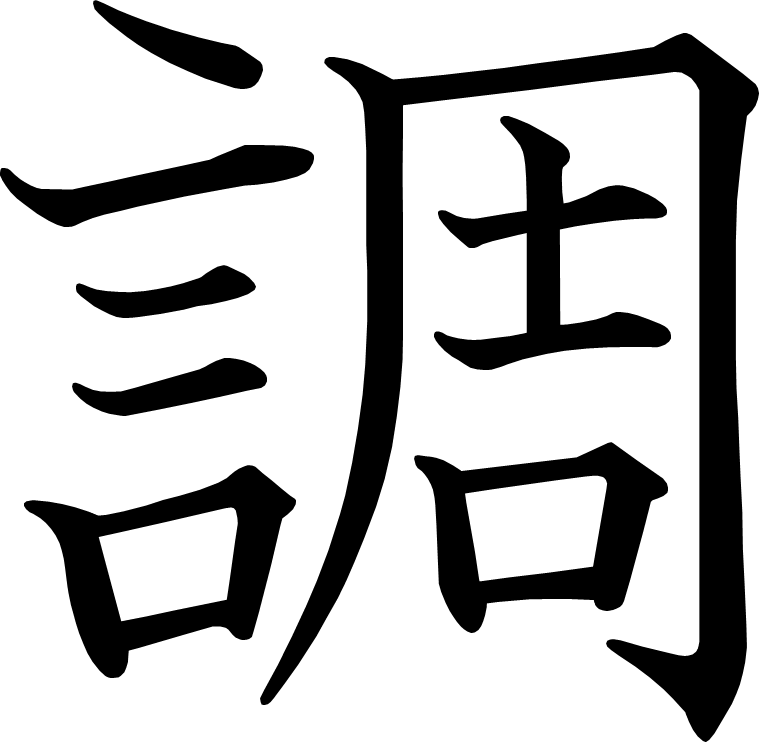 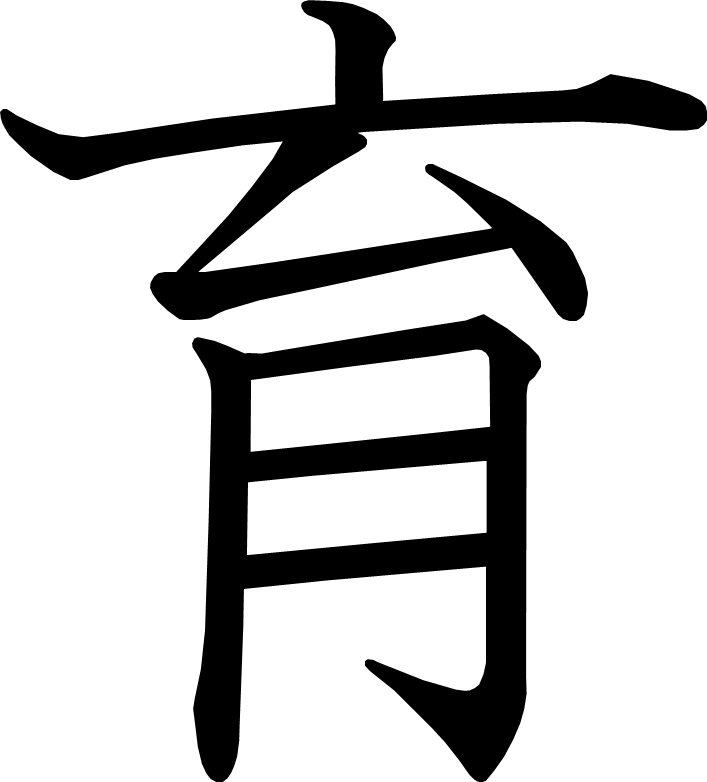 育
[Speaker Notes: 3画目を2分割
6画目を2分割]
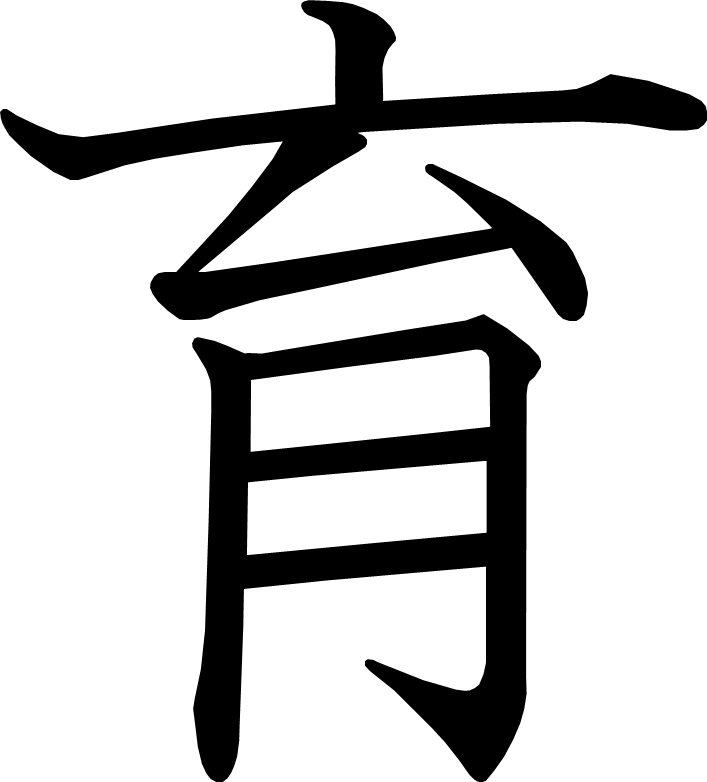 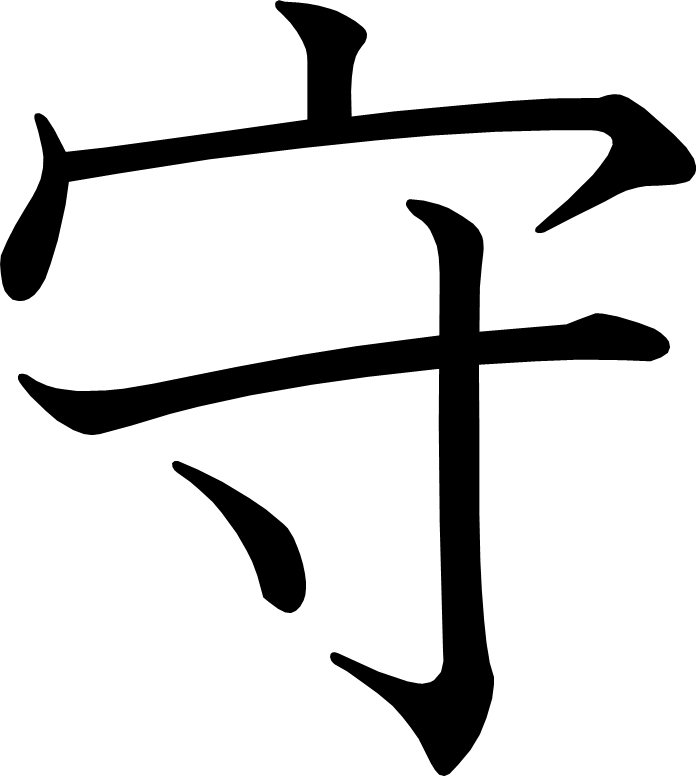 守
[Speaker Notes: 3画目を2分割
5画目を2分割]
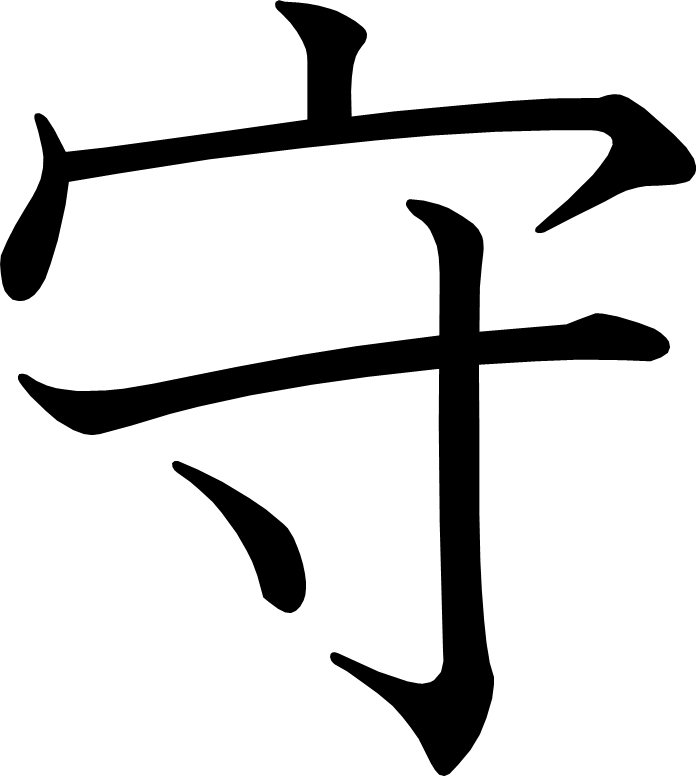 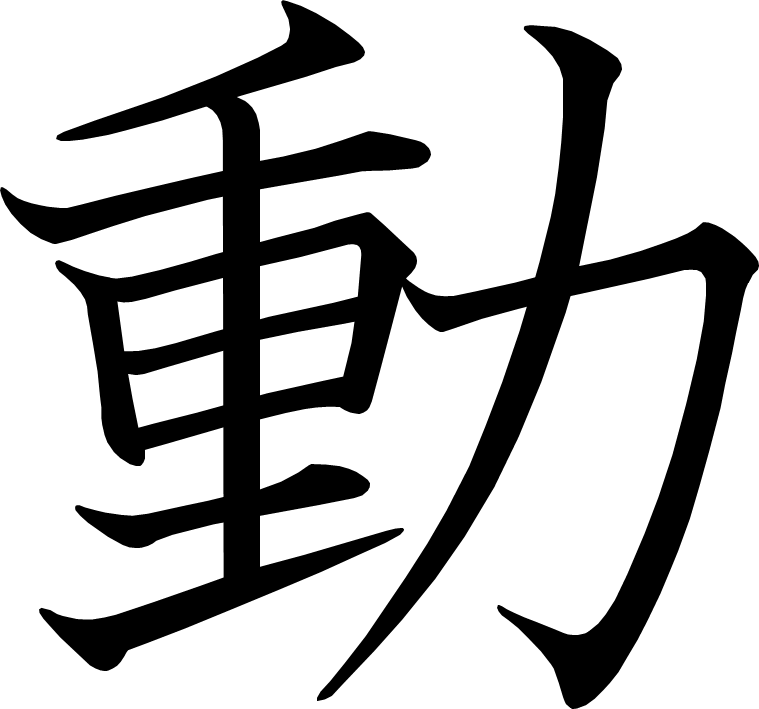 動
[Speaker Notes: 10画目を3分割]
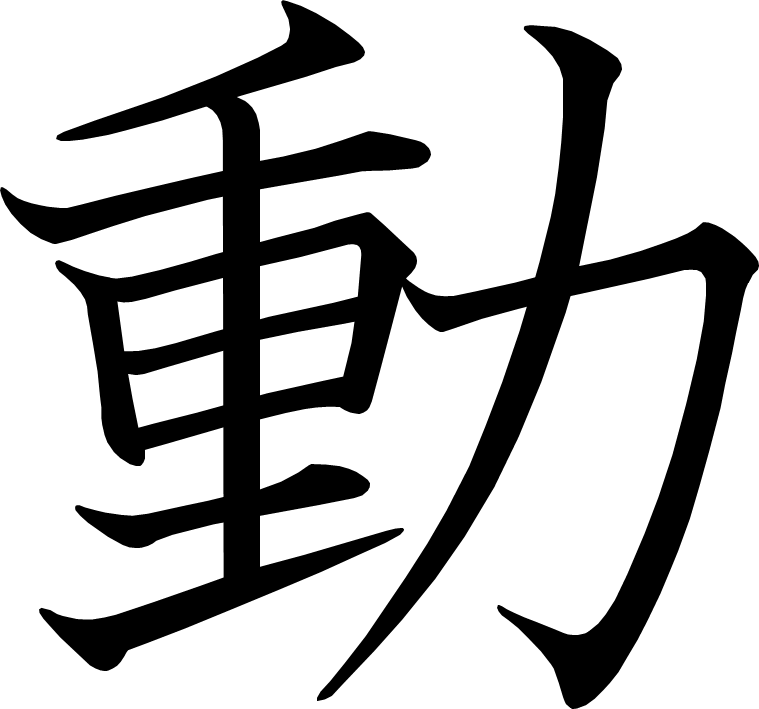 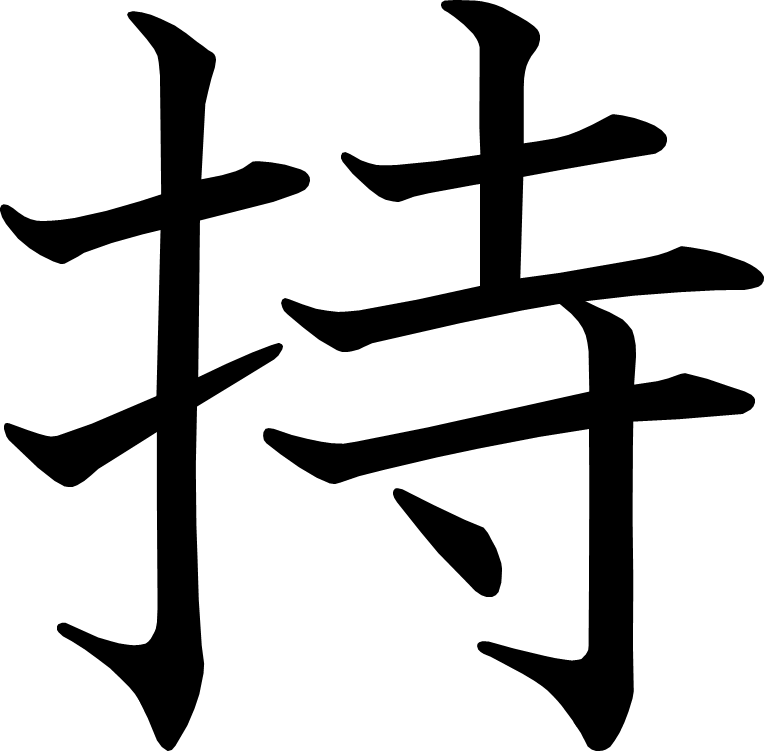 持
[Speaker Notes: 3画目を2分割
8画目を2分割]
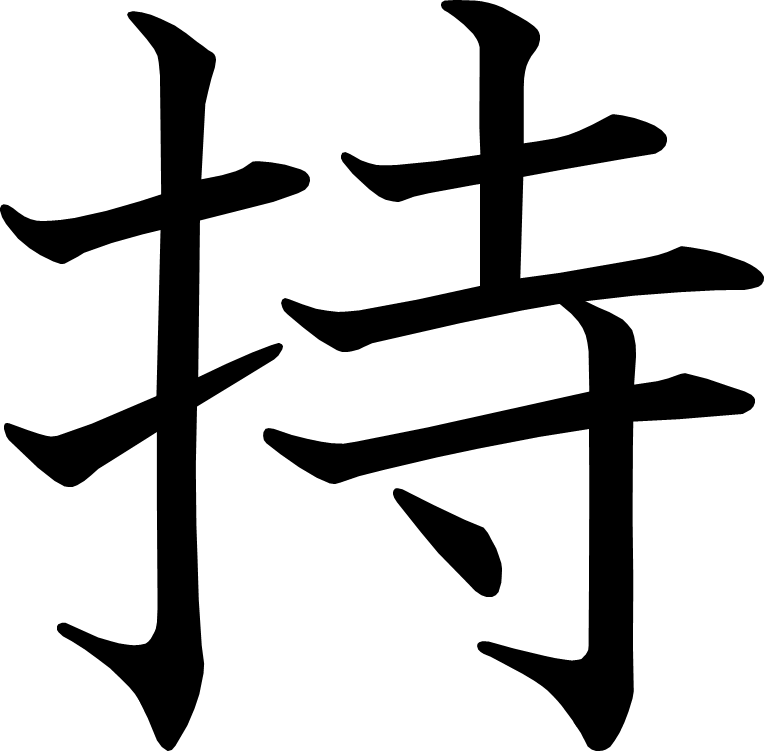 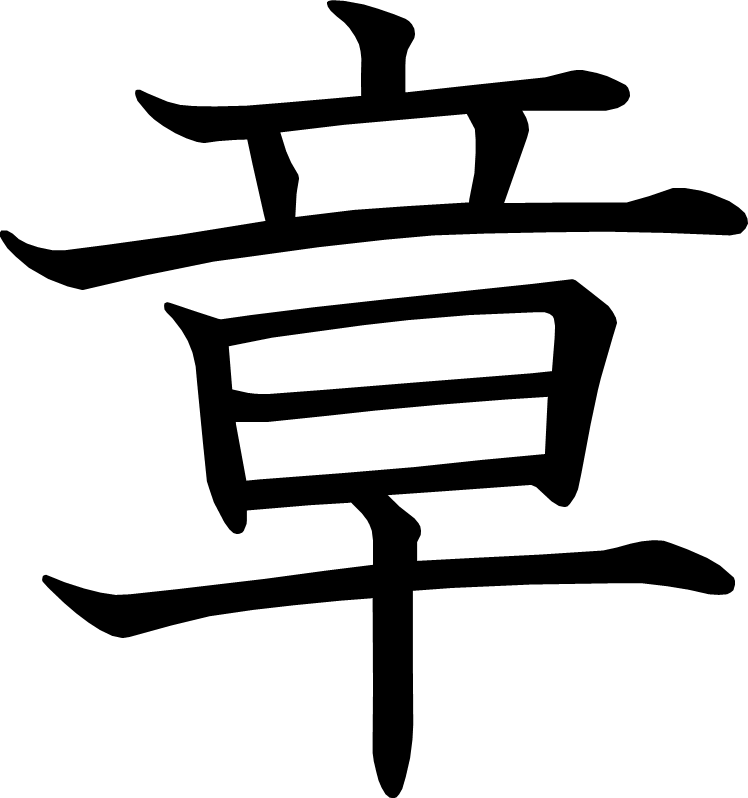 章
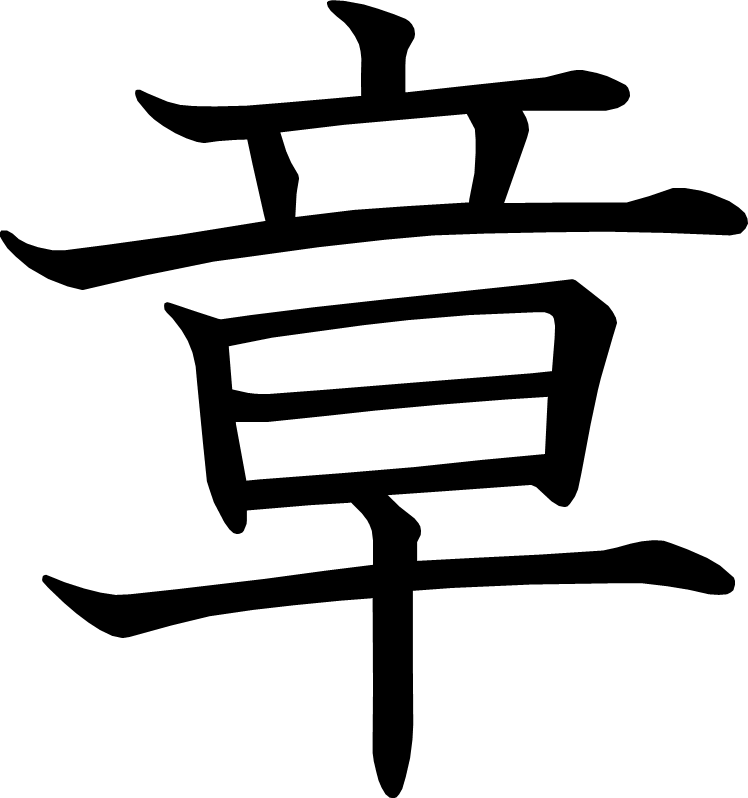 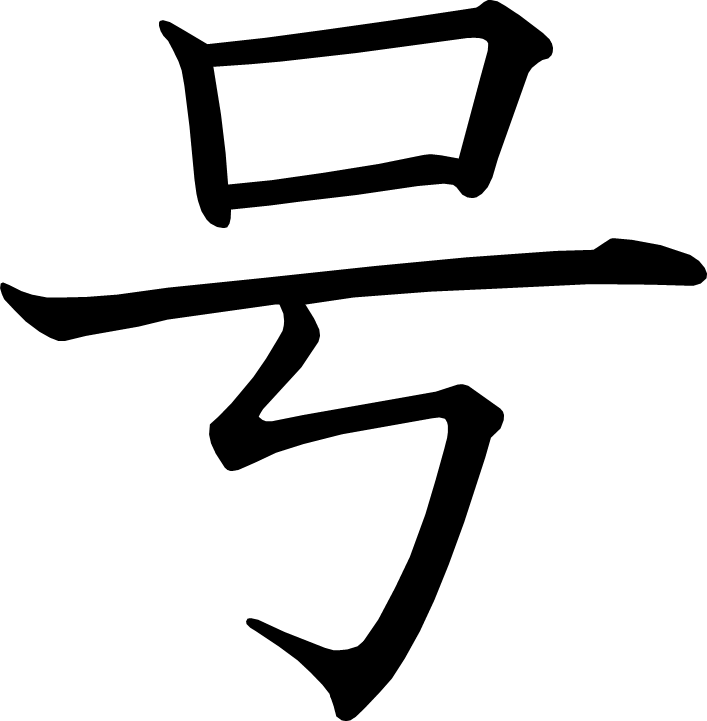 号
[Speaker Notes: 5画目を4分割]
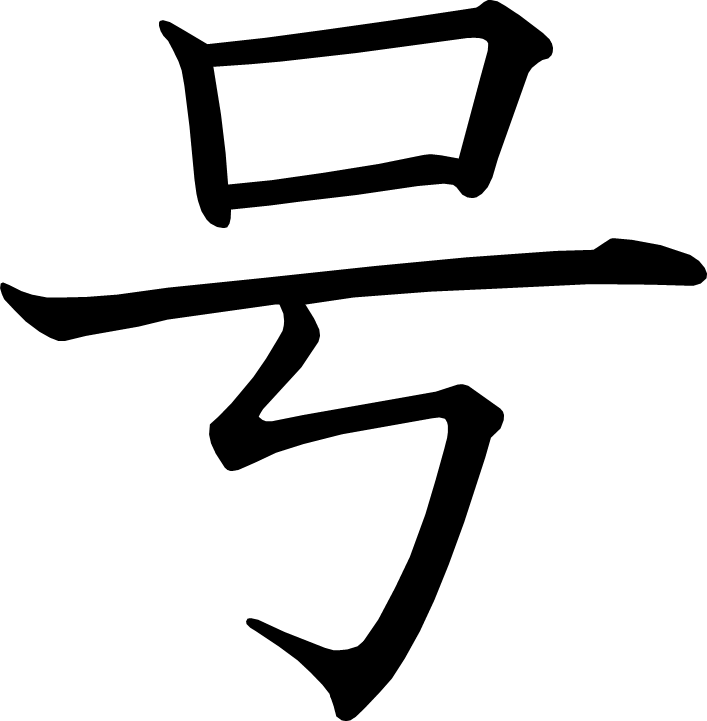 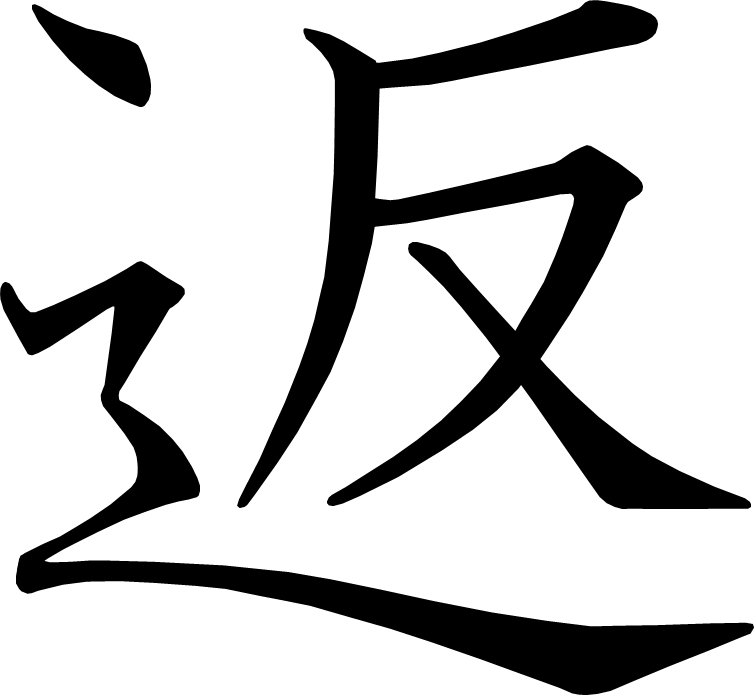 返
[Speaker Notes: 3画目を2分割
6画目を2分割]
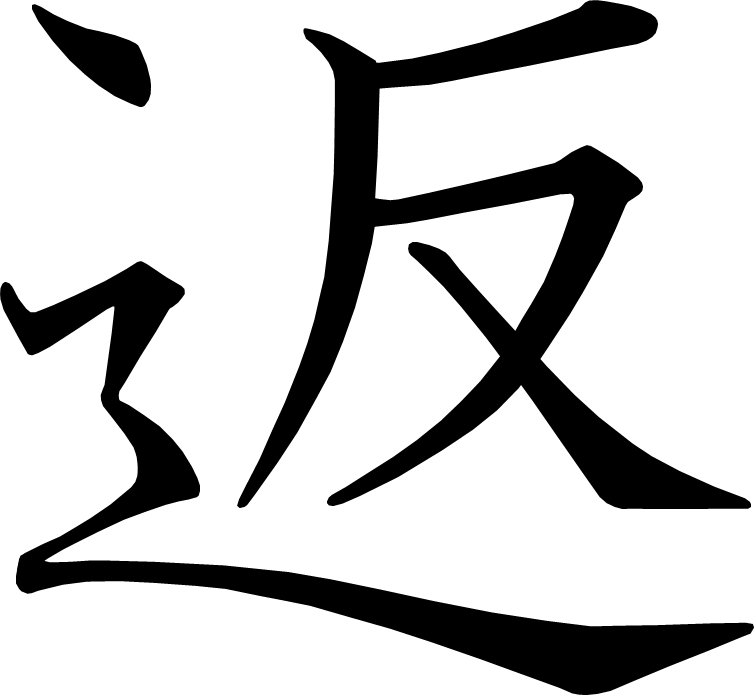 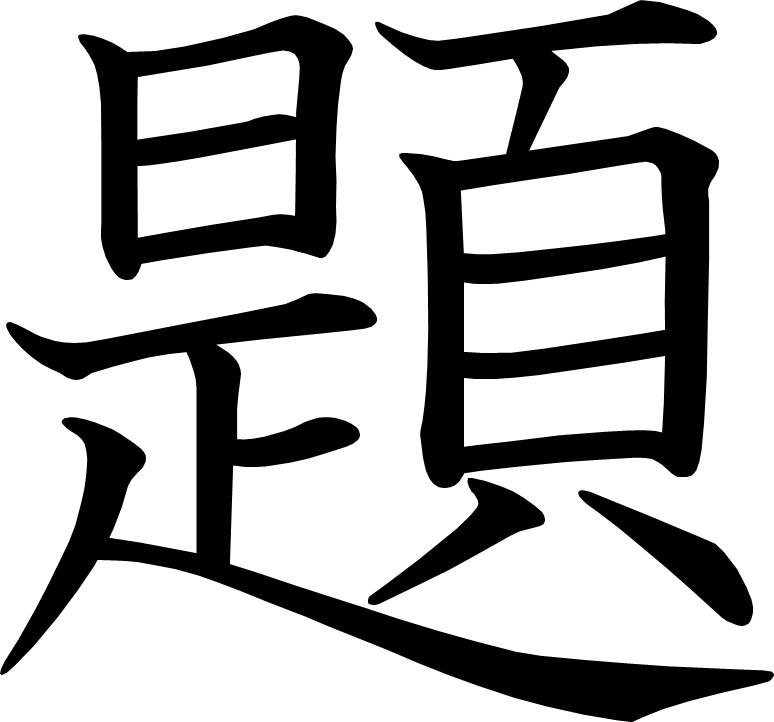 題
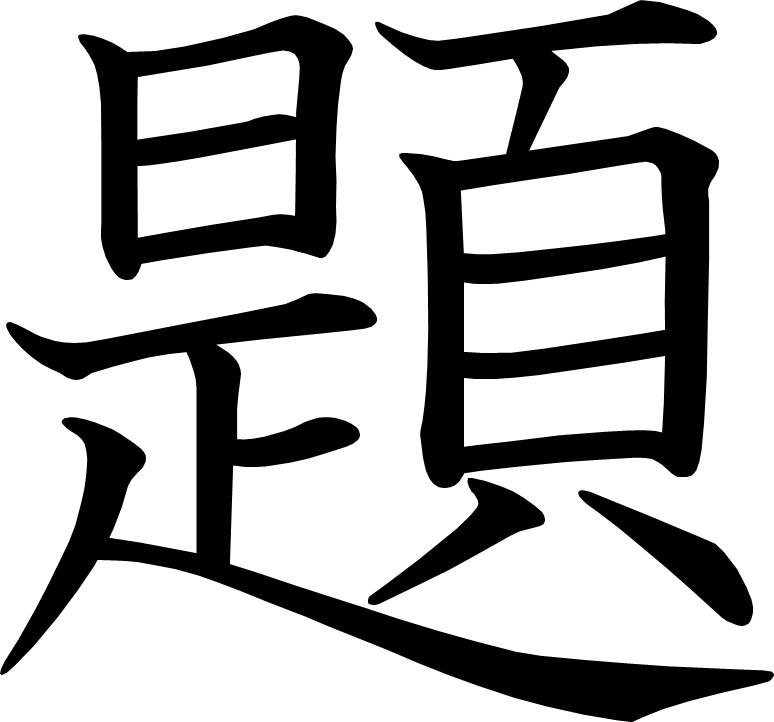 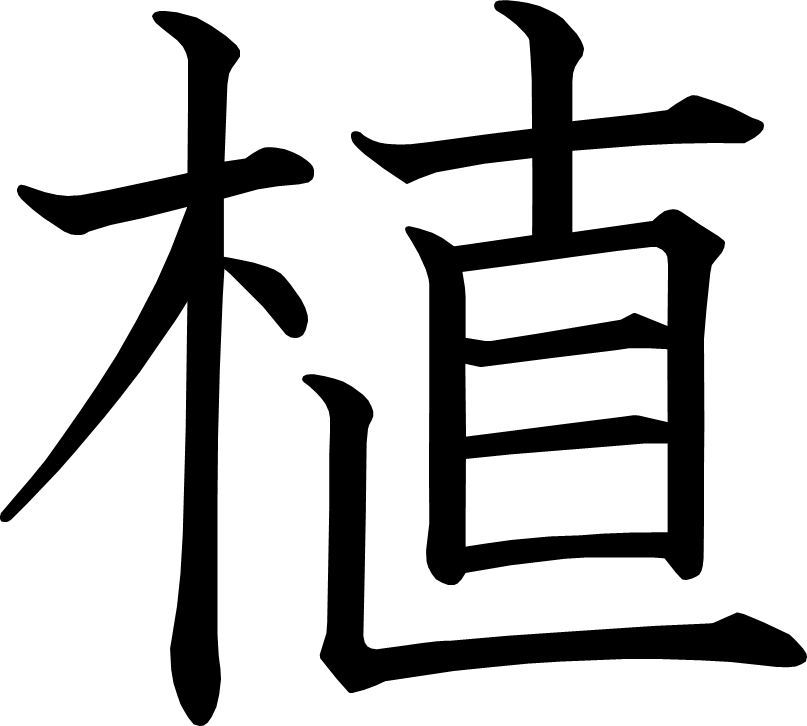 植
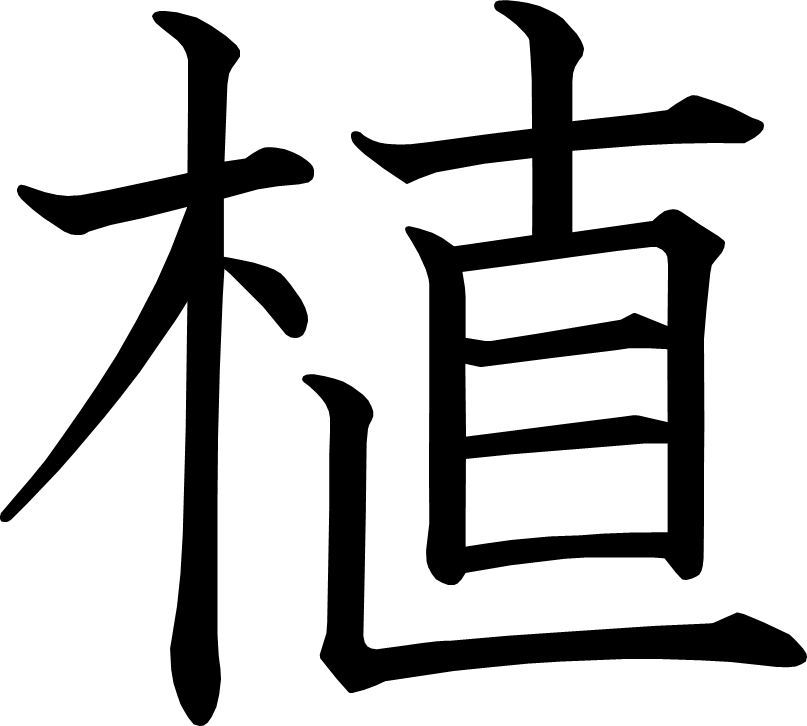 漢字の表す意味
あたらしい漢字：曲 板 皿 委 員 発 血
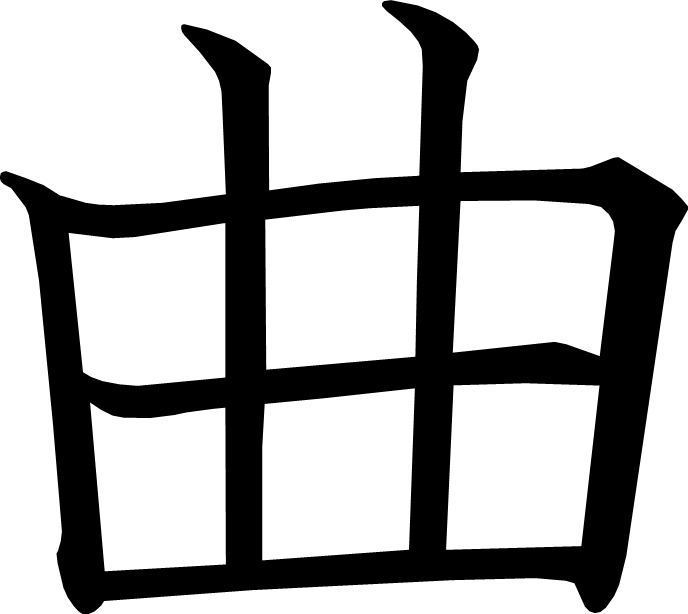 曲
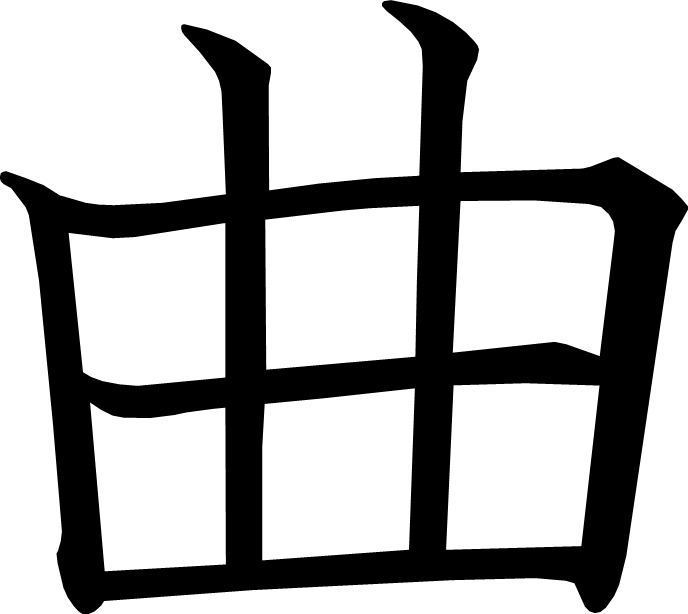 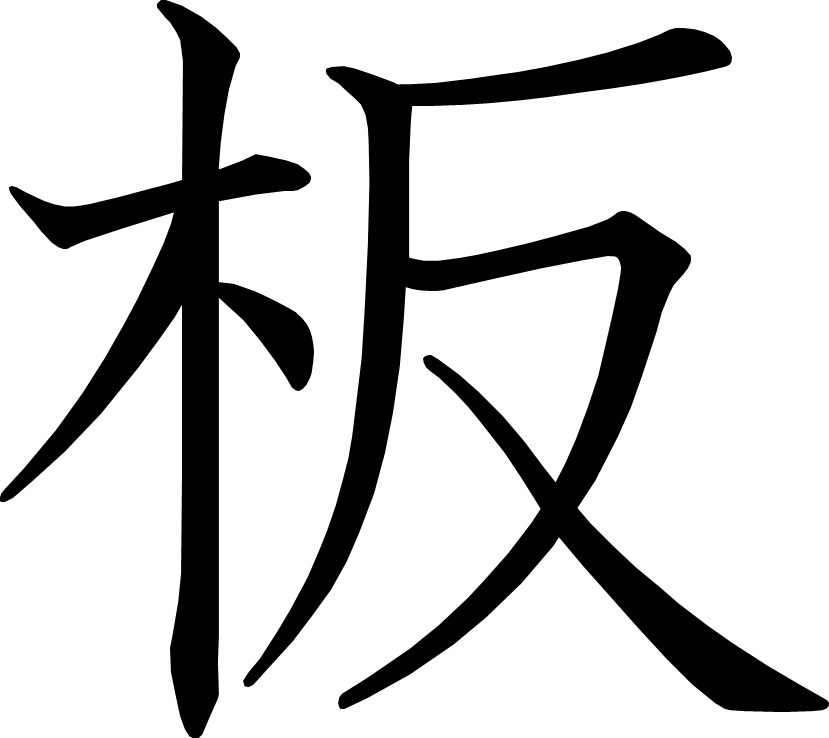 板
[Speaker Notes: 7画目を2分割]
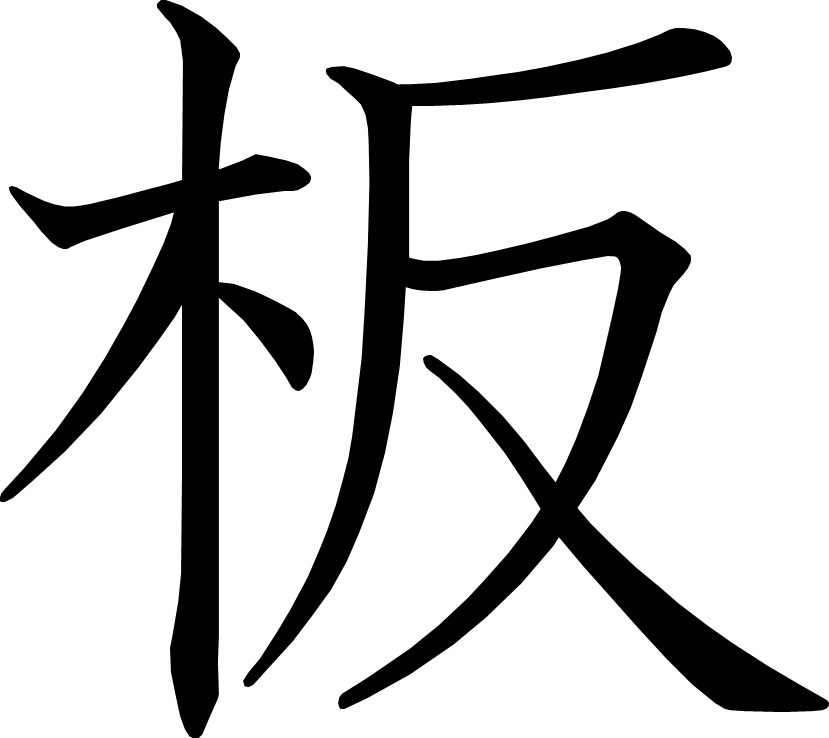 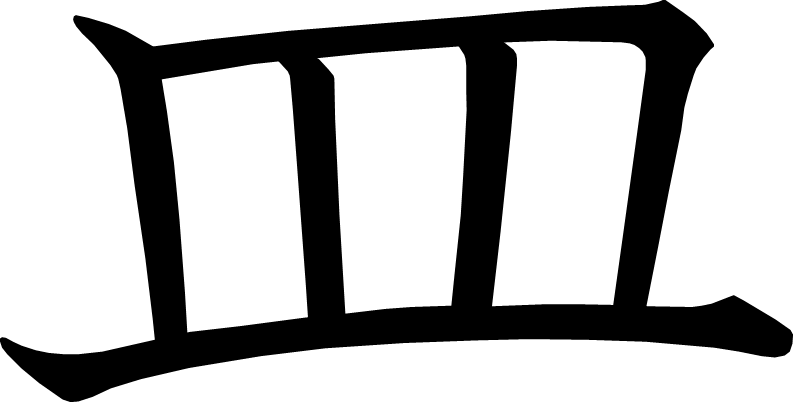 皿
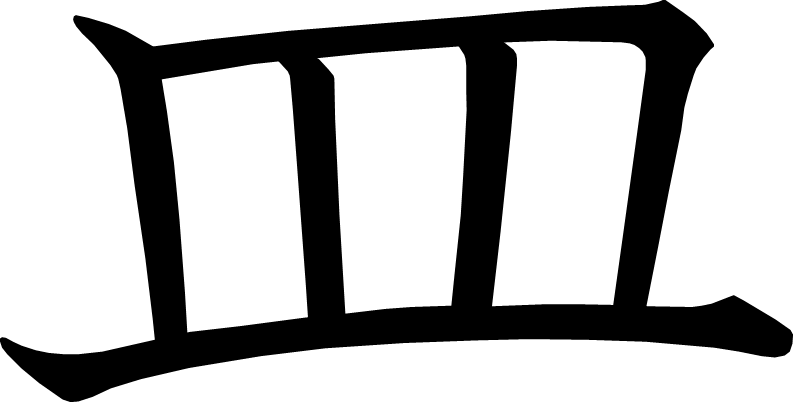 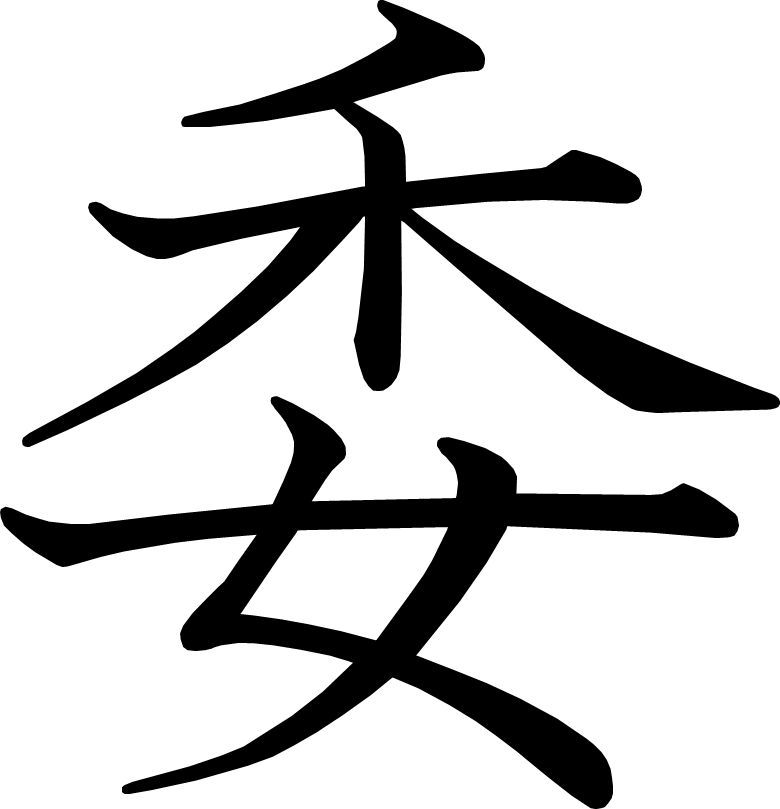 委
[Speaker Notes: 6画目を2分割]
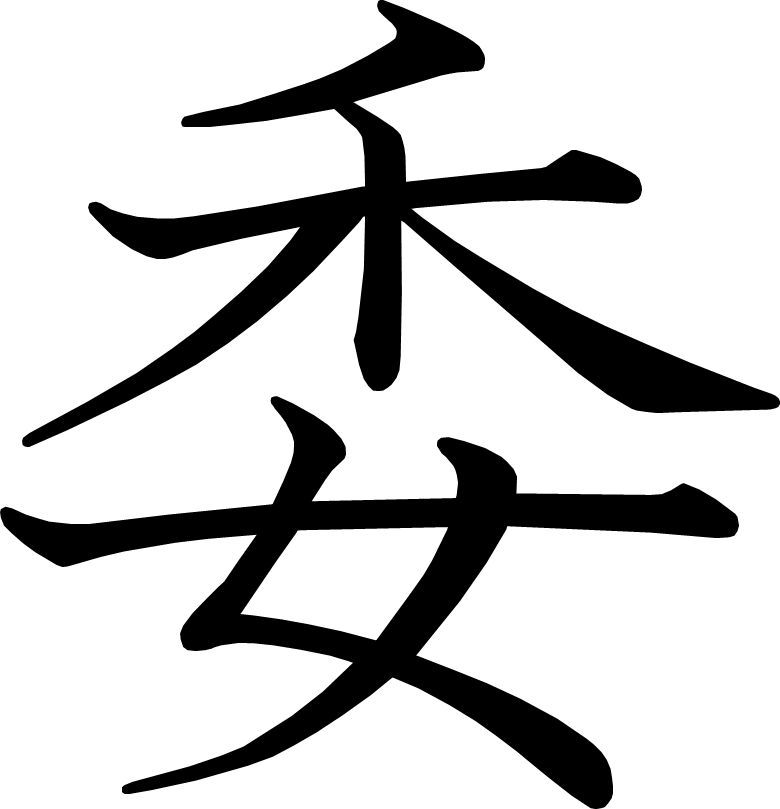 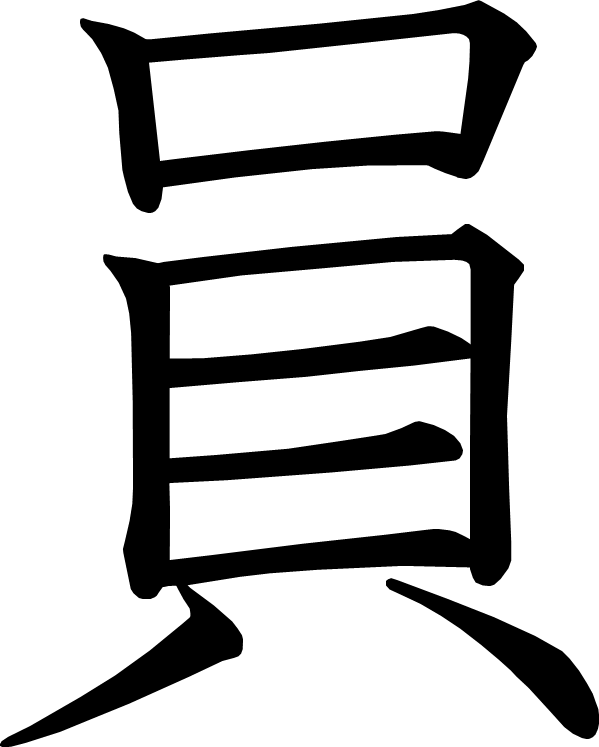 員
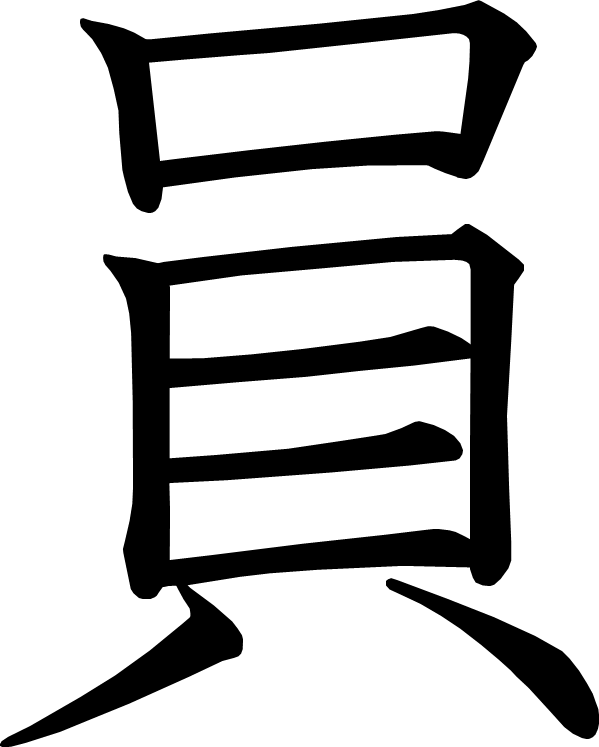 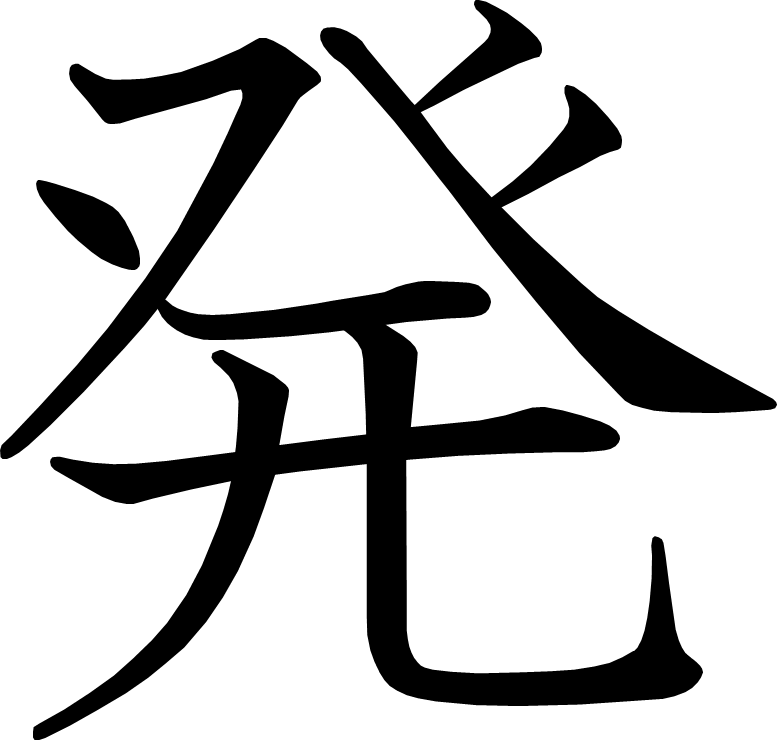 発
[Speaker Notes: 1画目を2分割
9画目を2分割]
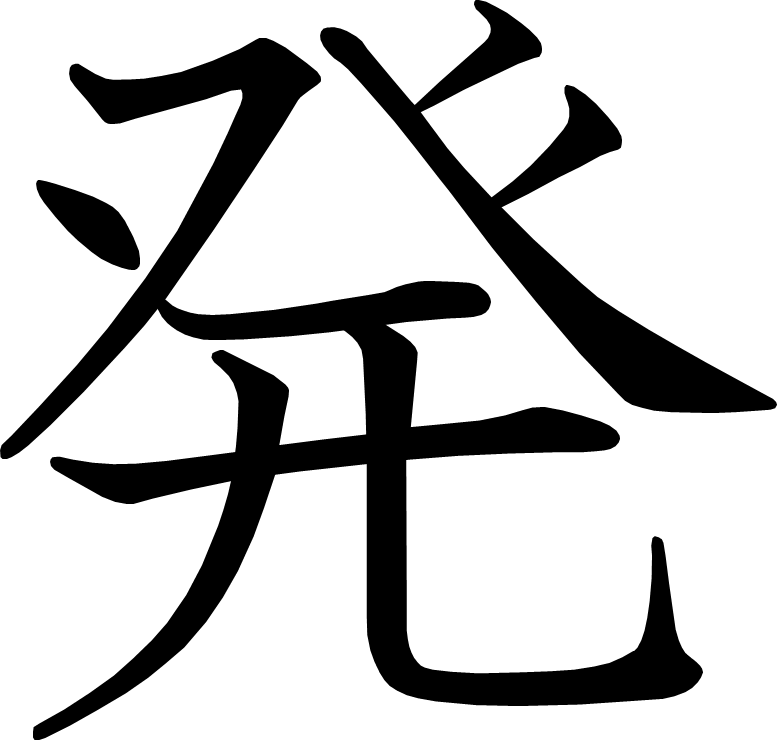 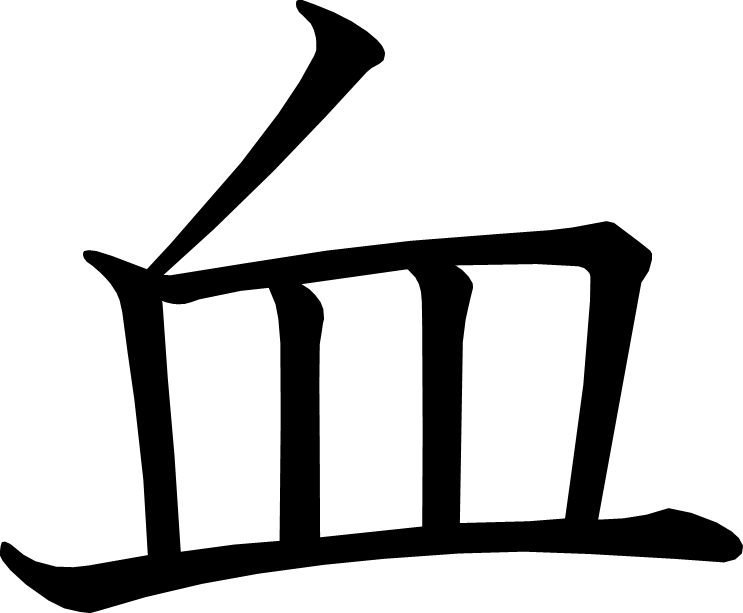 血
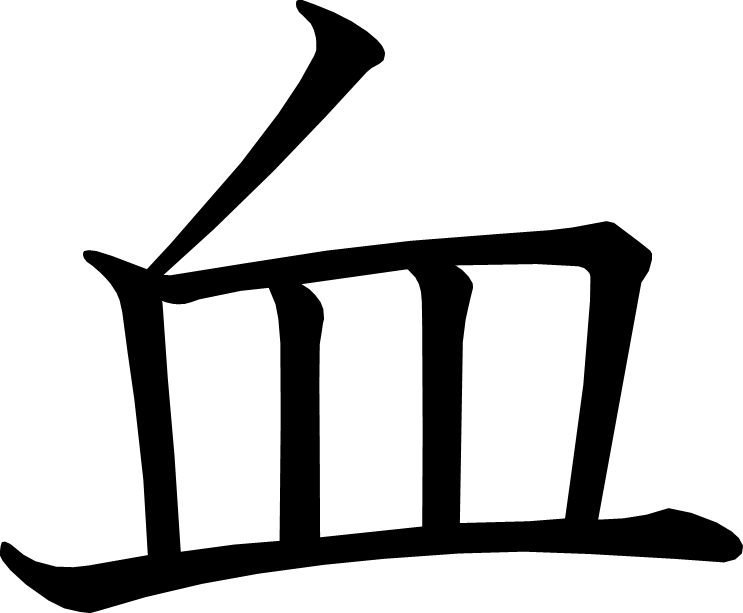 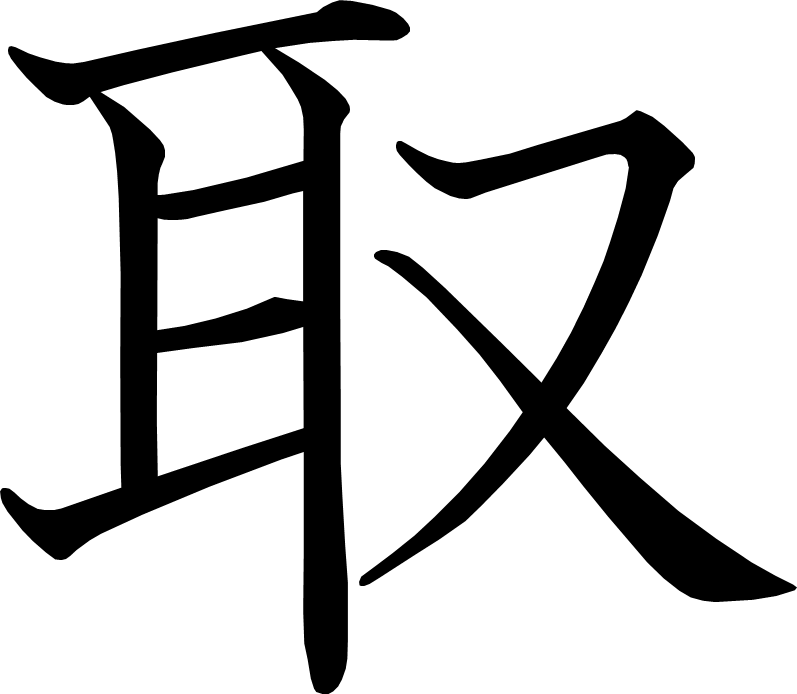 取
[Speaker Notes: 7画目を2分割]
メモを取りながら話しを聞こう
あたらしい漢字：取 局 配 住 酒
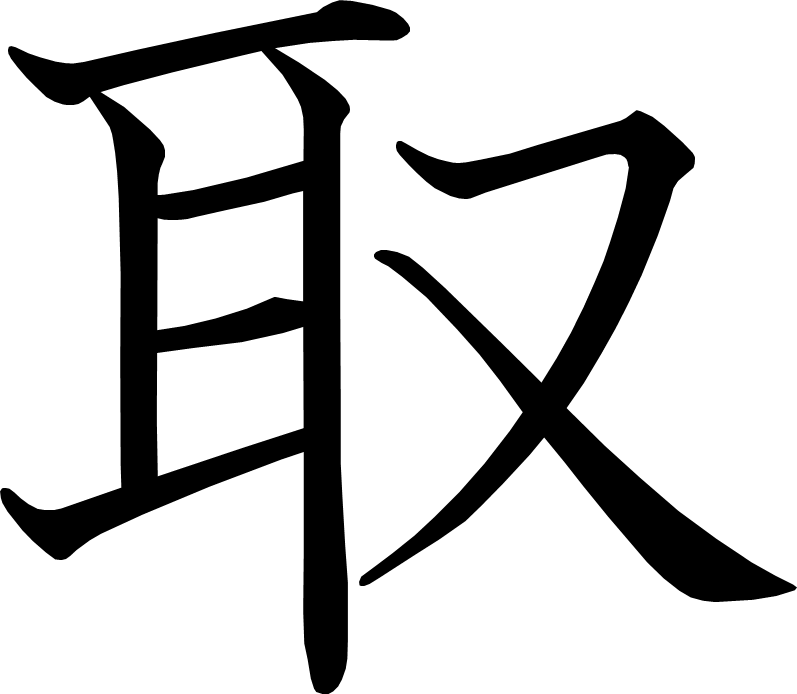 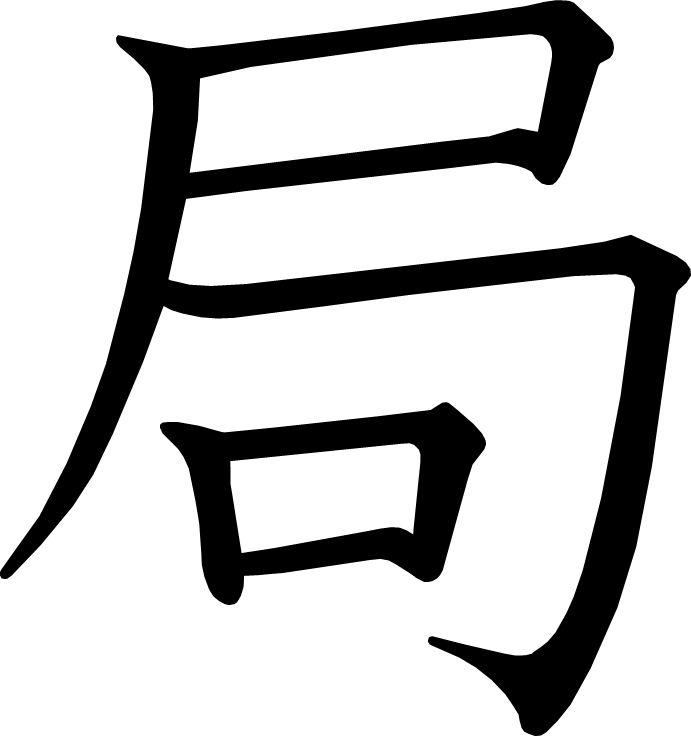 局
[Speaker Notes: 4画目を2分割]
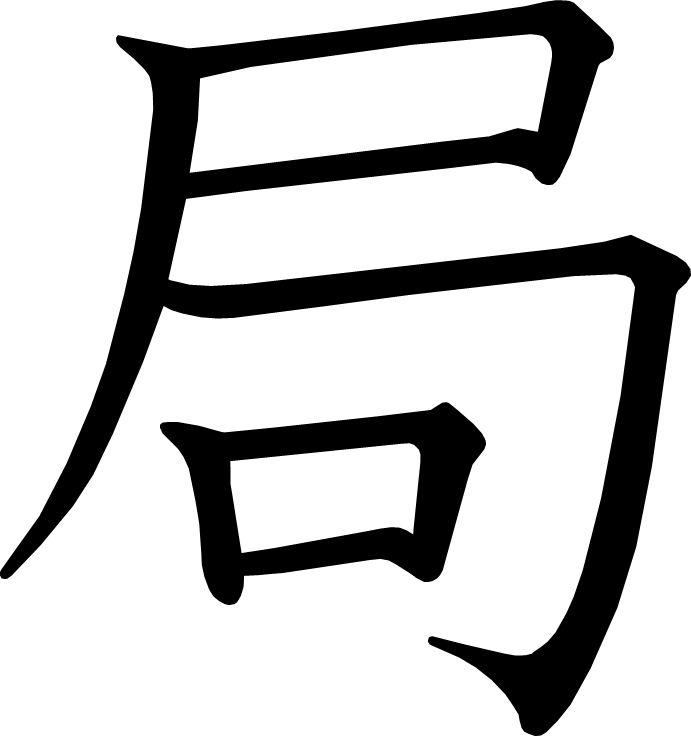 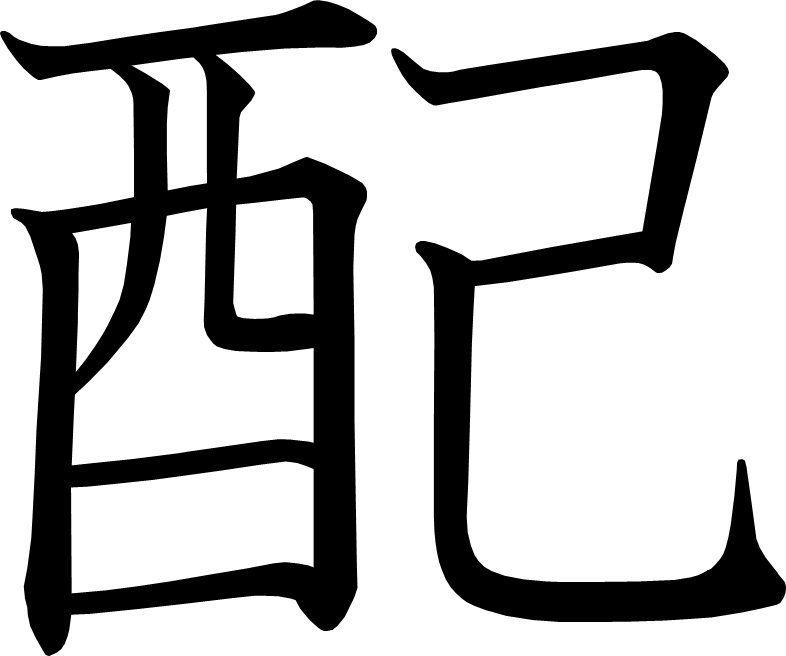 配
[Speaker Notes: 10画目を2分割]
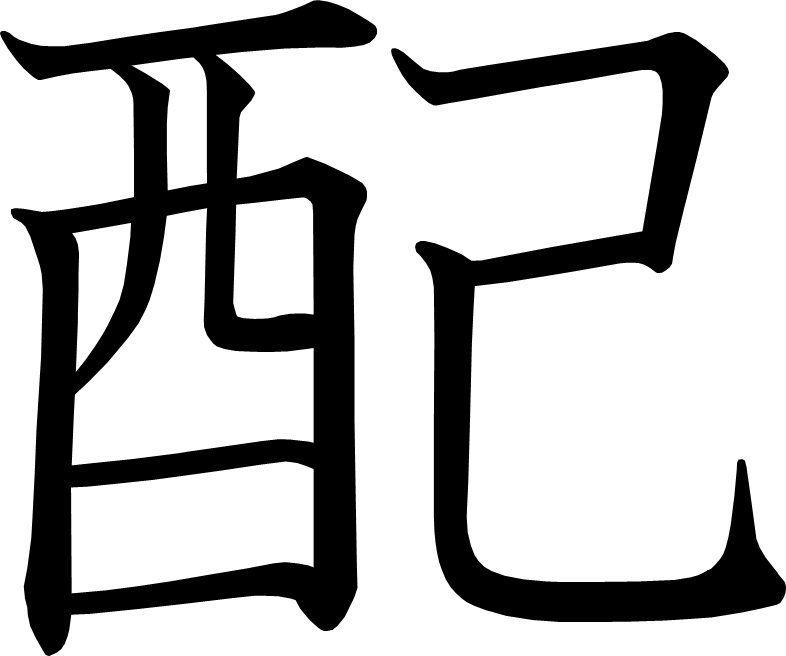 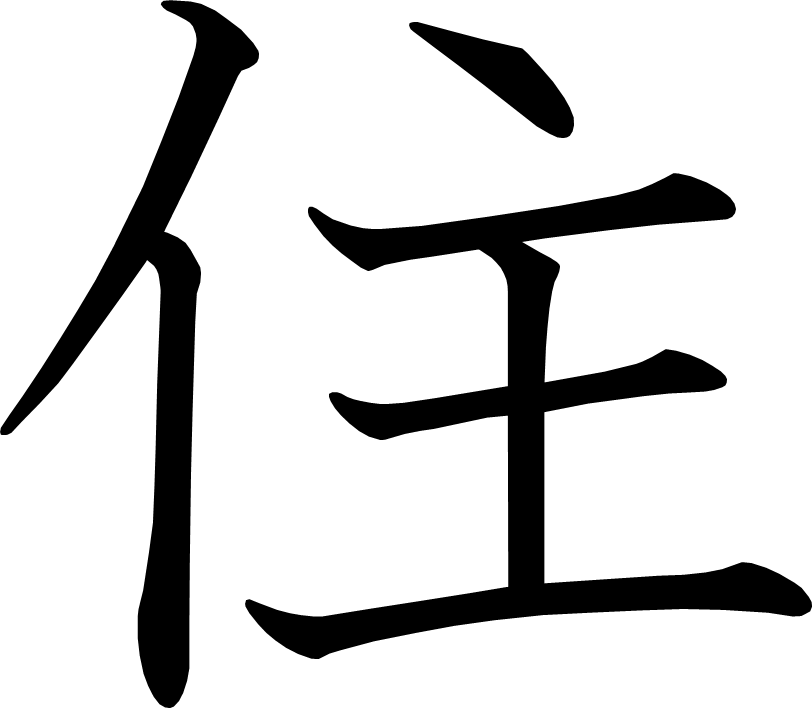 住
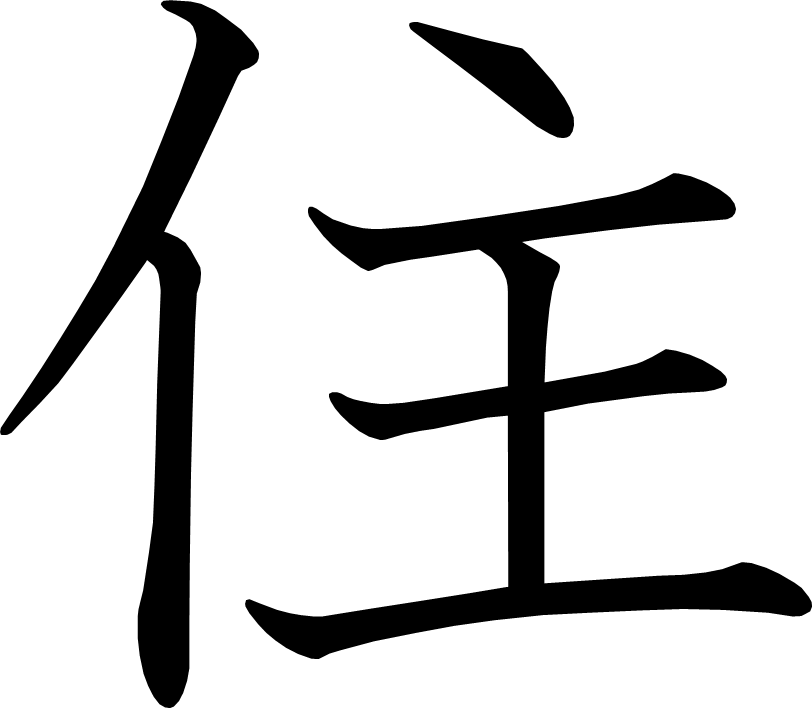 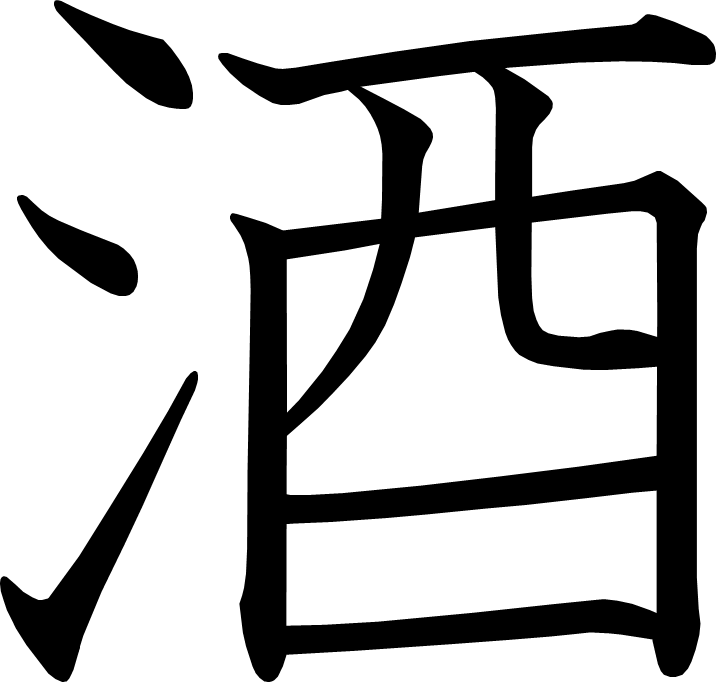 酒
[Speaker Notes: 3画目を2分割]
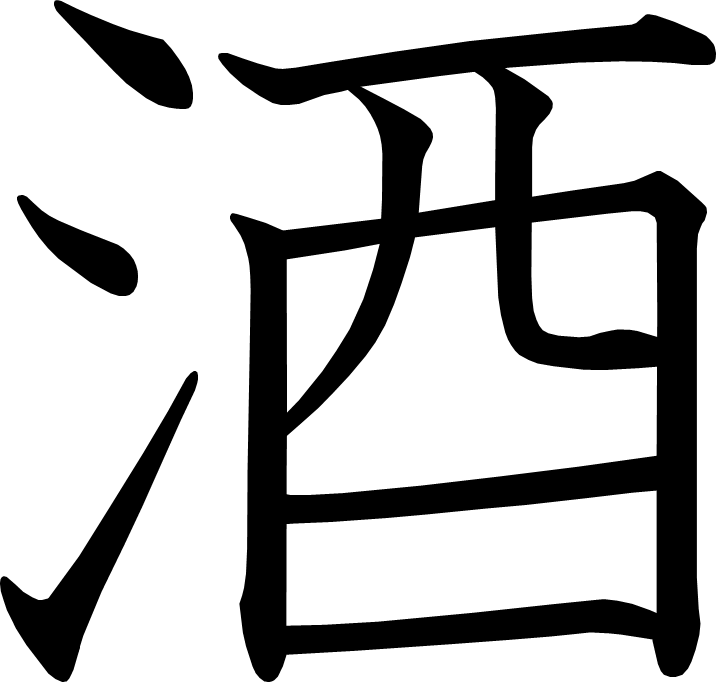 調べて書こう、わたしのレポート
あたらしい漢字：由 庭 路 整 研 究 油
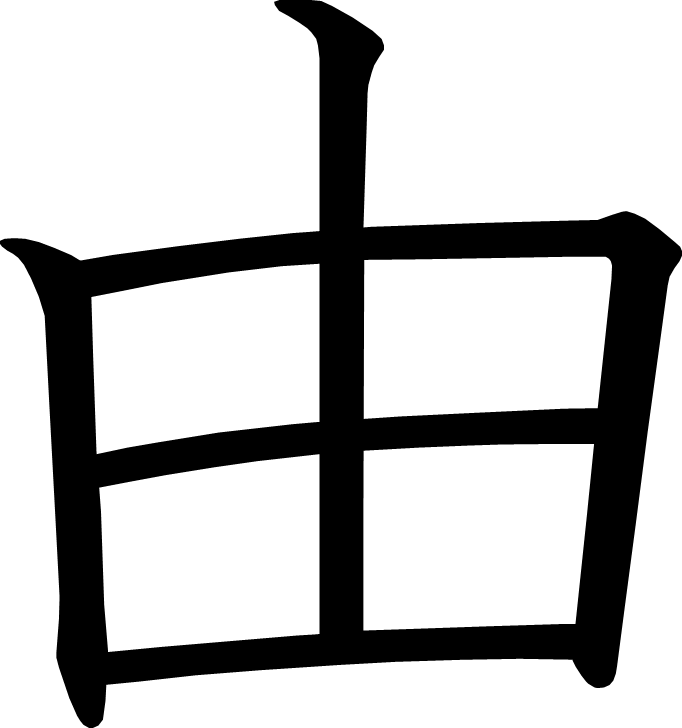 由
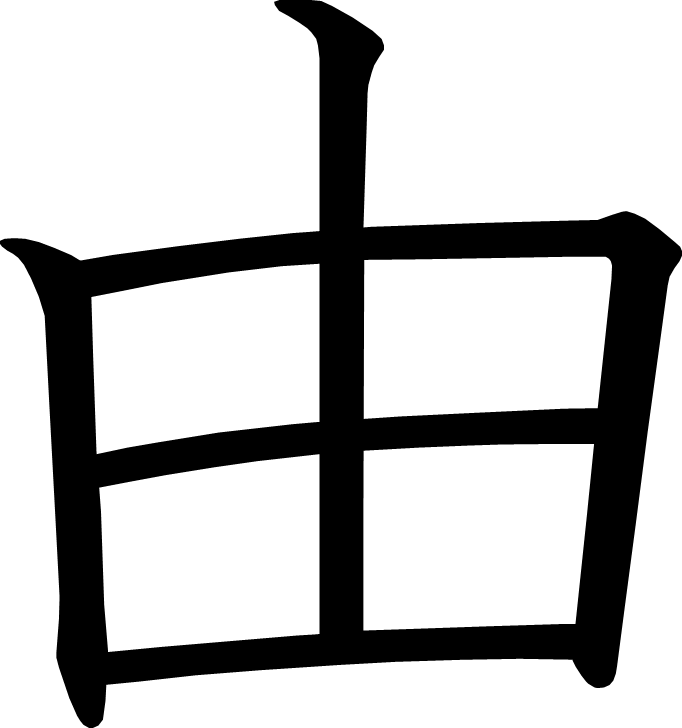 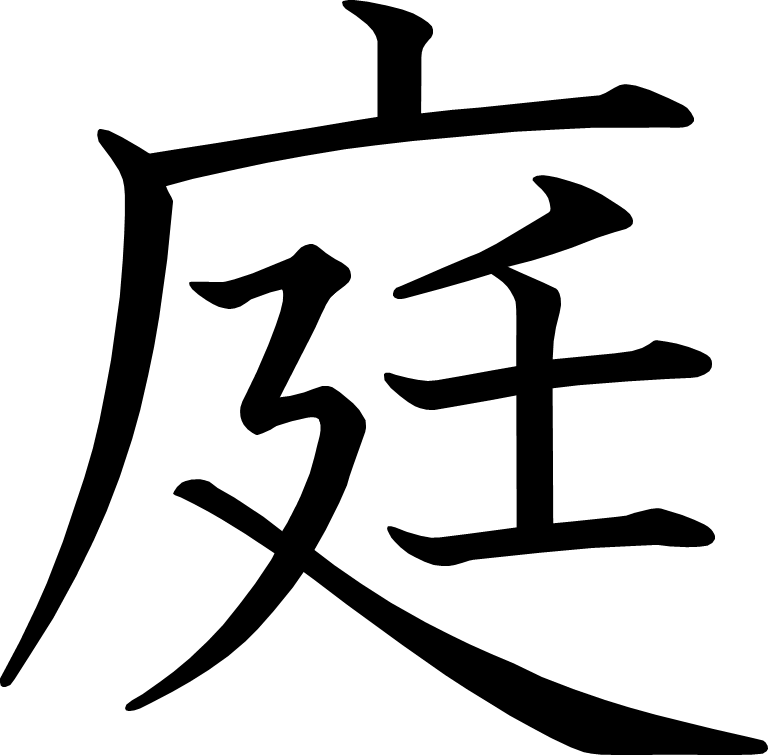 庭
[Speaker Notes: 8画目を2分割
9画目を2分割]
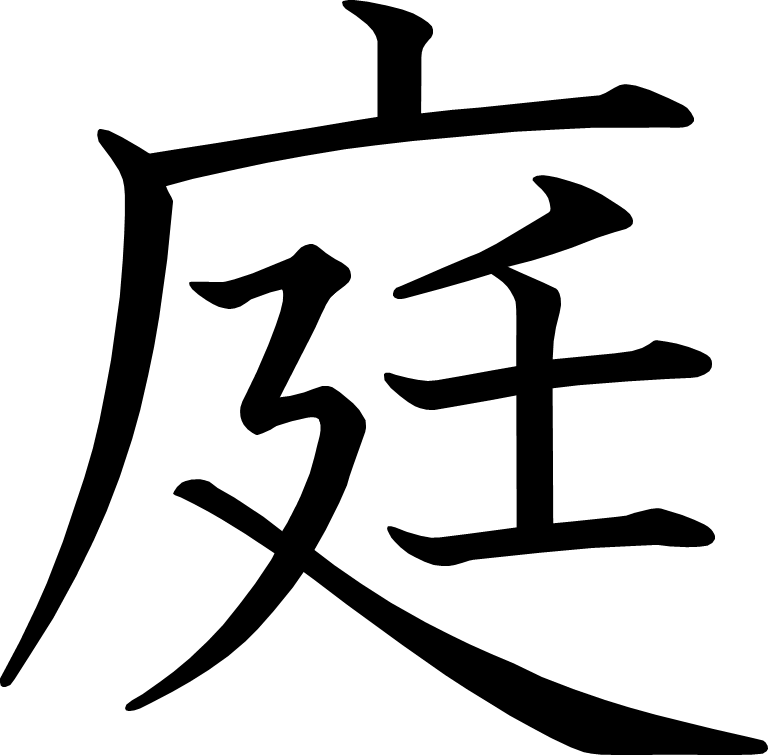 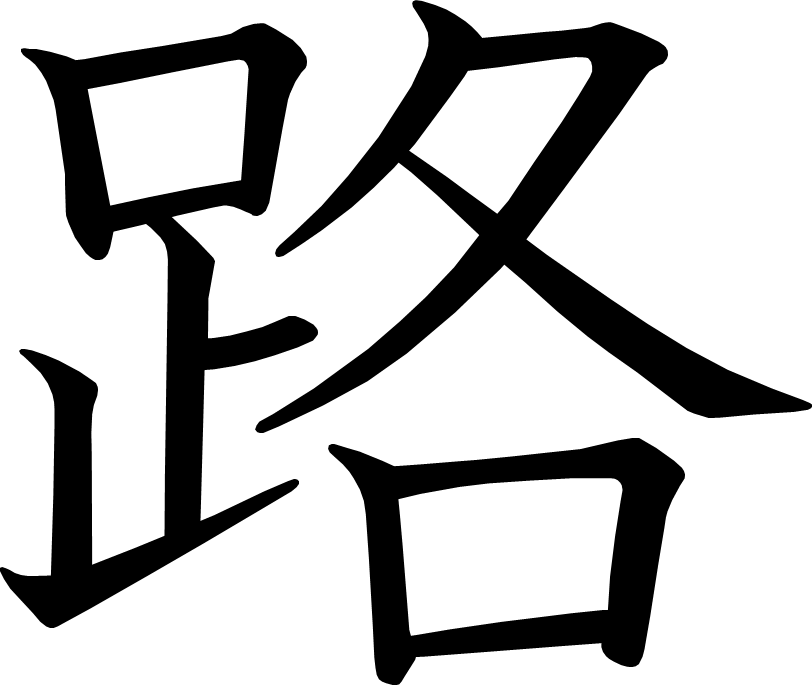 路
[Speaker Notes: 9画目を2分割]
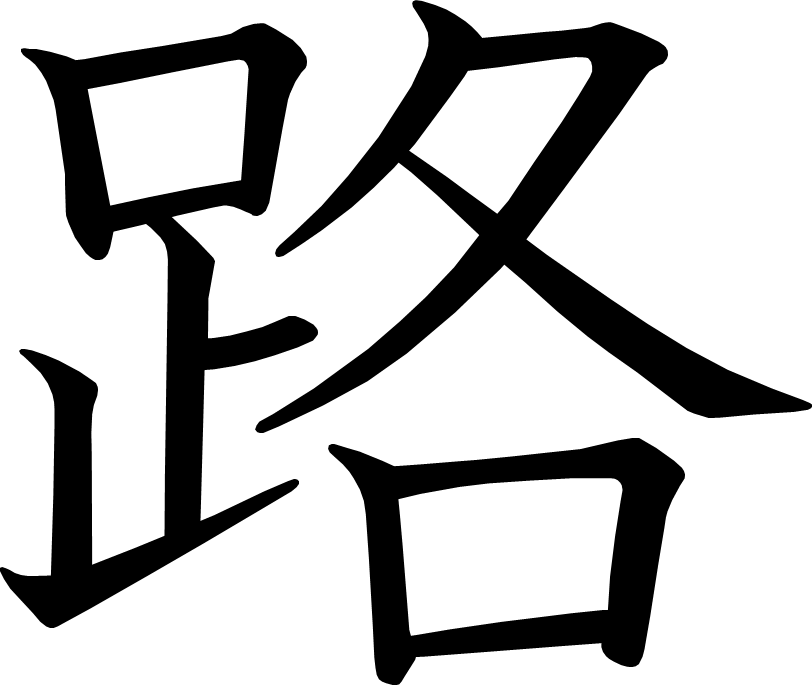 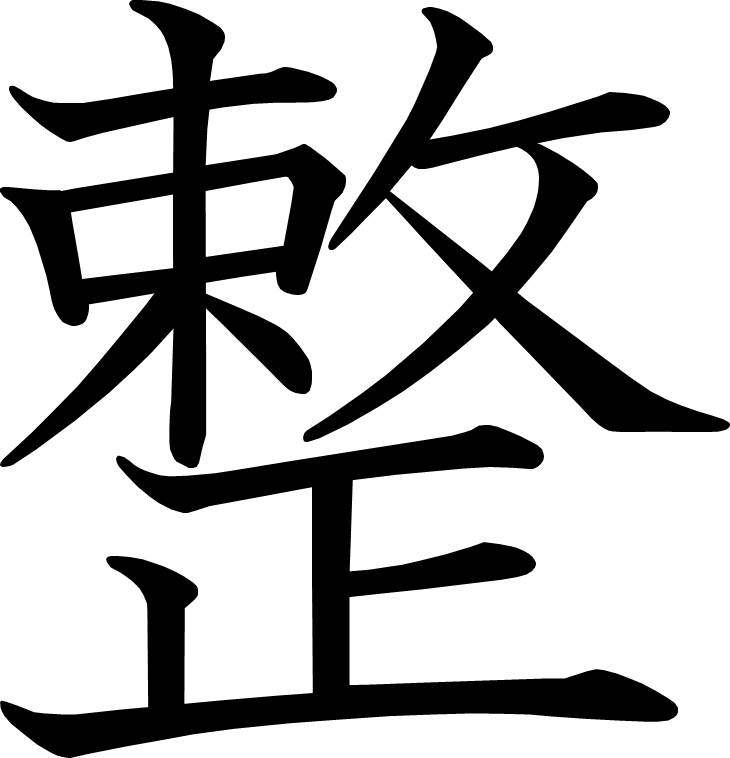 整
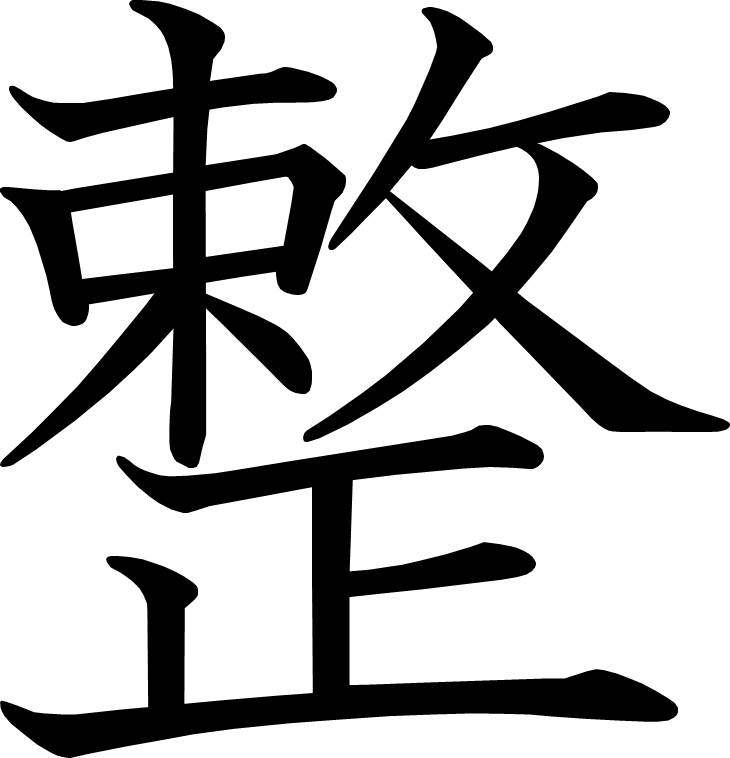 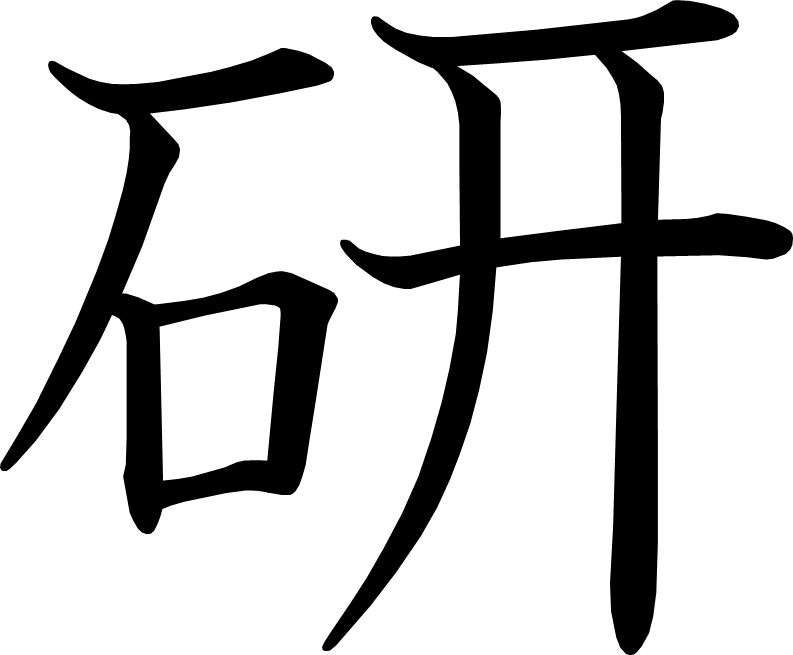 研
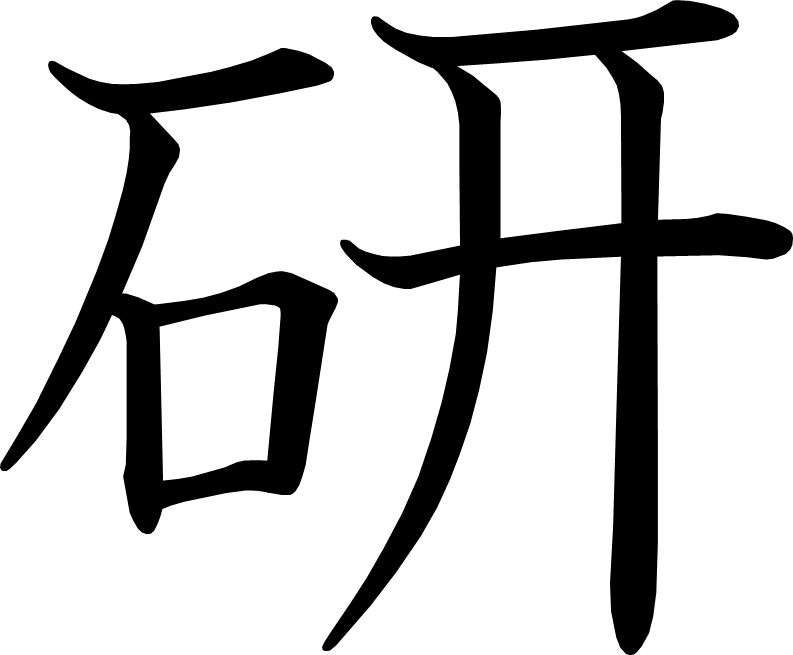 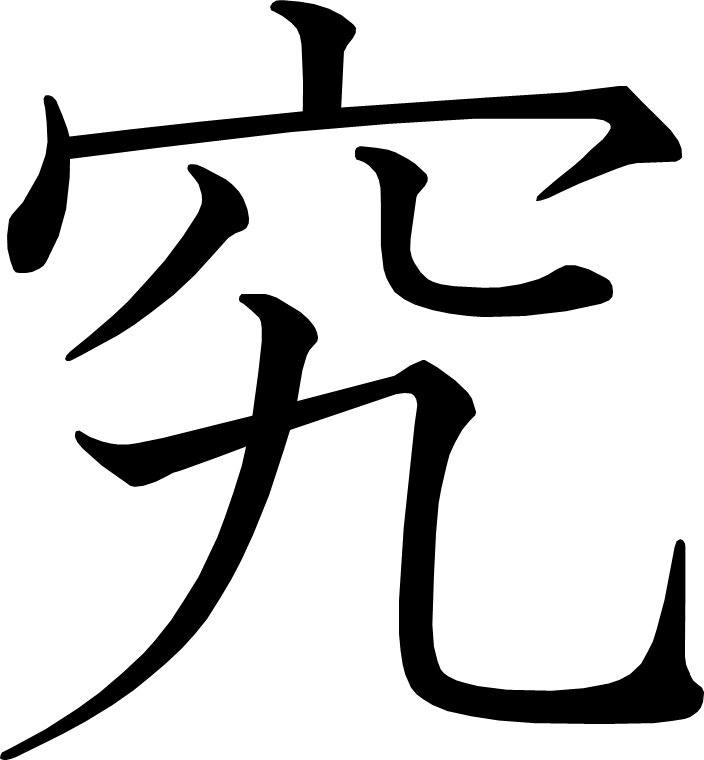 究
[Speaker Notes: 3画目を2分割
7画目を2分割]
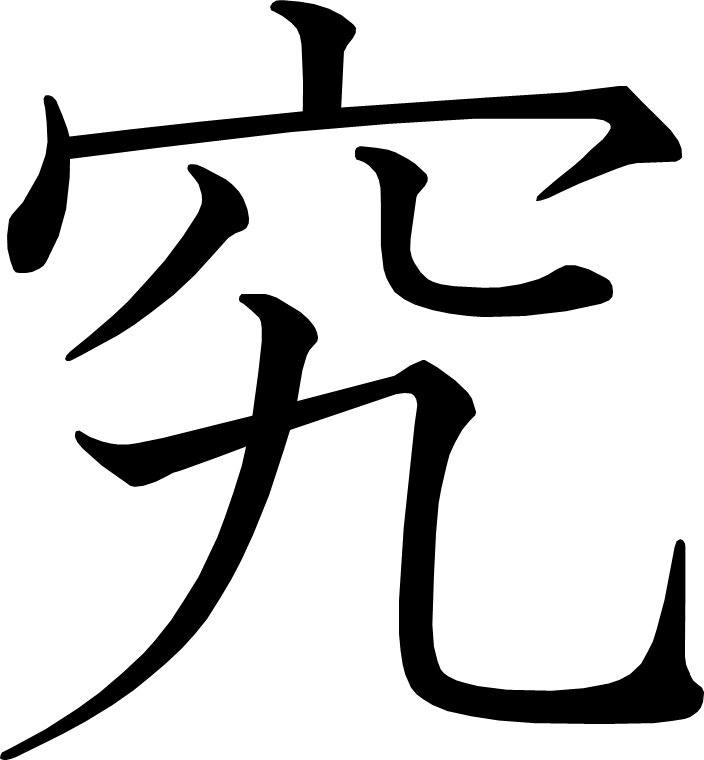 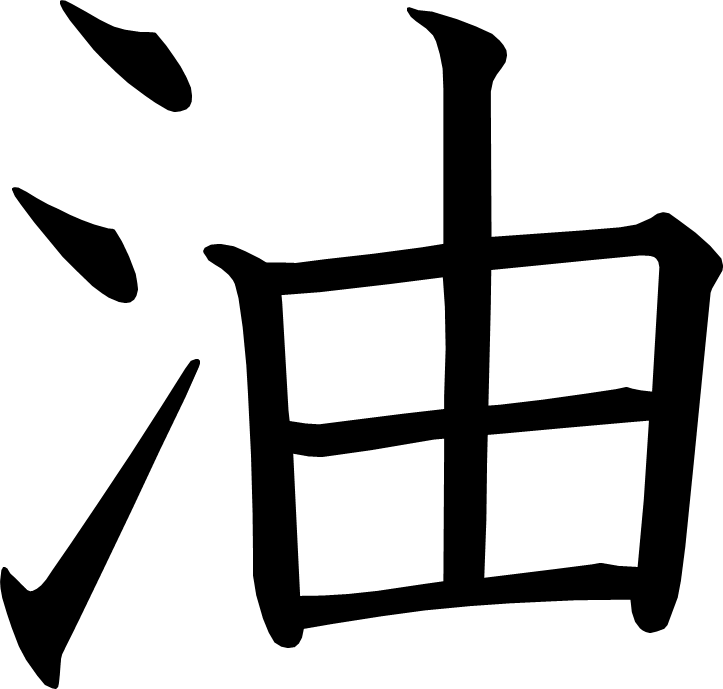 油
[Speaker Notes: 3画目を2分割]
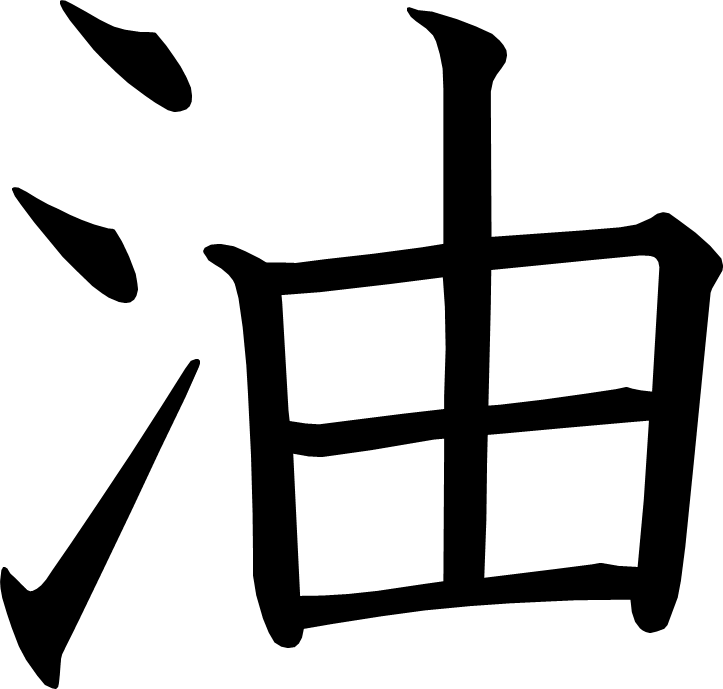 はりねずみと金貨
あたらしい漢字：拾 投 進 屋 実 度 暗 苦 事 世 界
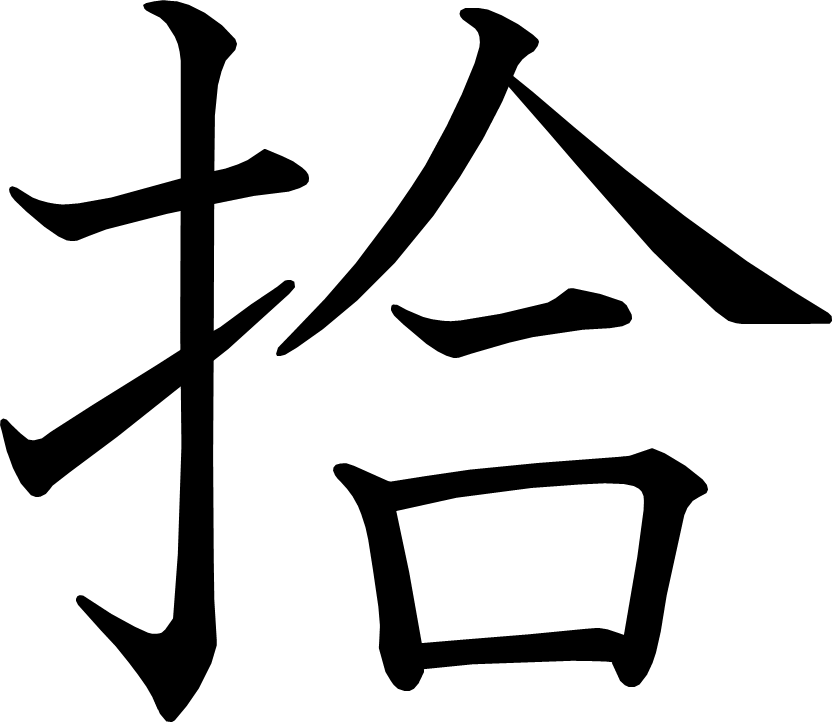 拾
[Speaker Notes: 2画目を2分割]
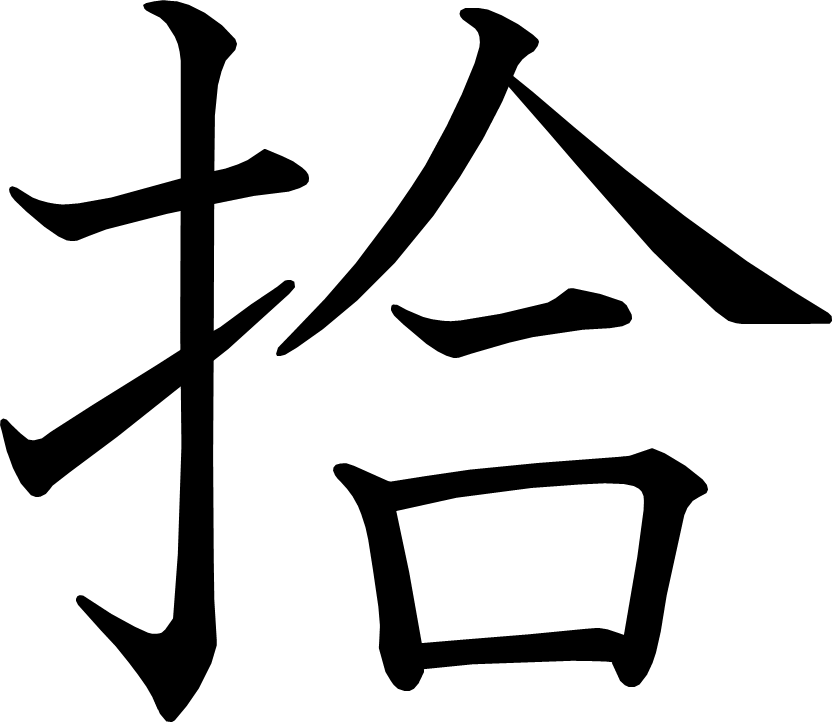 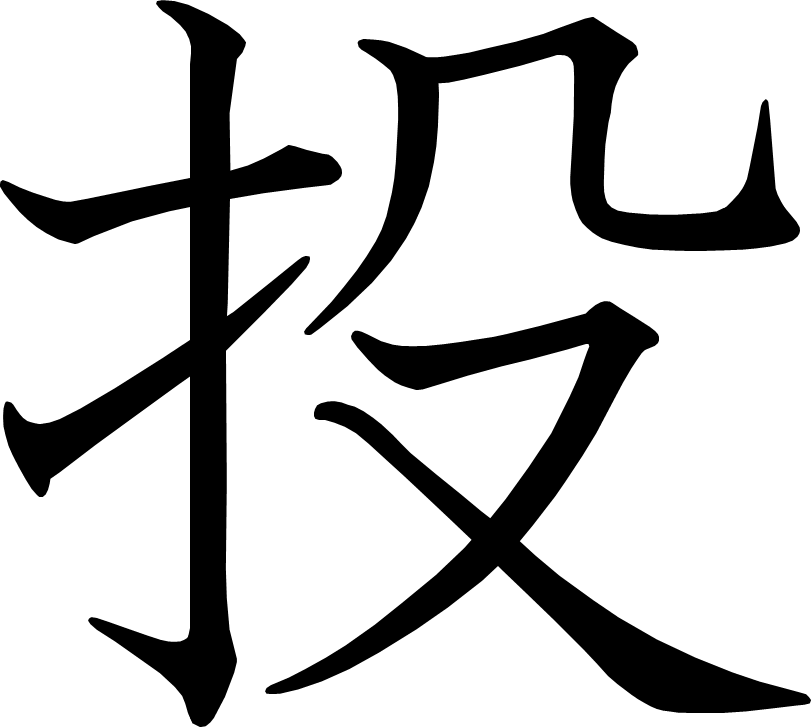 投
[Speaker Notes: 2画目を2分割
5画目を2分割
6画目を2分割]
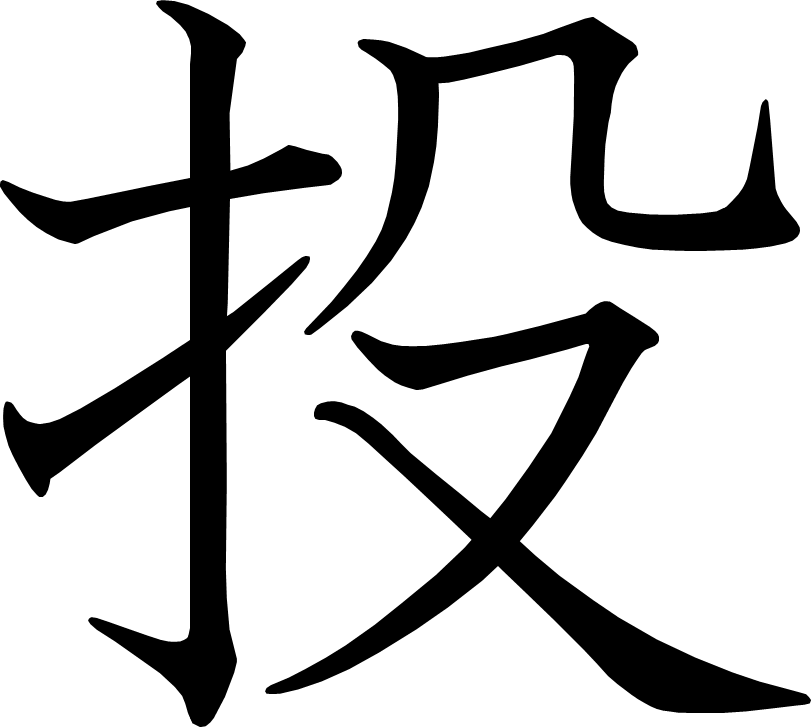 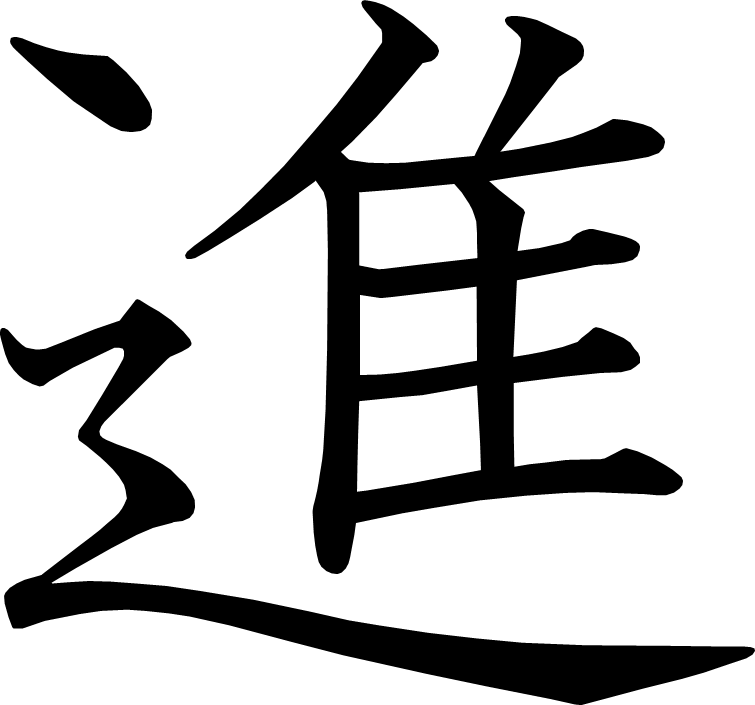 進
[Speaker Notes: 10画目を2分割]
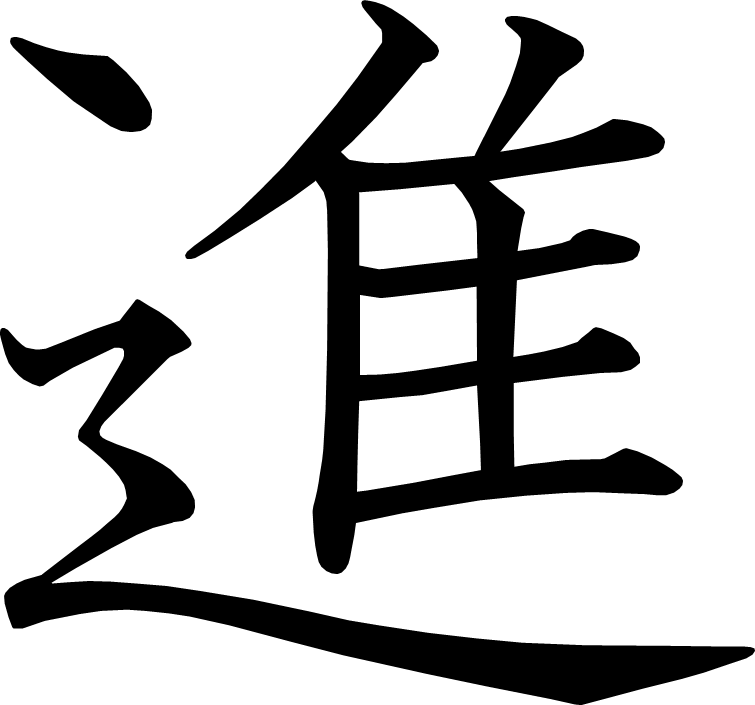 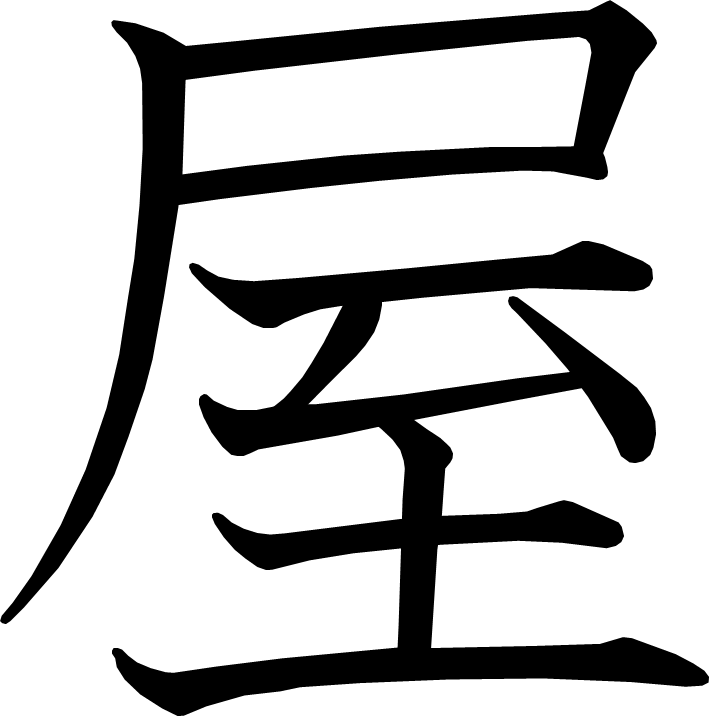 屋
[Speaker Notes: 5画目を2分割]
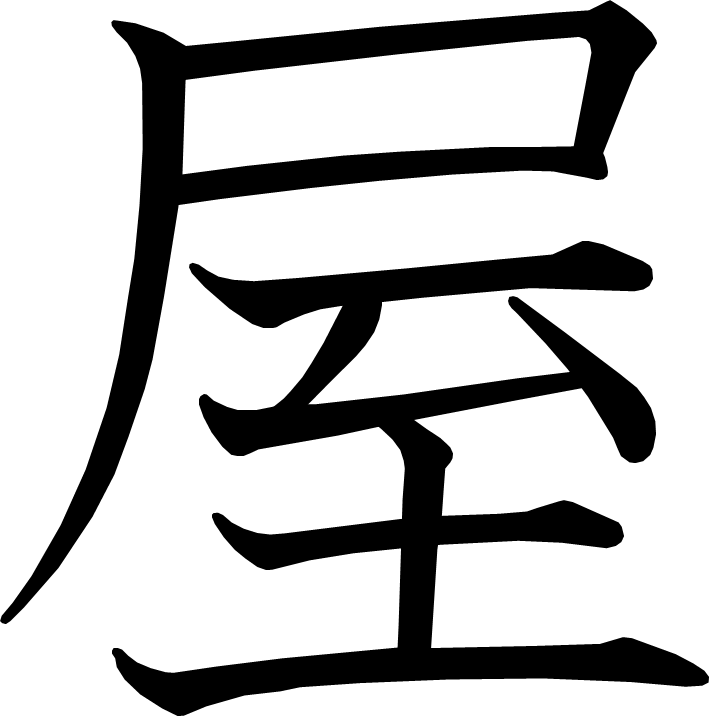 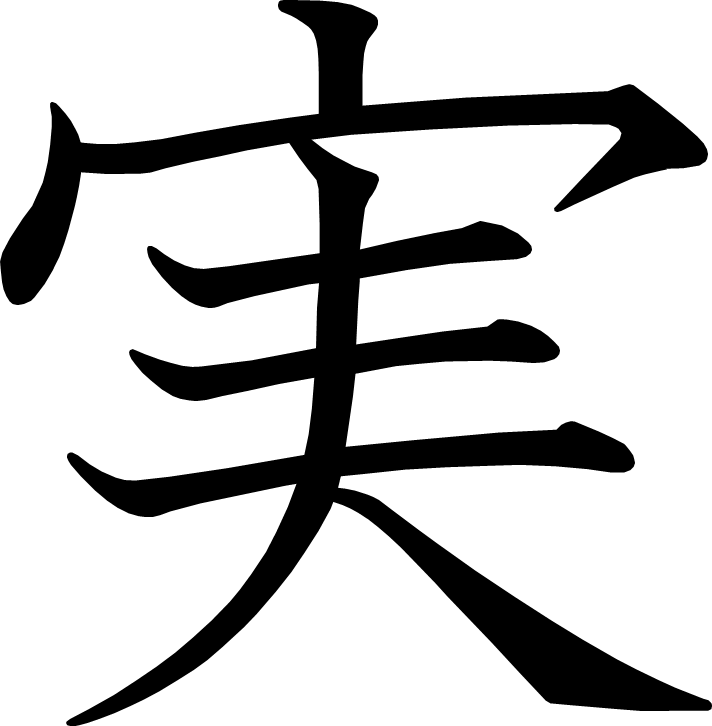 実
[Speaker Notes: 3画目を2分割]
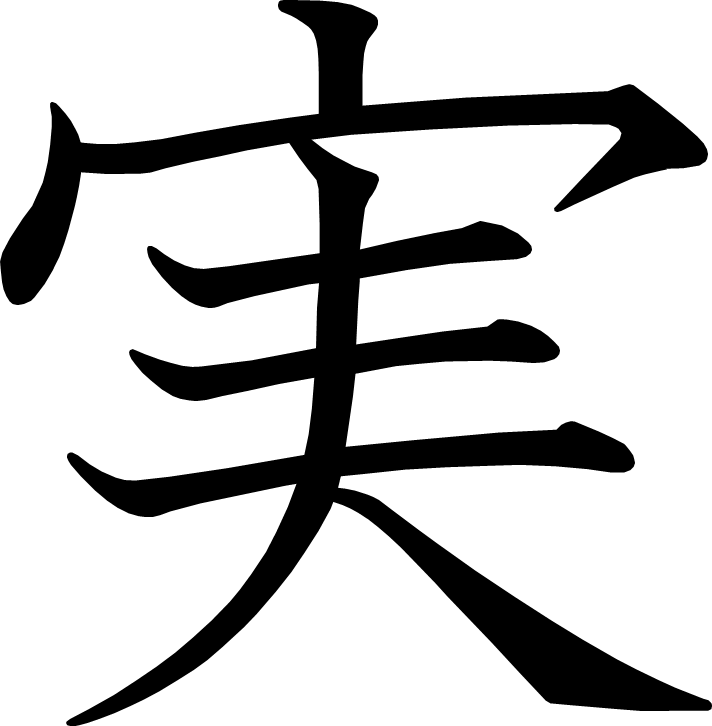 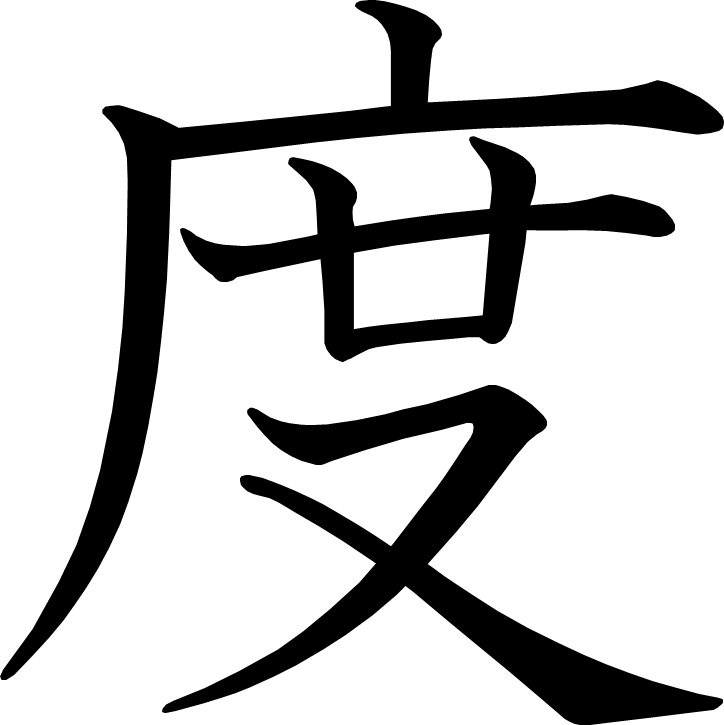 度
[Speaker Notes: 8画目を2分割]
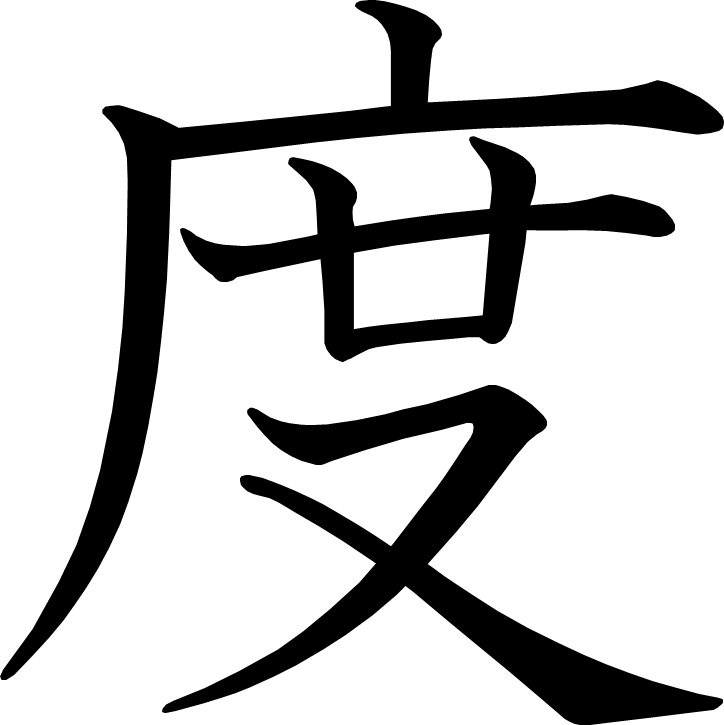 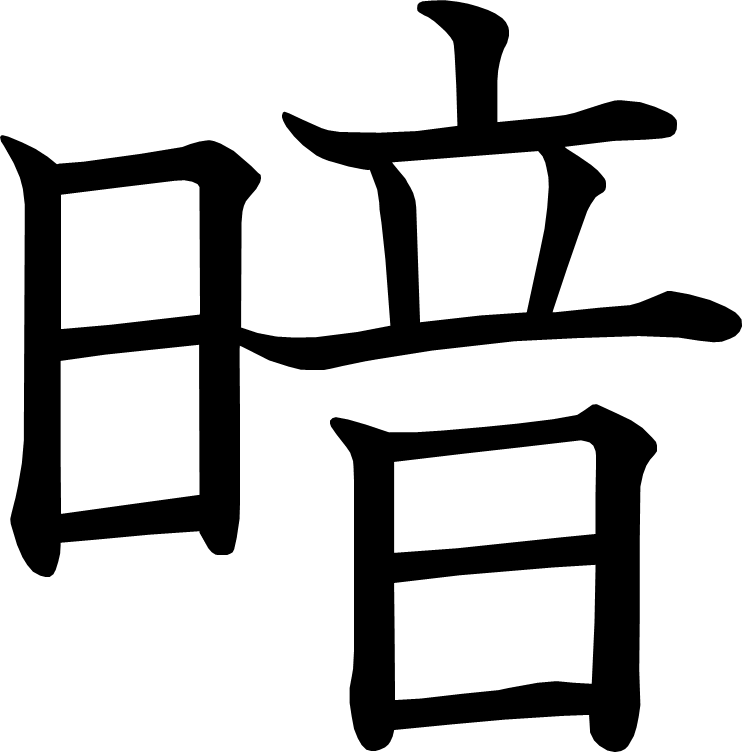 暗
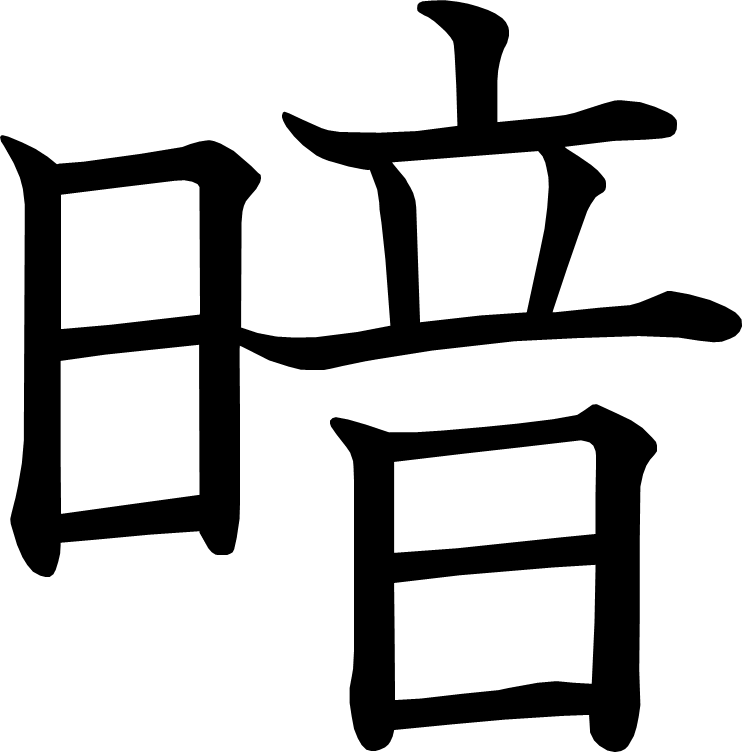 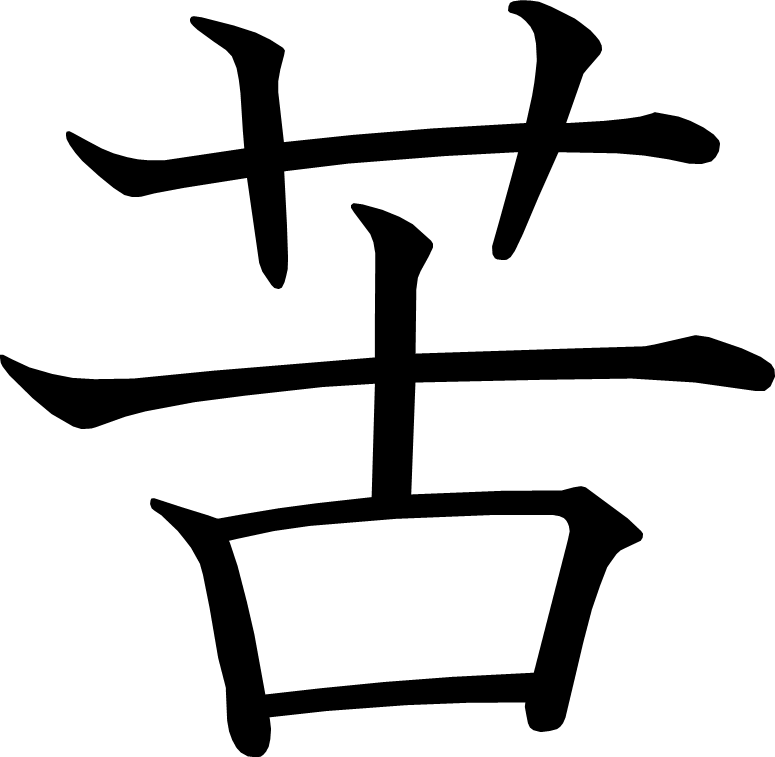 苦
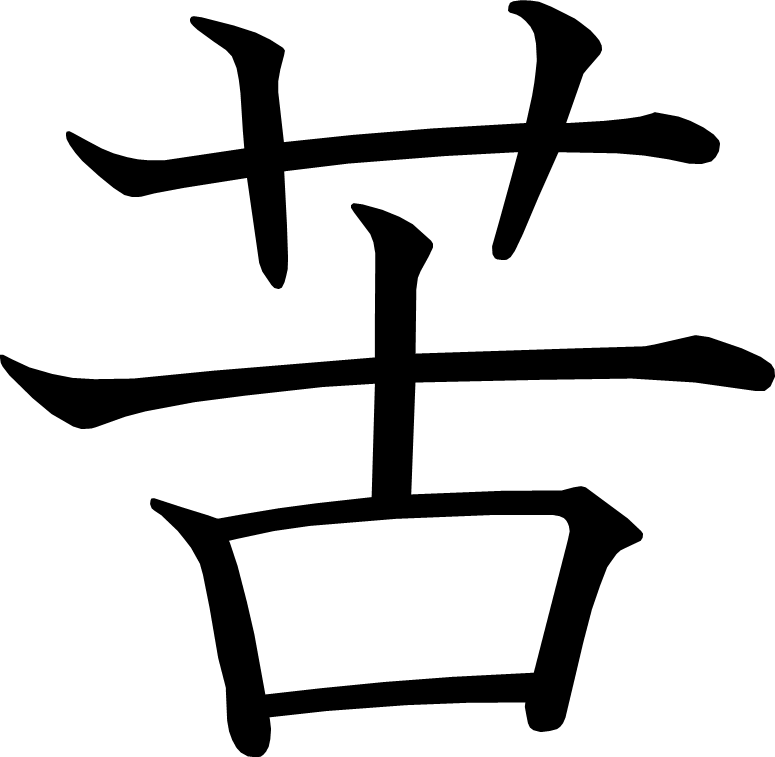 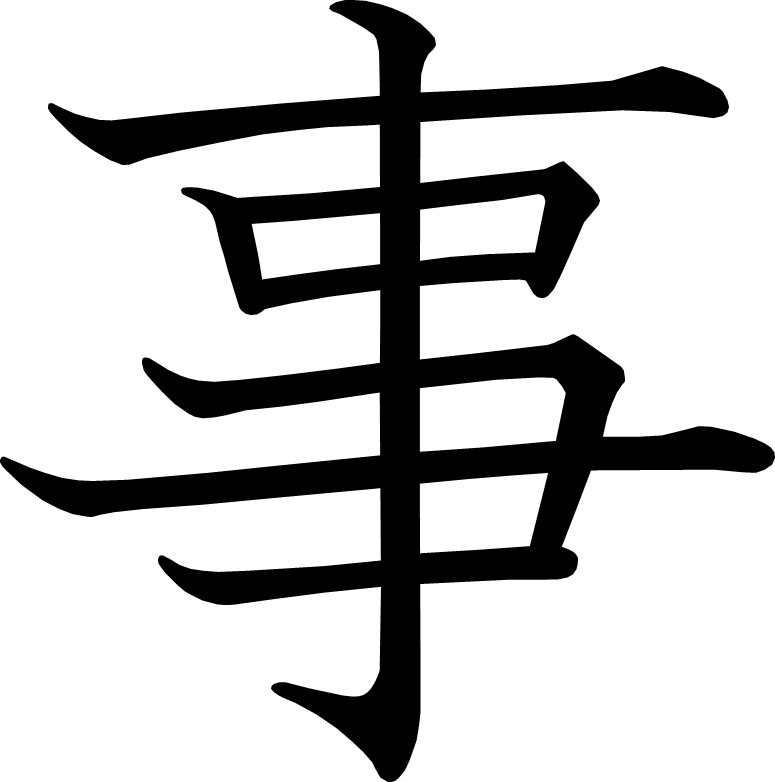 事
[Speaker Notes: 8画目を2分割]
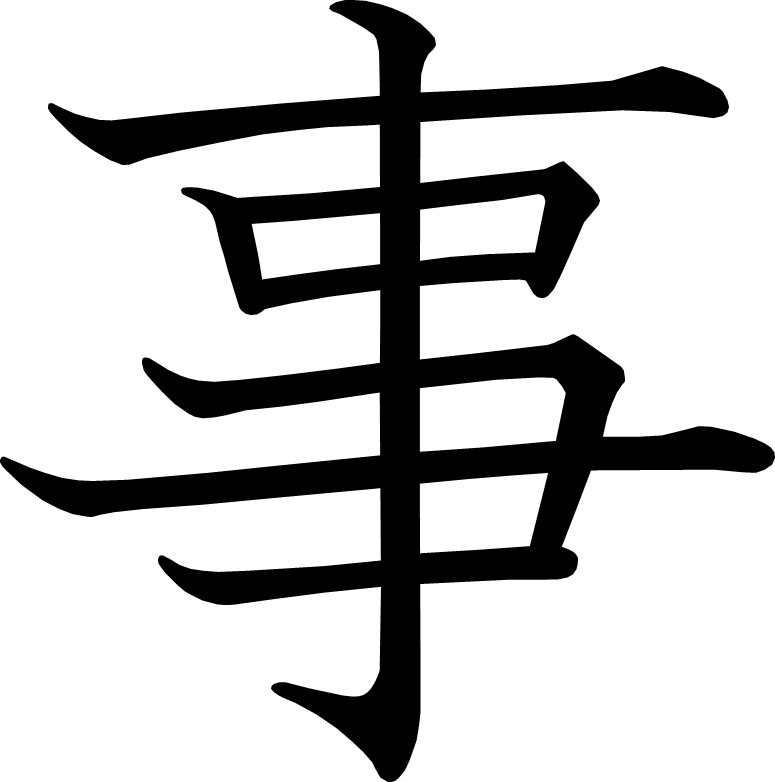 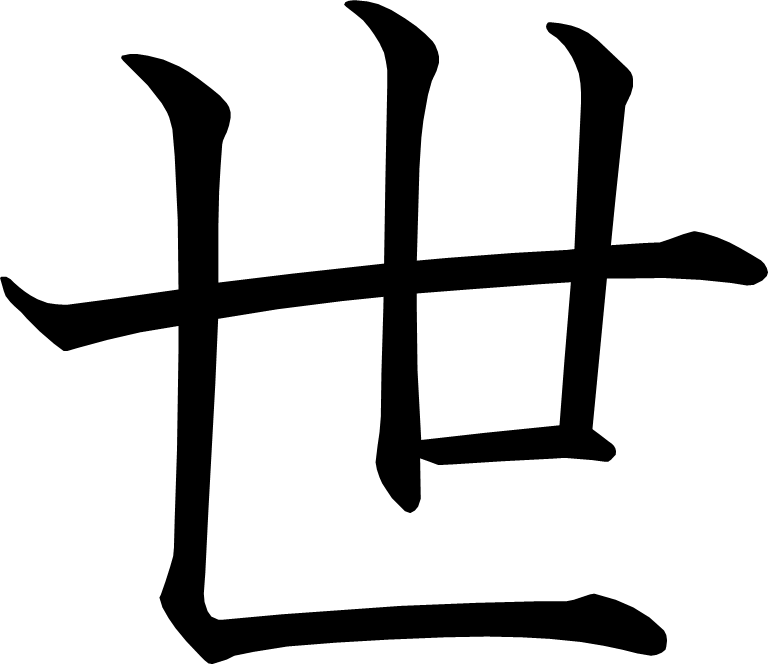 世
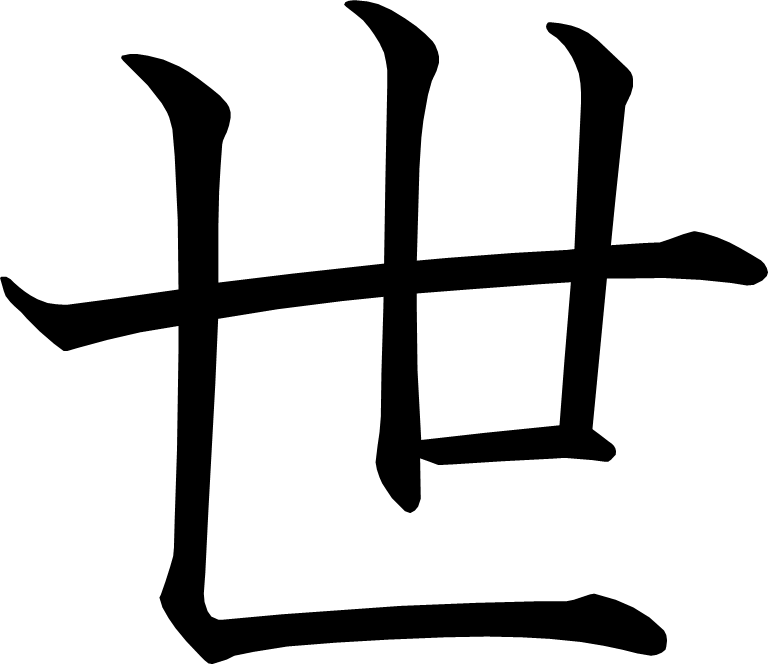 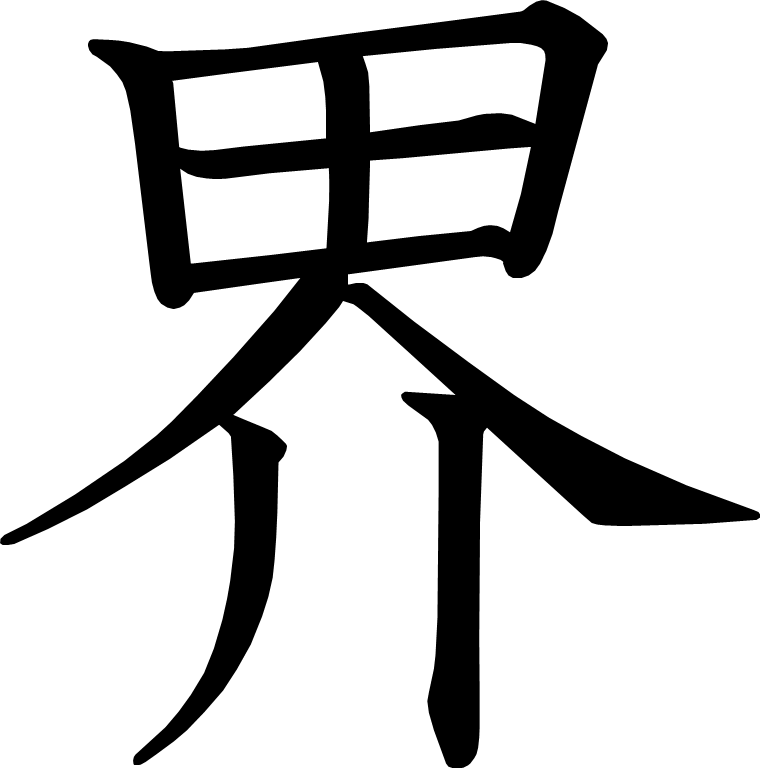 界
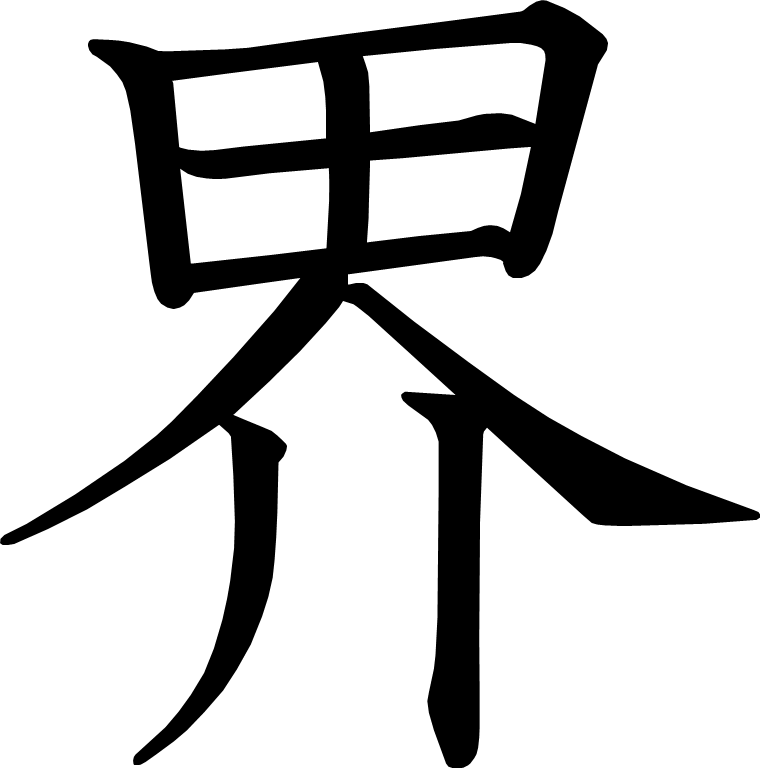 慣用句を使おう
あたらしい漢字：次 遊 速 央
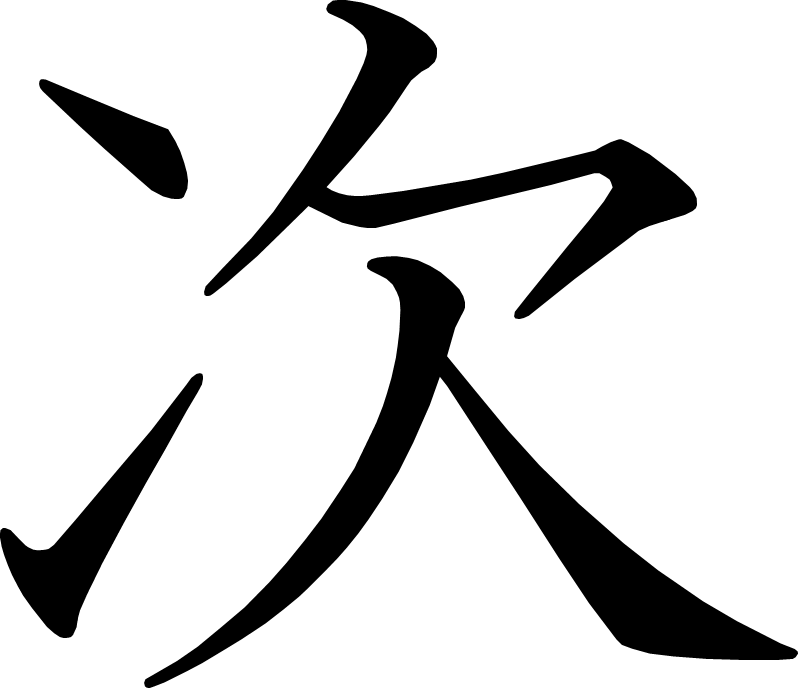 次
[Speaker Notes: 2画目を2分割
4画目を2分割]
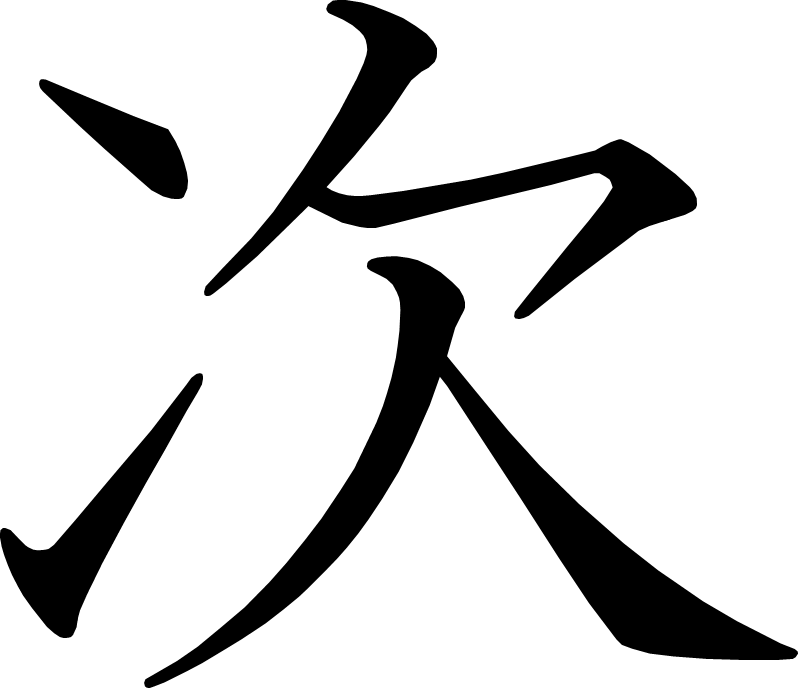 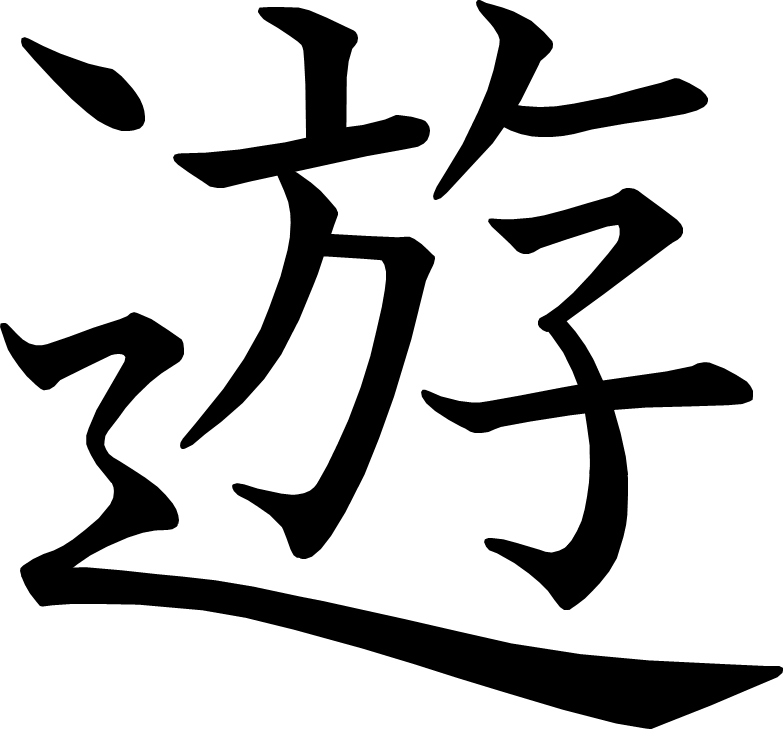 遊
[Speaker Notes: 3画目を2分割
7画目を2分割
8画目を3分割
11画目を2分割]
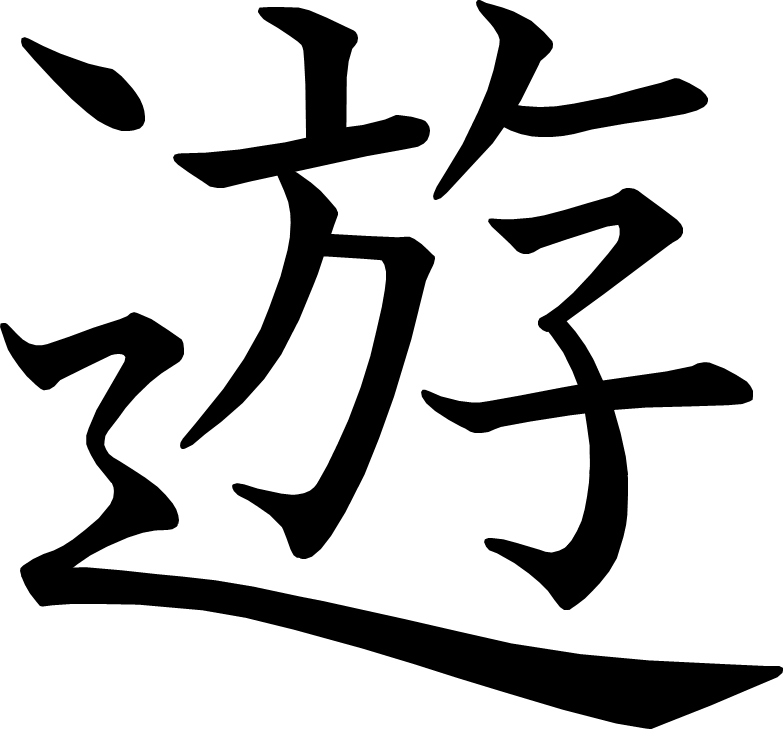 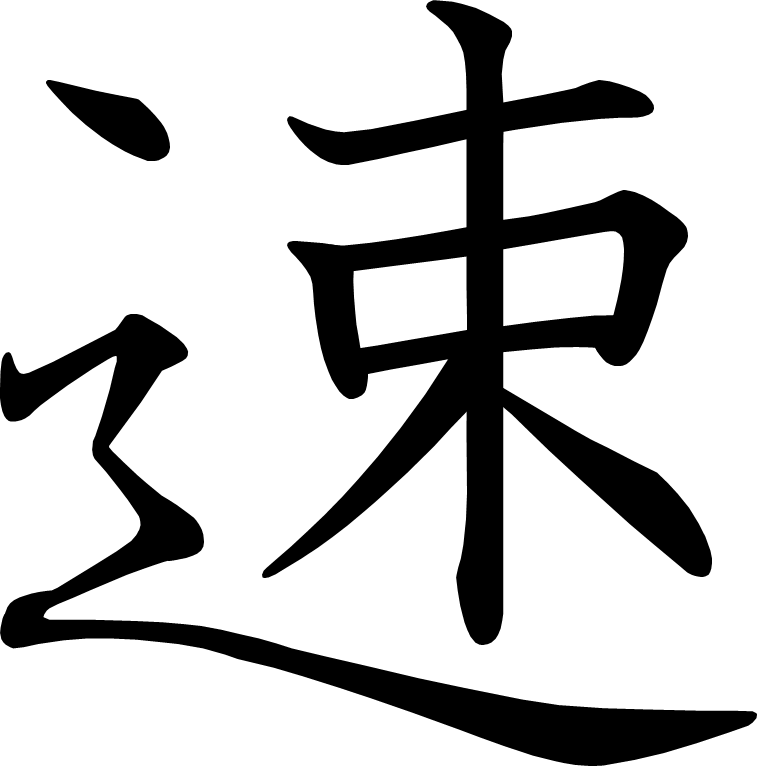 速
[Speaker Notes: 9画目を2分割]
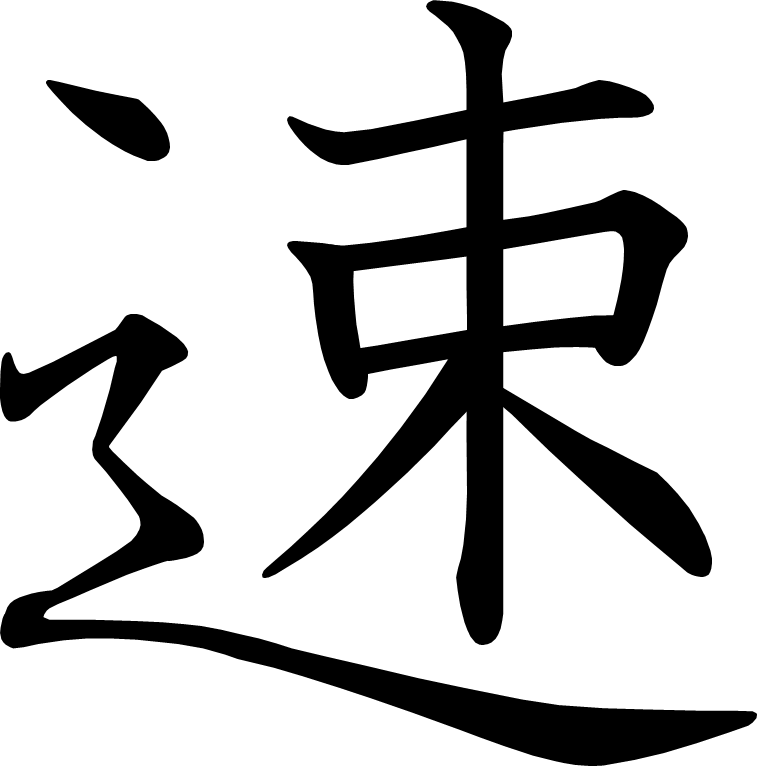 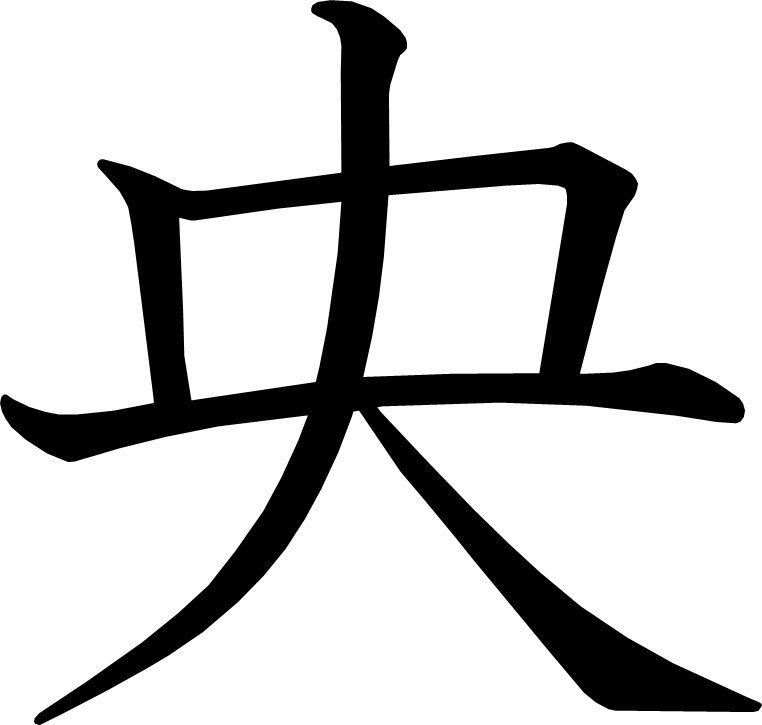 央
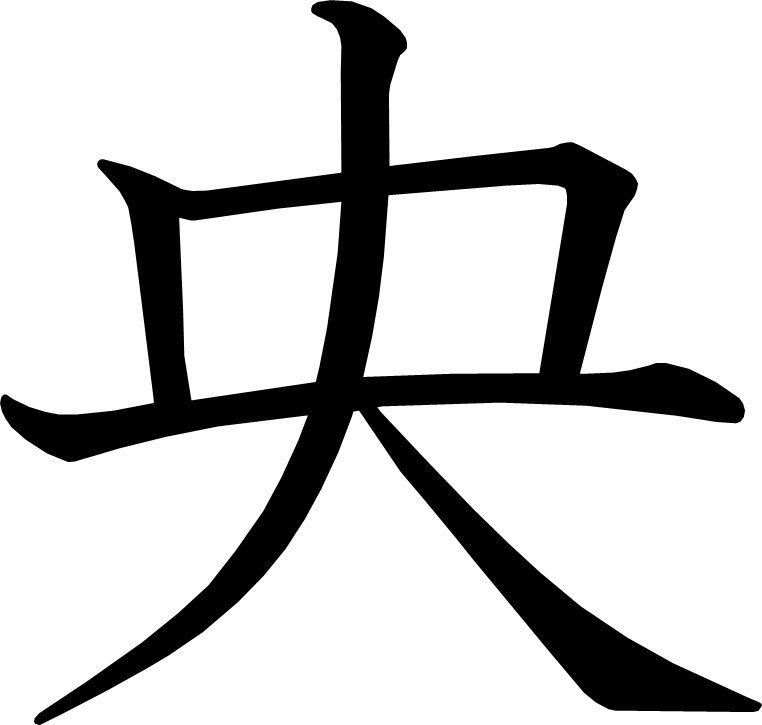 「ほけんだより」を読みくらべよう
あたらしい漢字：仕 勉 温 部 宿 湯 泳 氷
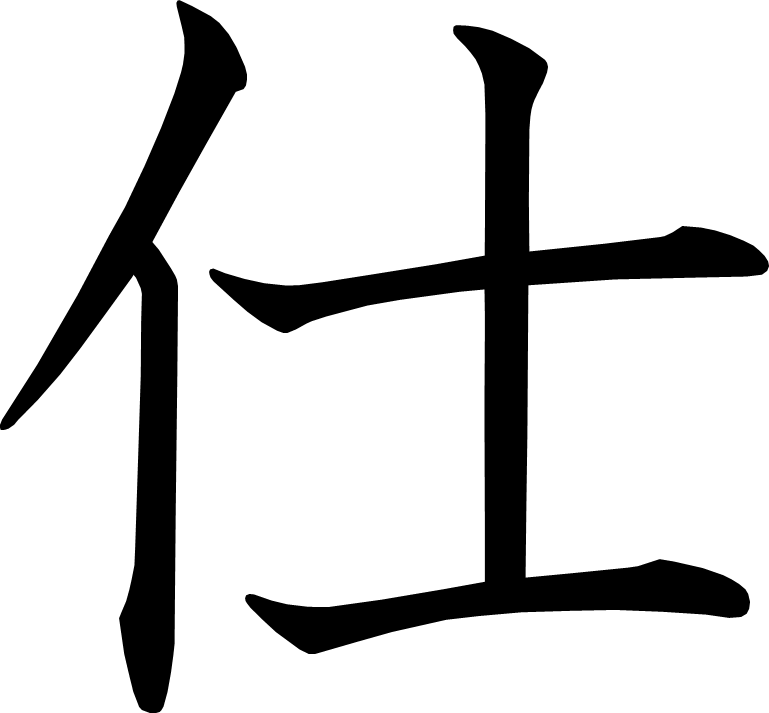 仕
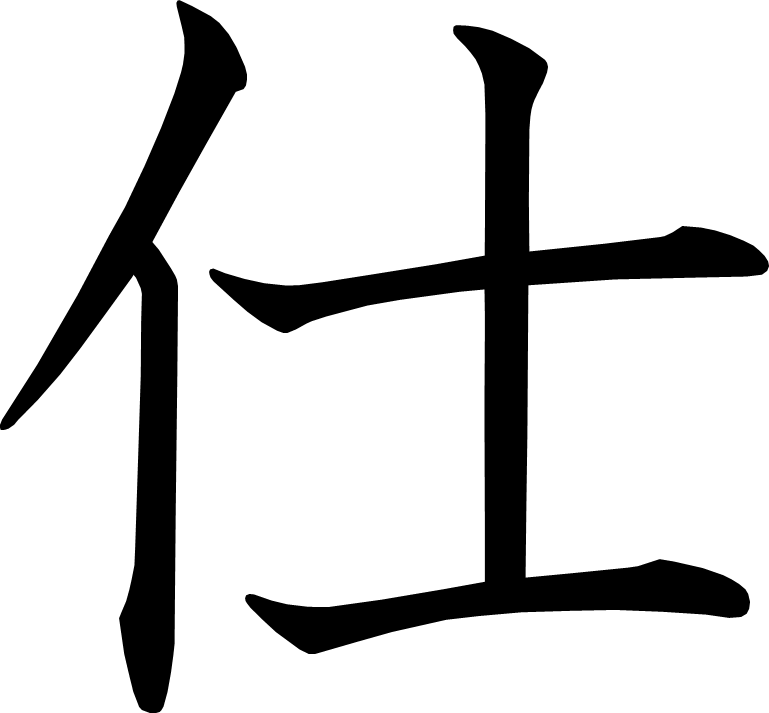 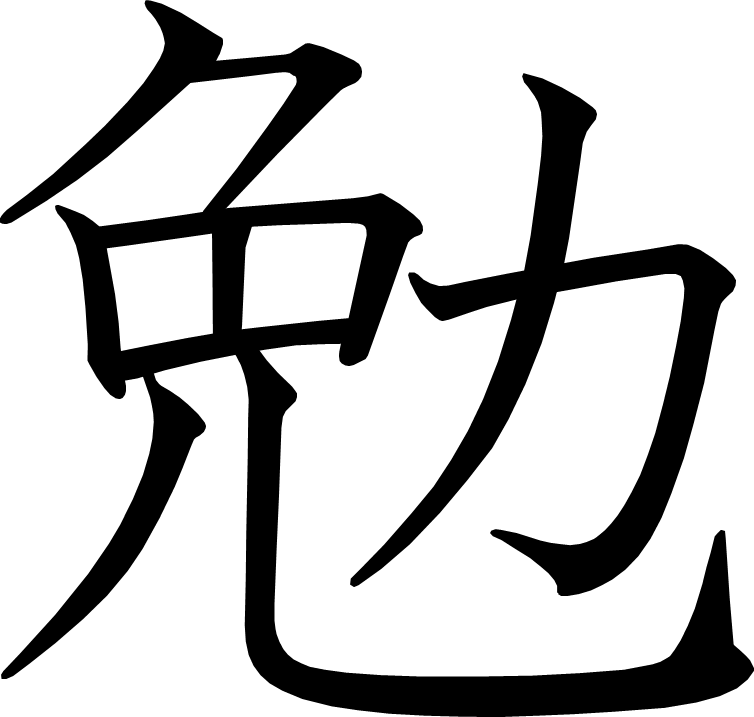 勉
[Speaker Notes: 2画目を2分割
8画目を2分割
9画目を3分割]
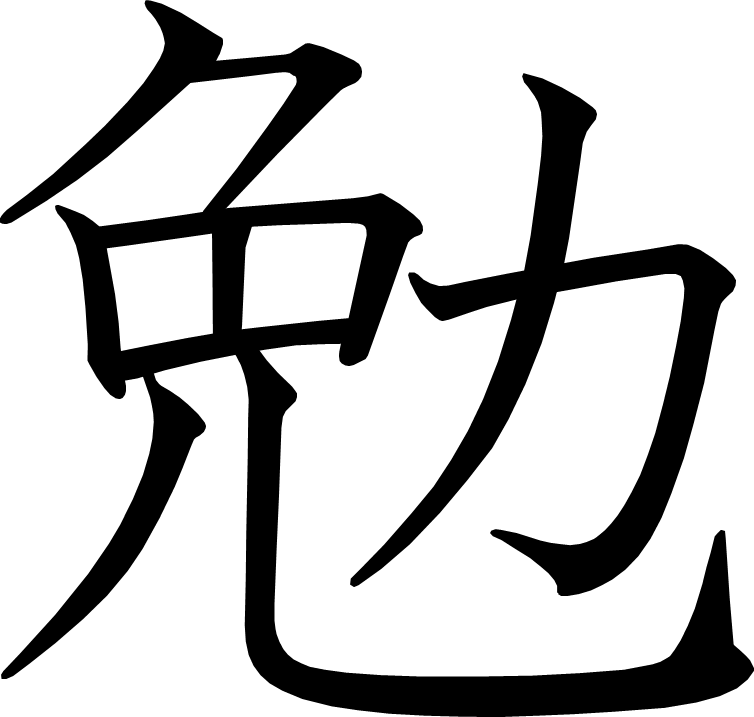 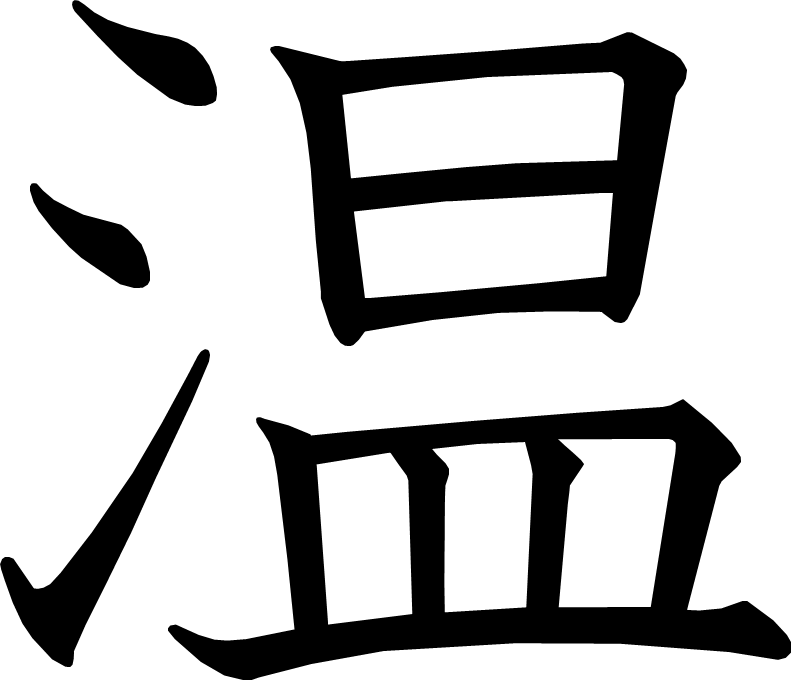 温
[Speaker Notes: 3画目を2分割]
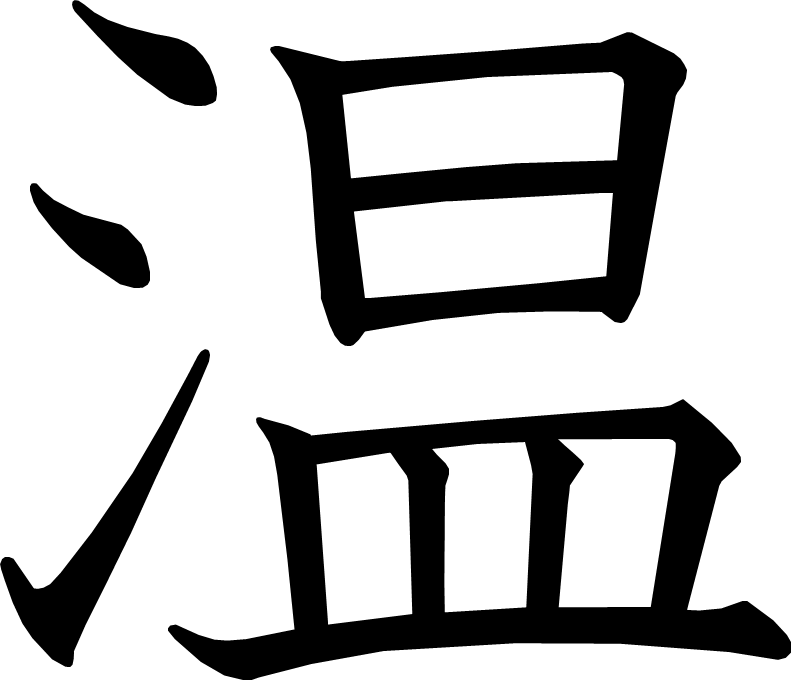 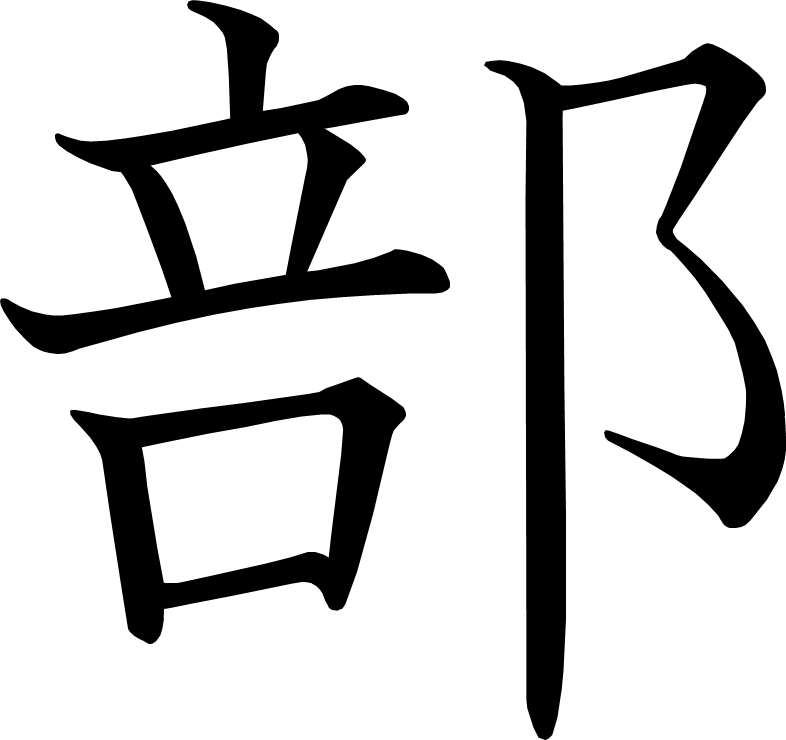 部
[Speaker Notes: 10画目を2分割
11画目を3分割]
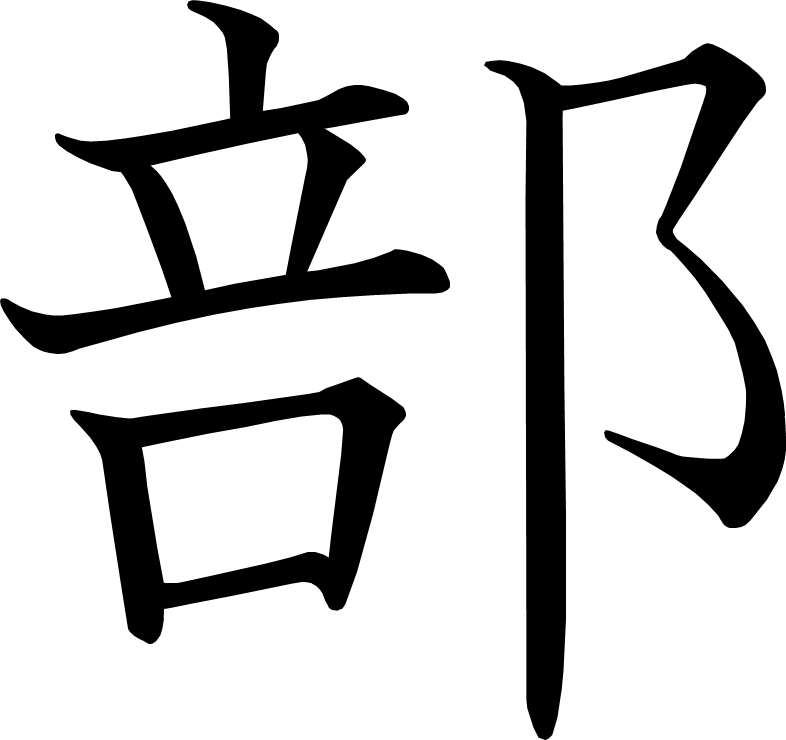 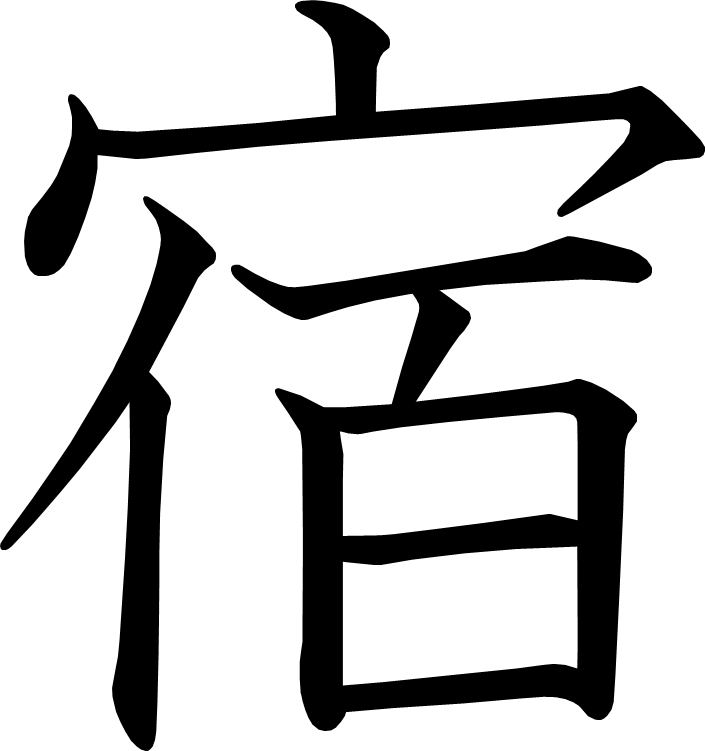 宿
[Speaker Notes: 3画目を2分割]
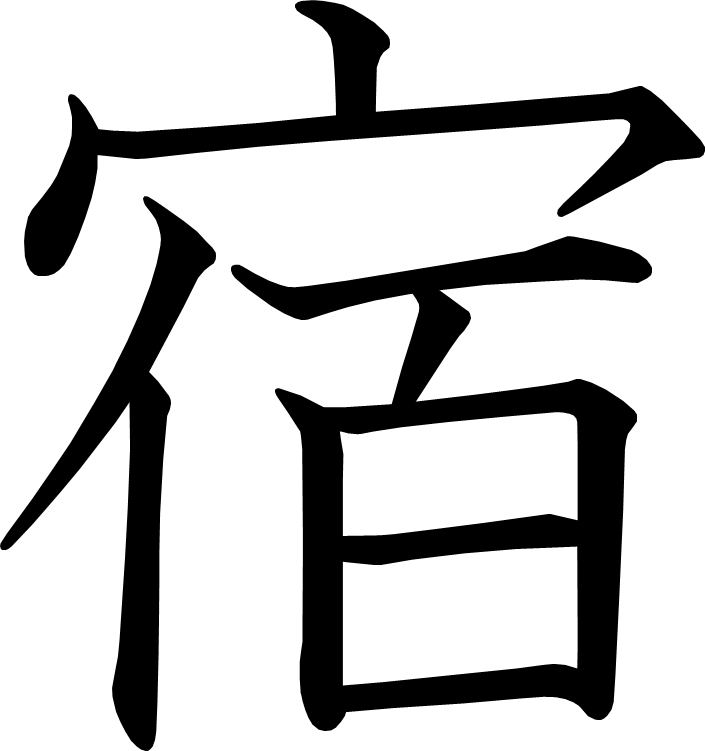 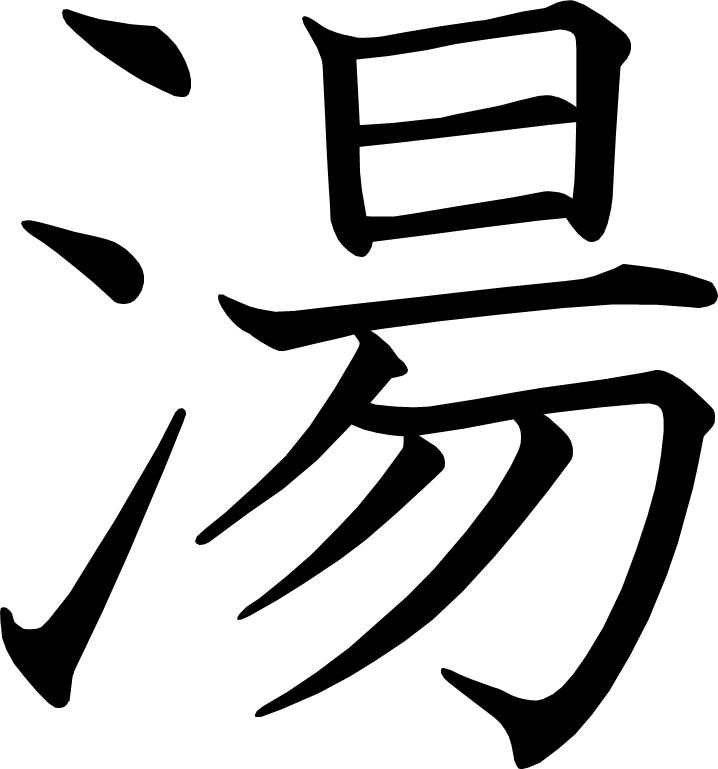 湯
[Speaker Notes: 3画目を2分割
10画目を3分割]
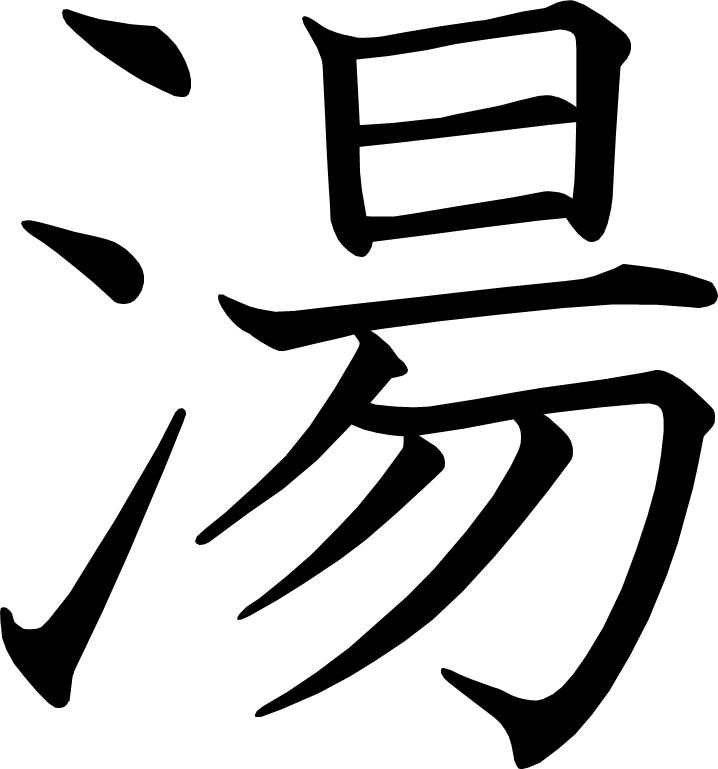 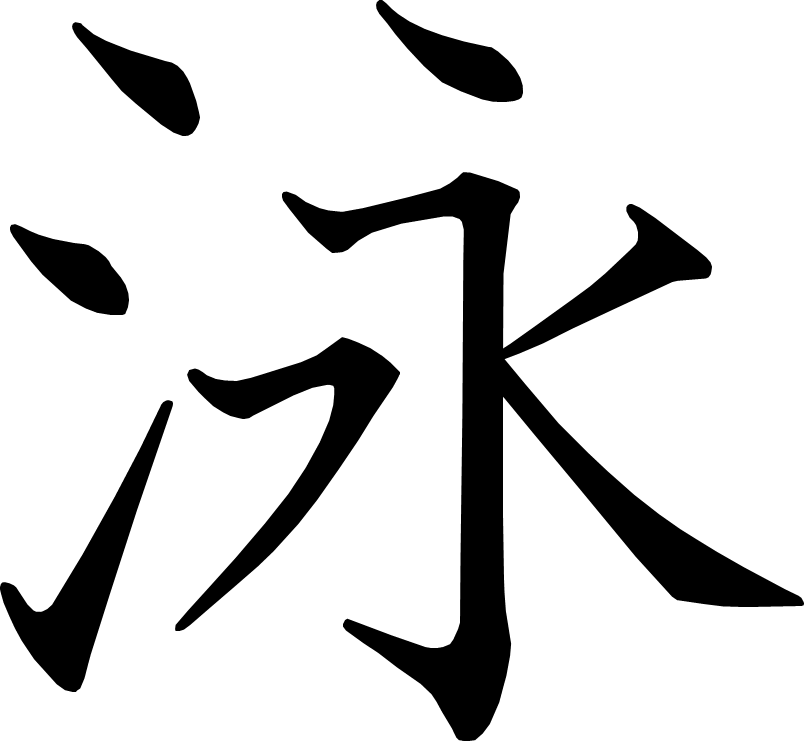 泳
[Speaker Notes: 3画目を2分割
5画目を2分割
6画目を2分割]
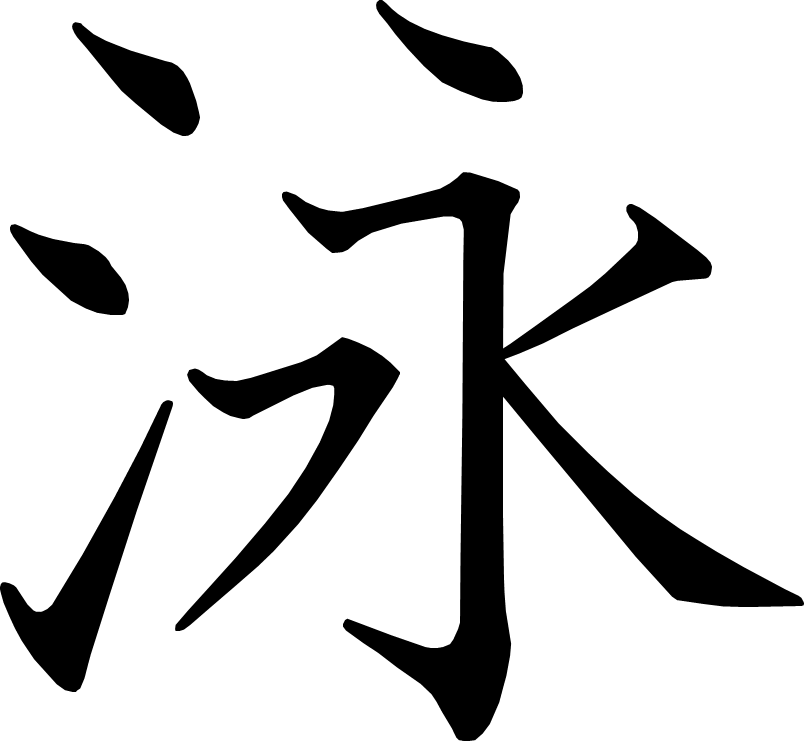 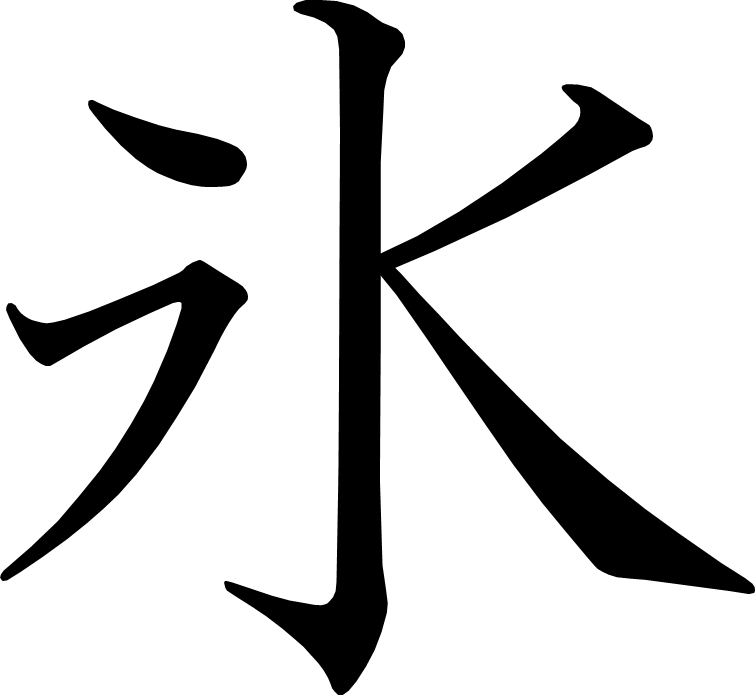 氷
[Speaker Notes: 1画目を2分割
3画目を2分割]
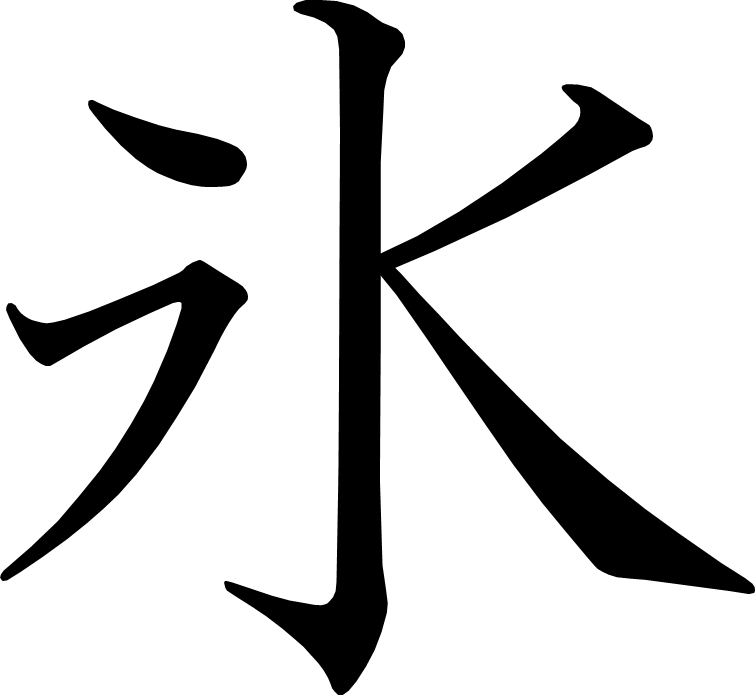 紙ひこうき・夕日がせなかをおしてくる
あたらしい漢字：詩 陽 負
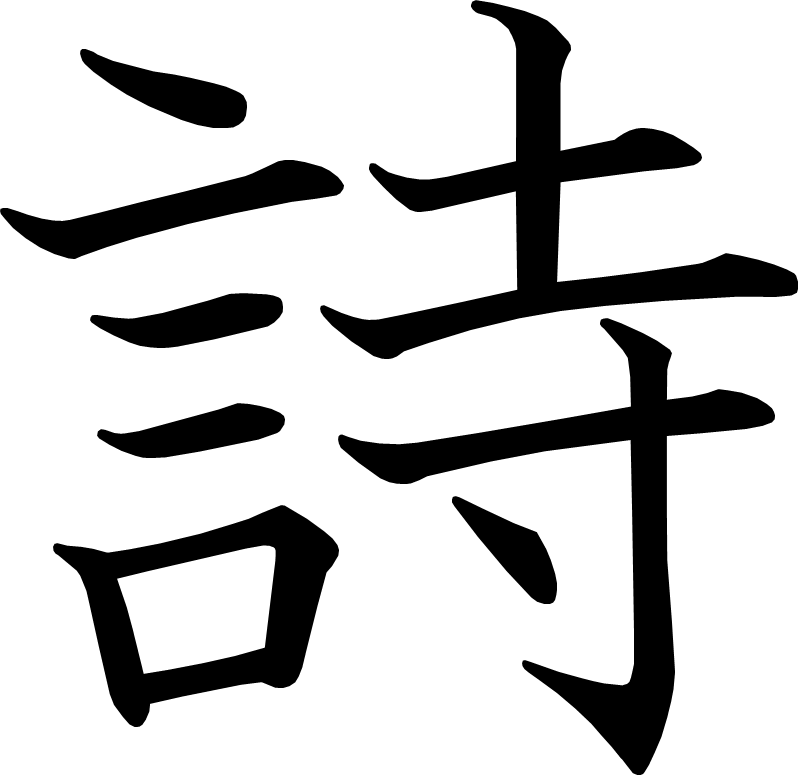 詩
[Speaker Notes: 12画目を2分割]
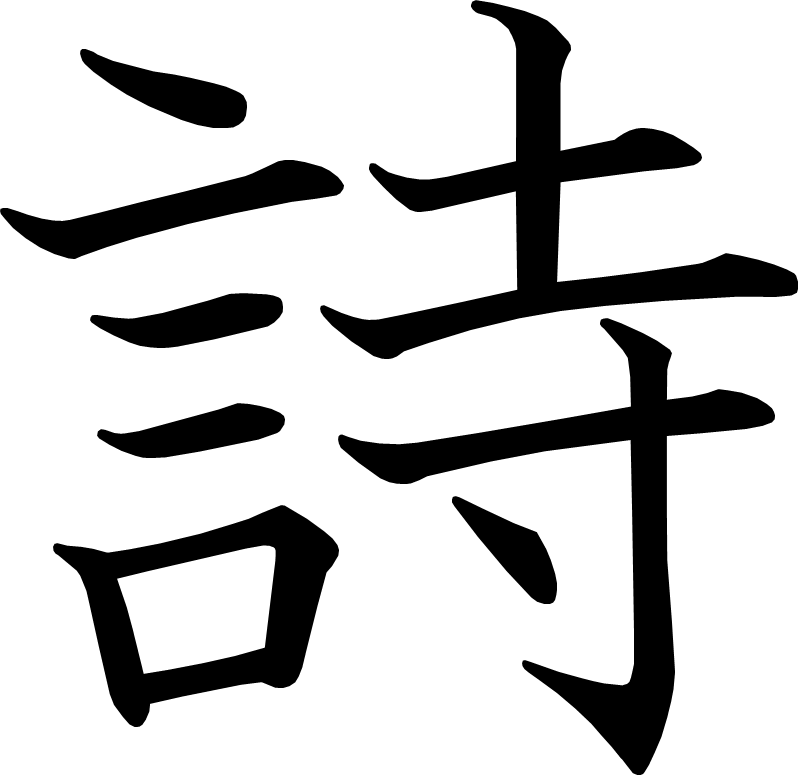 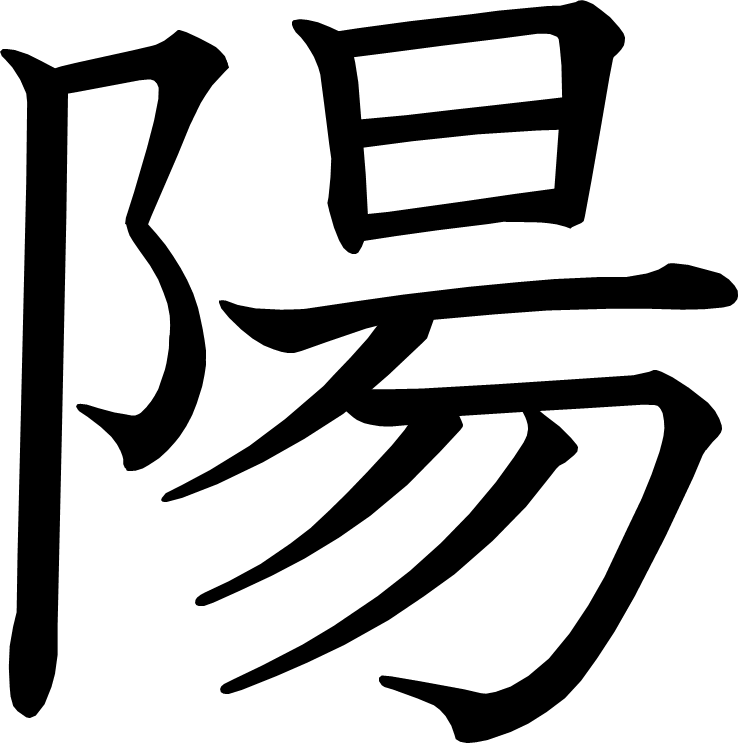 陽
[Speaker Notes: 2画目を3分割
3画目を3分割
10画目を2分割]
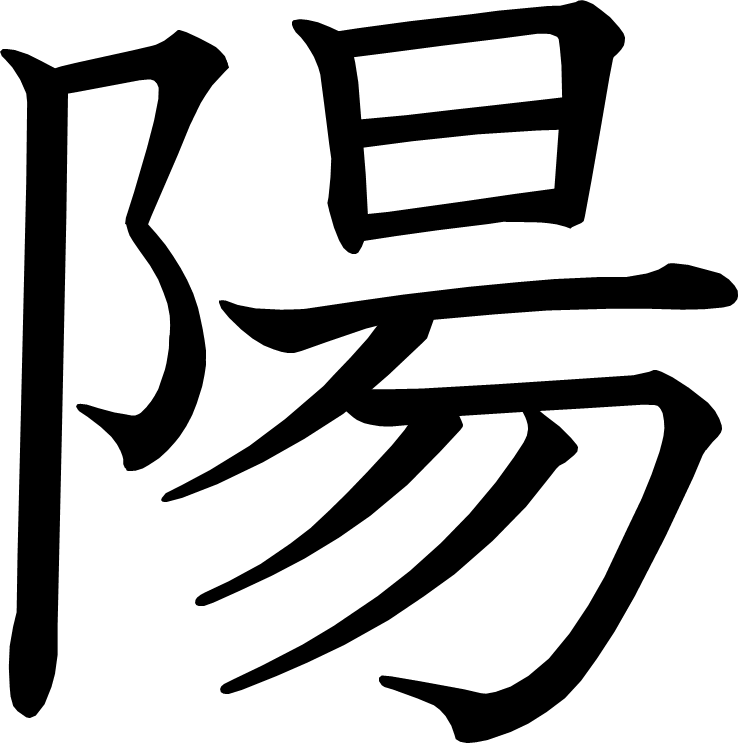 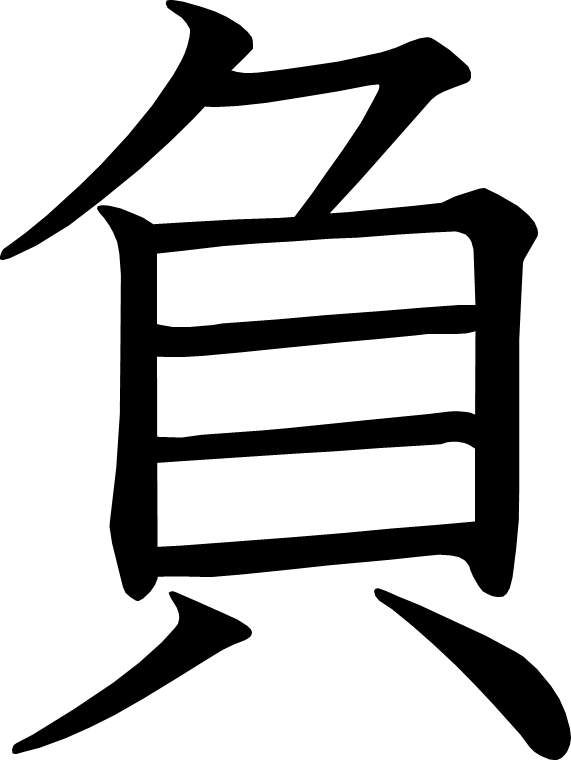 負
[Speaker Notes: 2画目を2分割]
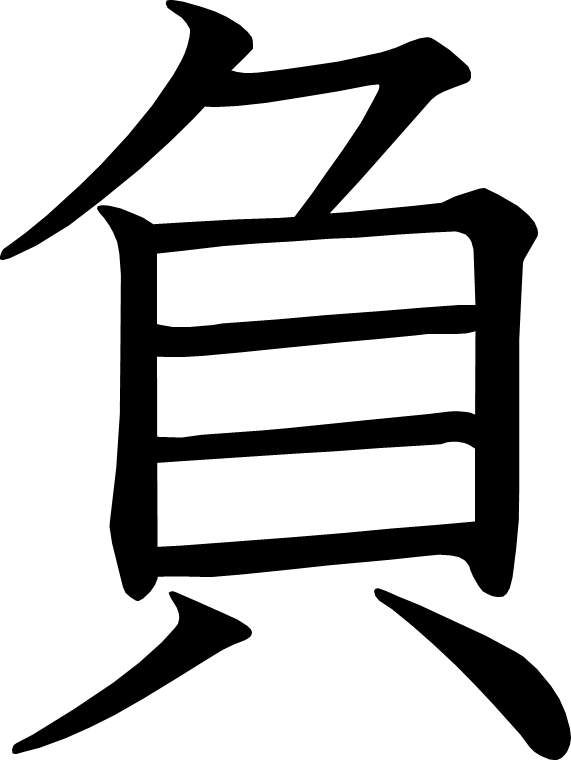 グループの合い言葉をきめよう
あたらしい漢字：運 練 始 終
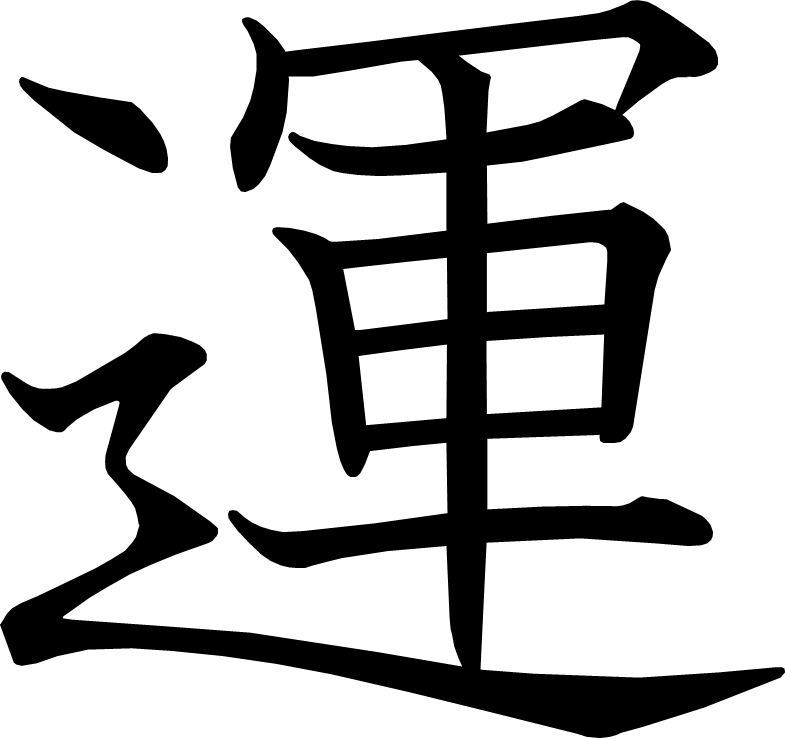 運
[Speaker Notes: 2画目を2分割
11画目を2分割]
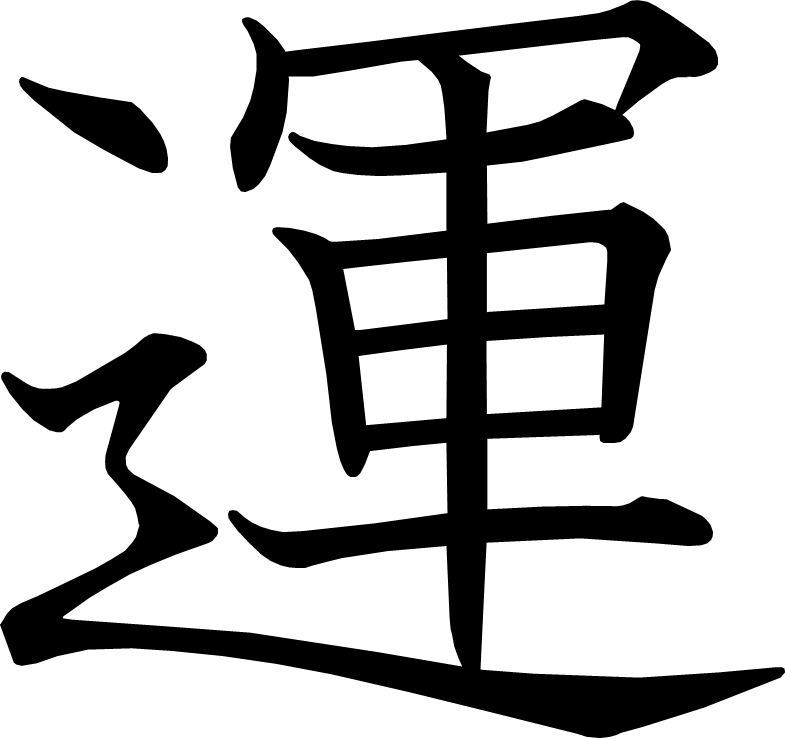 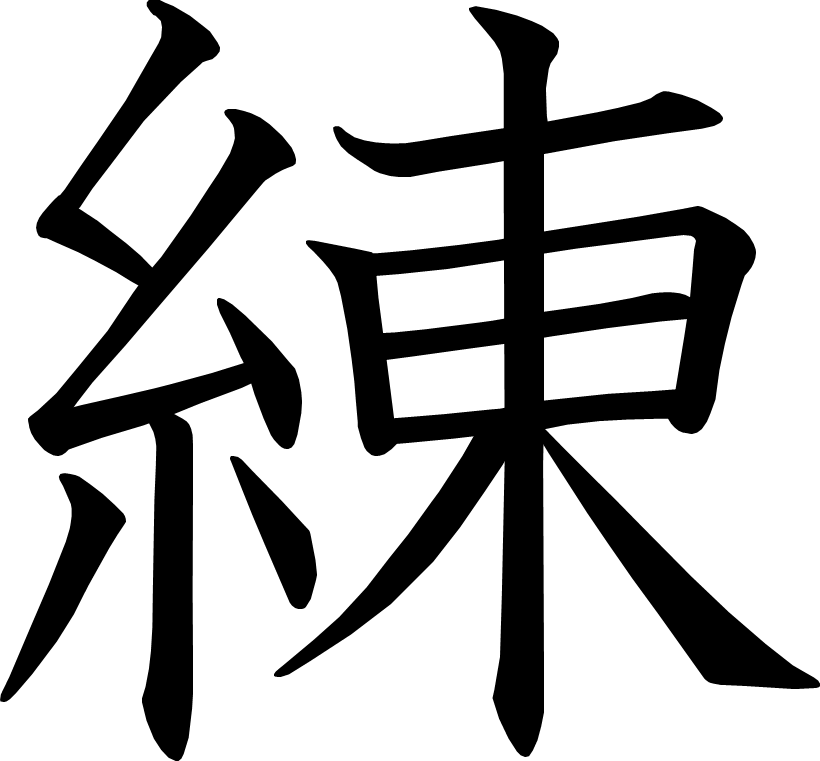 練
[Speaker Notes: 1画目を2分割
2画目を2分割]
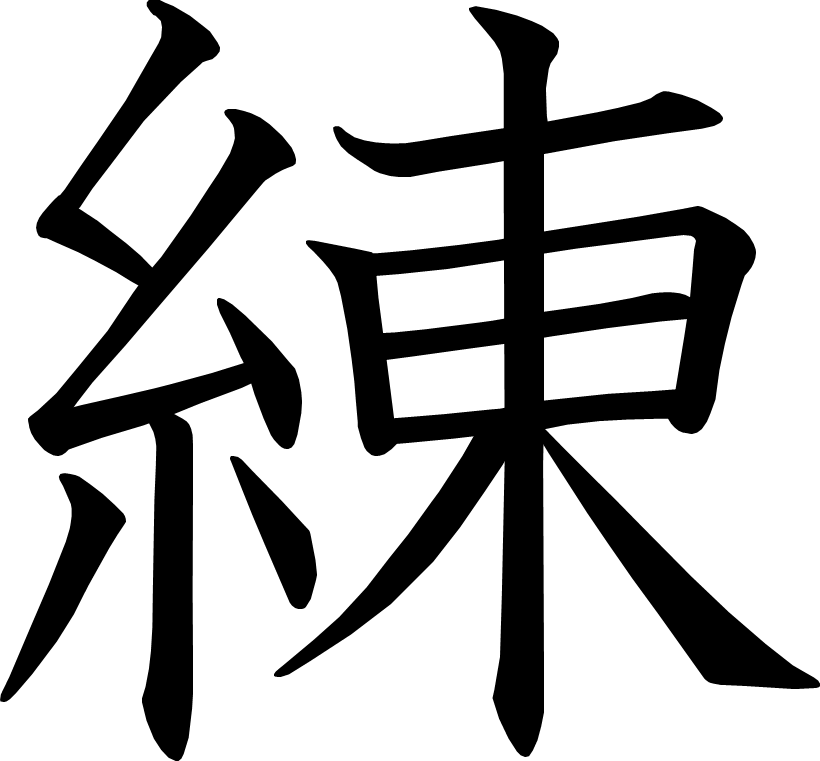 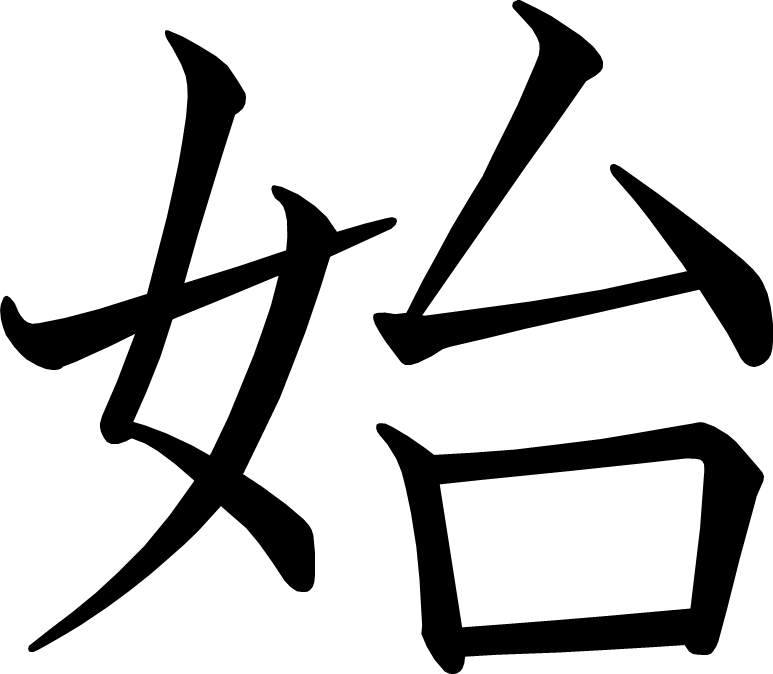 始
[Speaker Notes: 1画目を2分割
4画目を2分割]
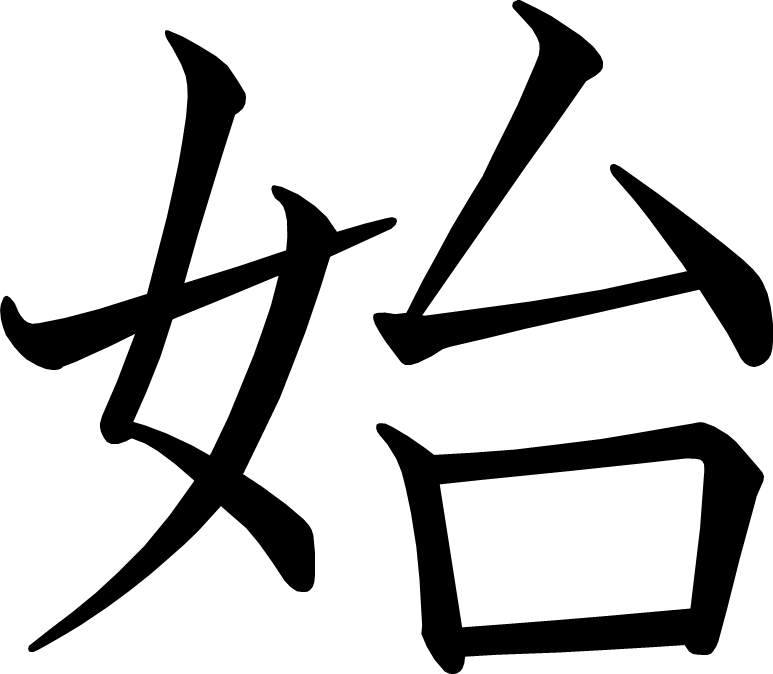 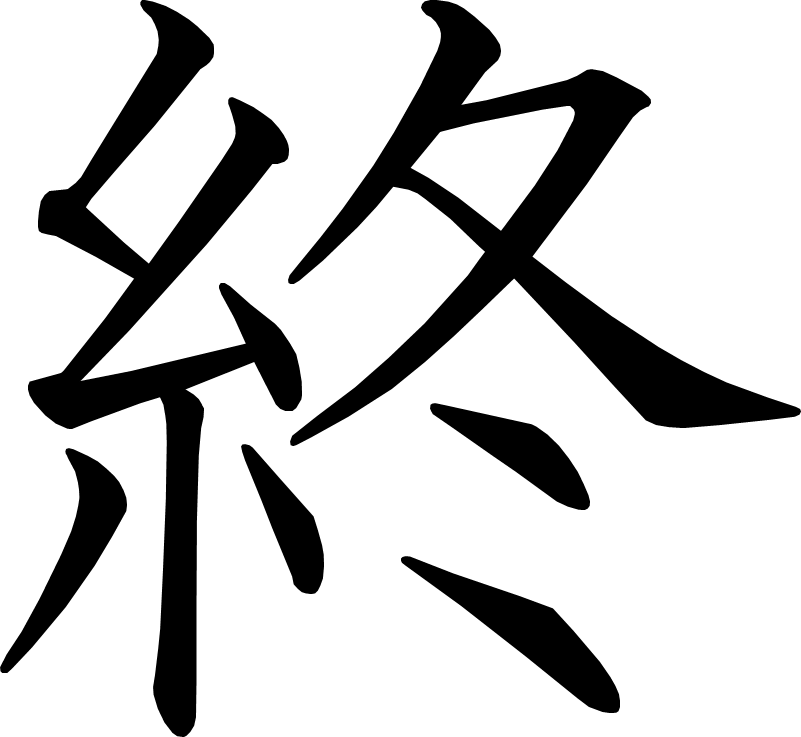 終
[Speaker Notes: 1画目を2分割
2画目を2分割
8画目を2分割]
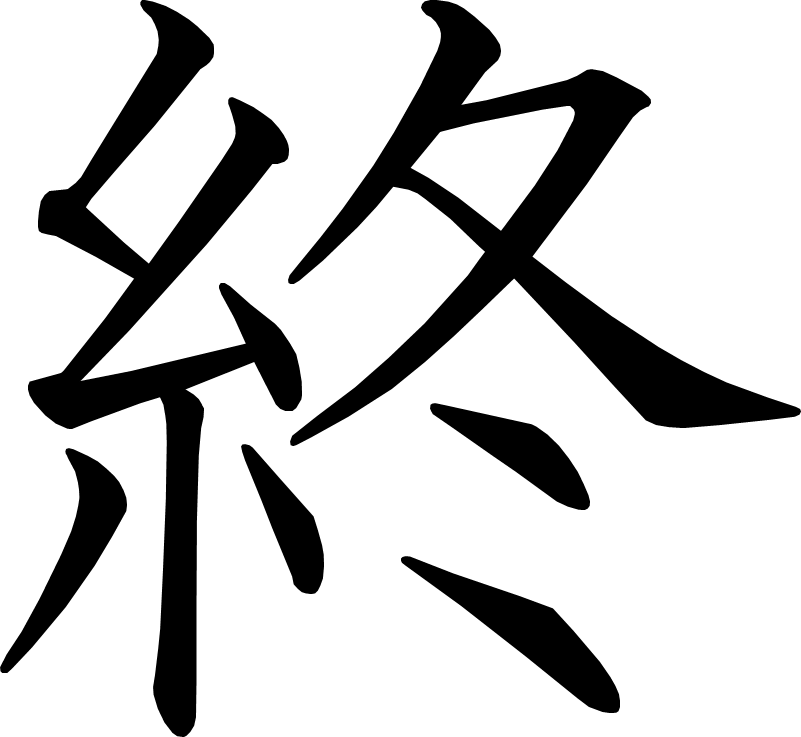 サーカスのライオン
あたらしい漢字：化 寒 鉄 真 客 服 送 院 皮 受 消 荷 想 定 予
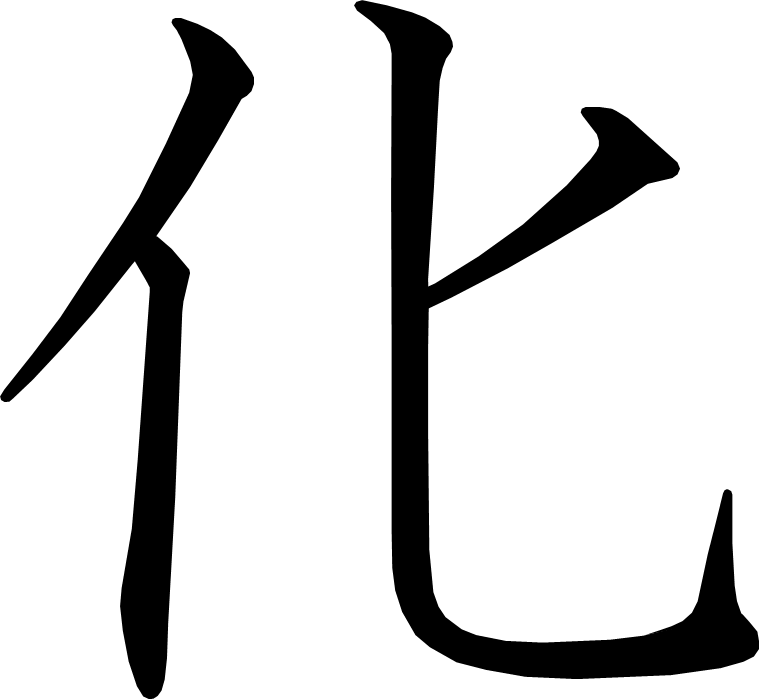 化
[Speaker Notes: 4画目を2分割]
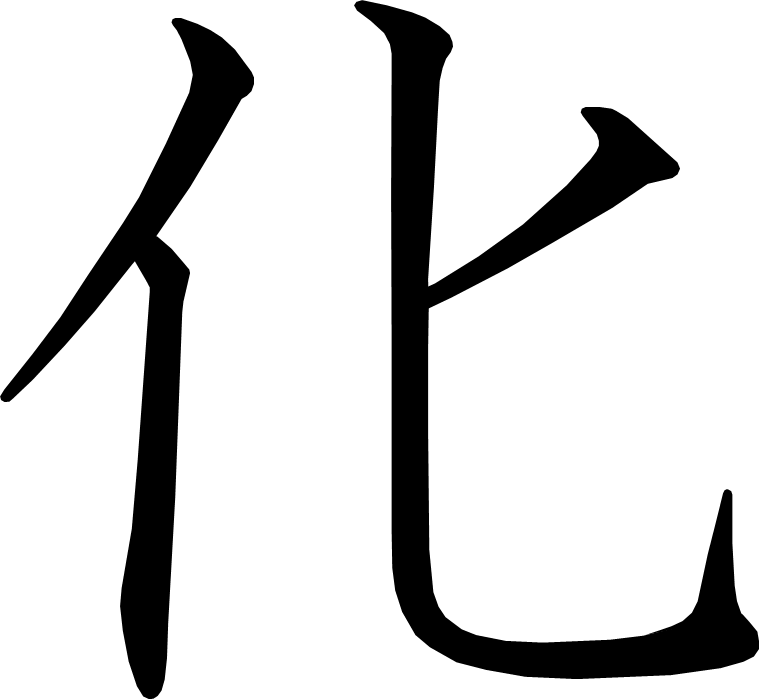 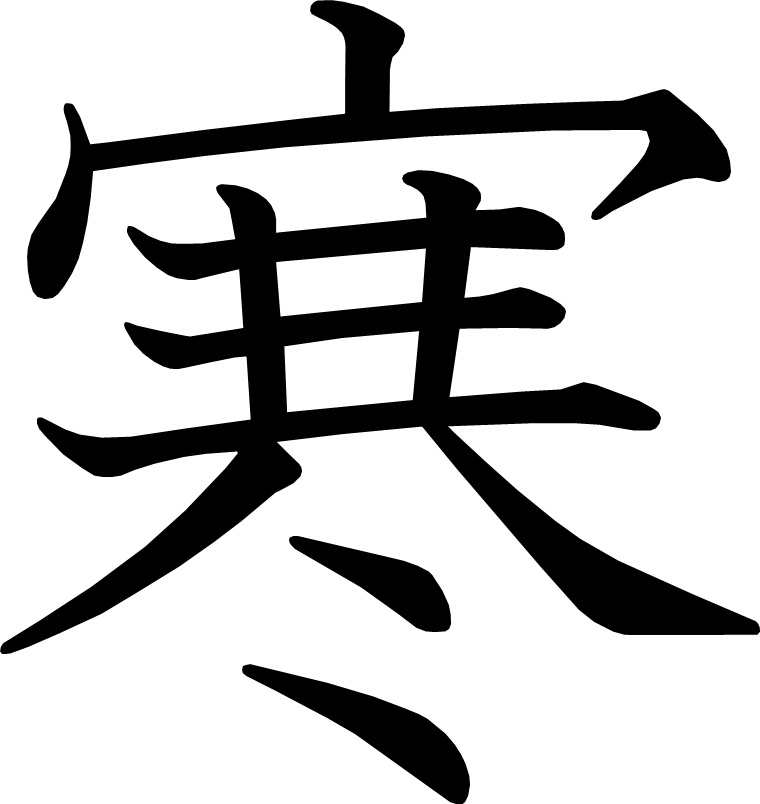 寒
[Speaker Notes: 3画目を2分割]
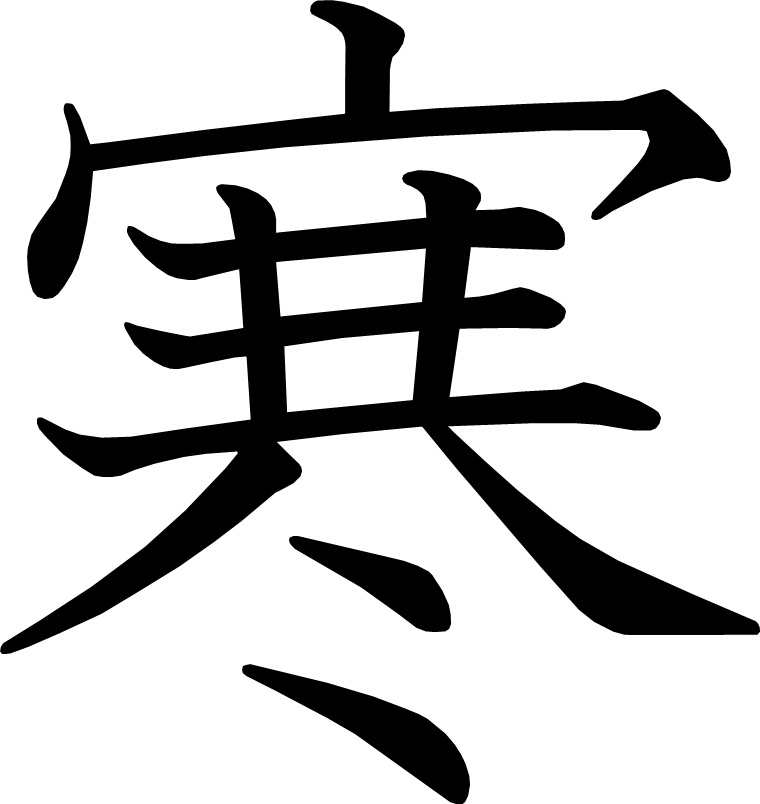 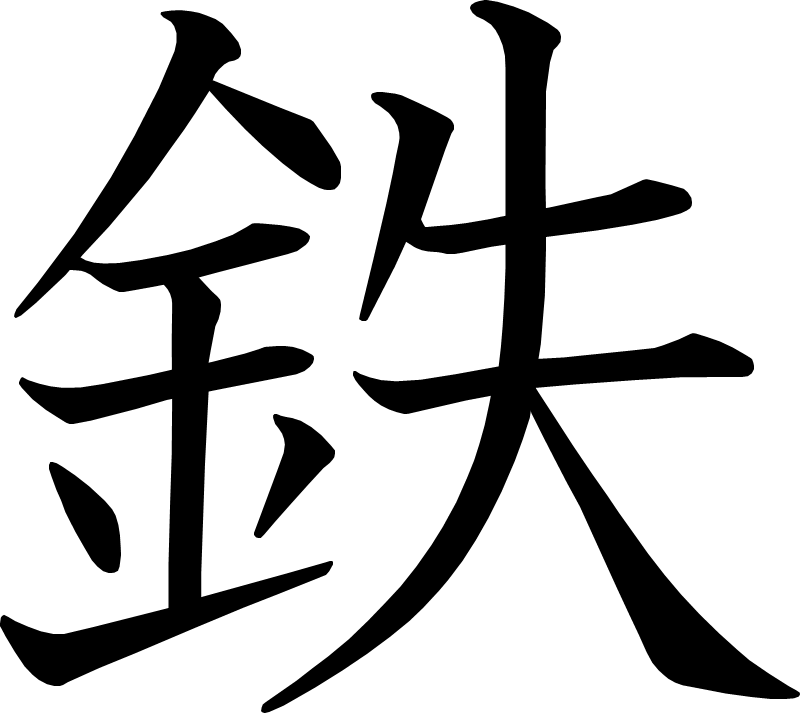 鉄
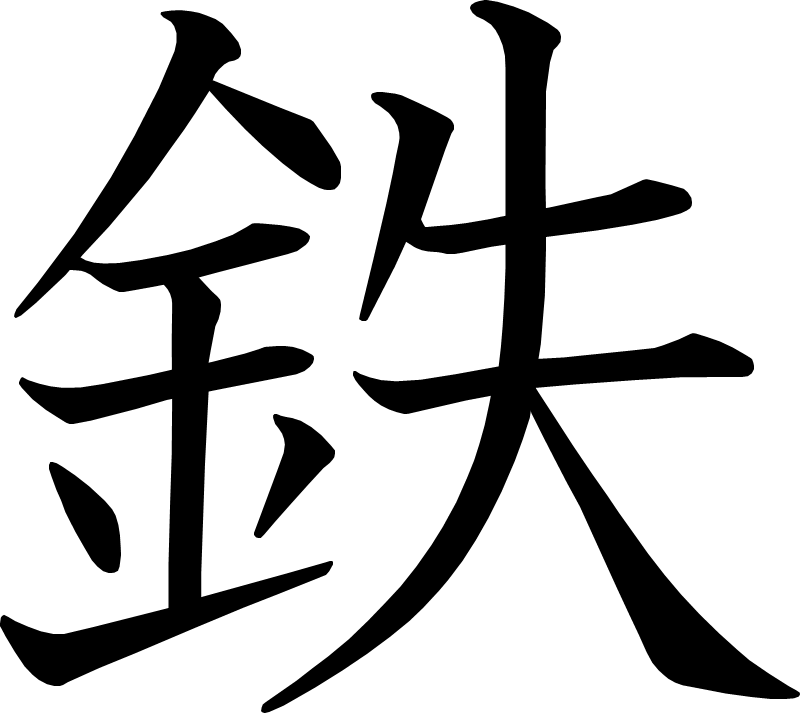 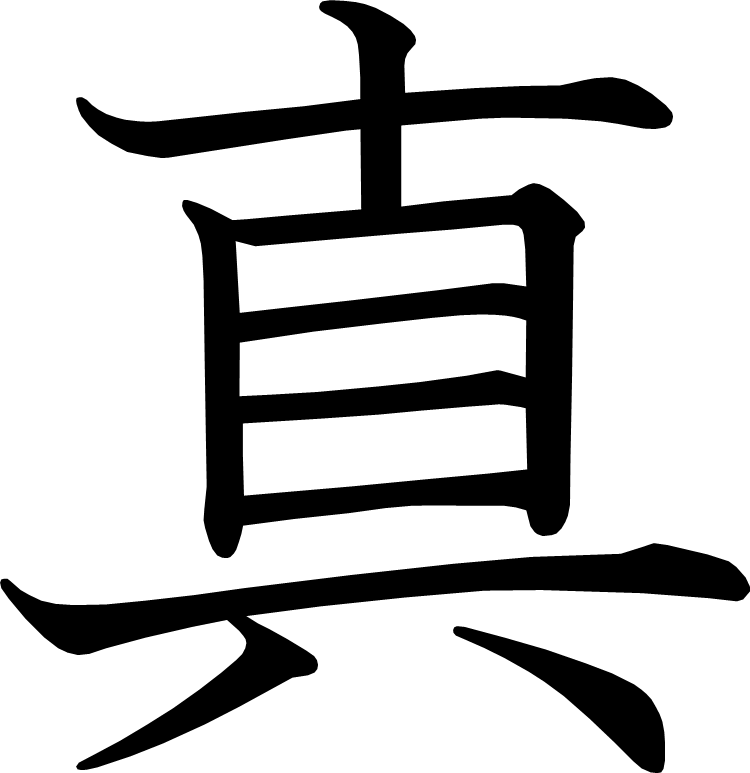 真
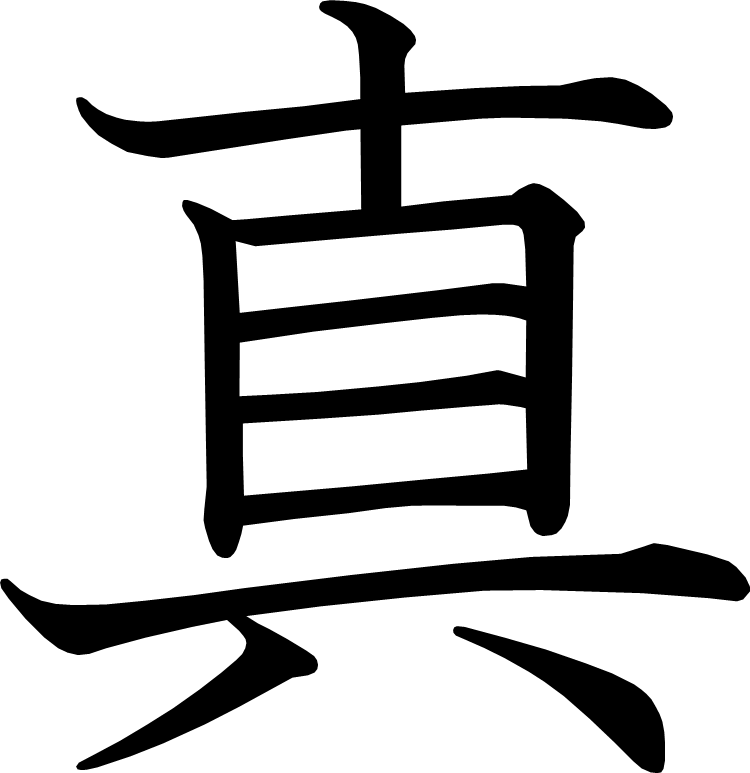 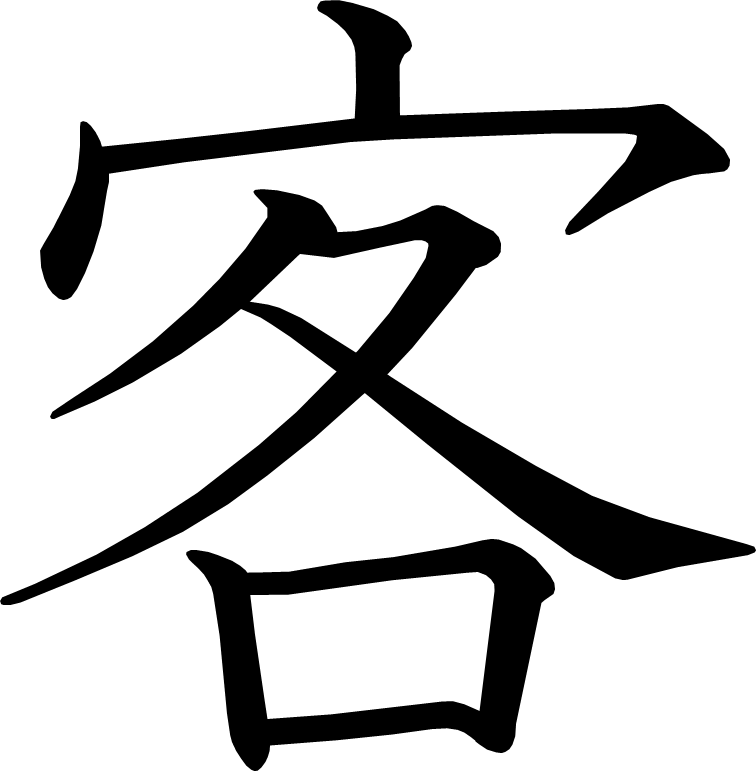 客
[Speaker Notes: 3画目を2分割
5画目を2分割]
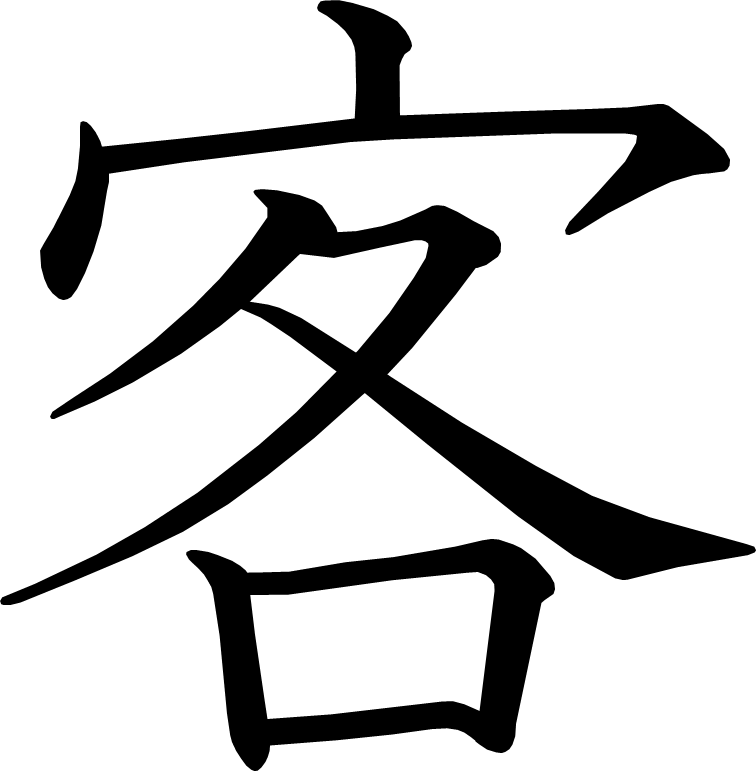 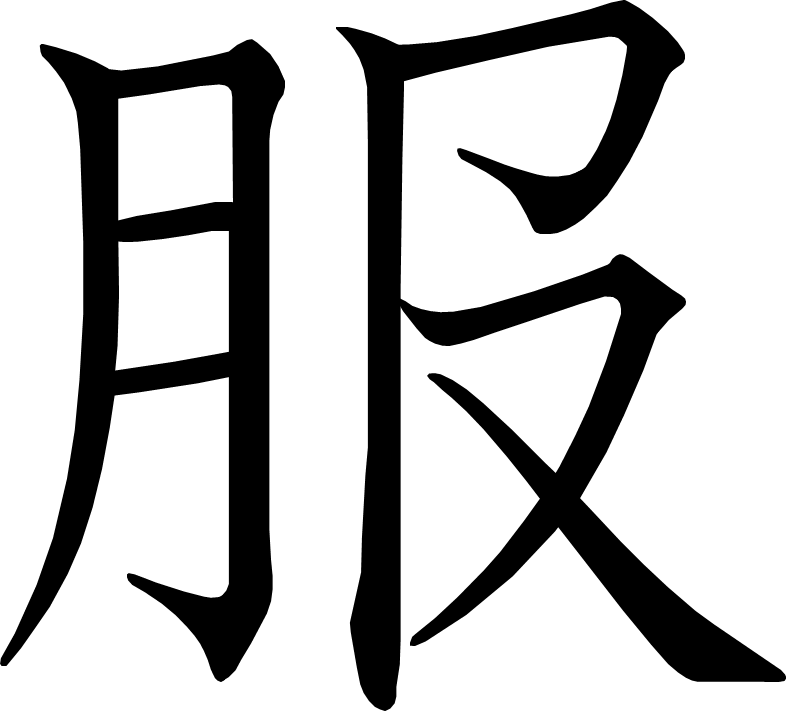 服
[Speaker Notes: 2画目を2分割
6画目を3分割
7画目を2分割]
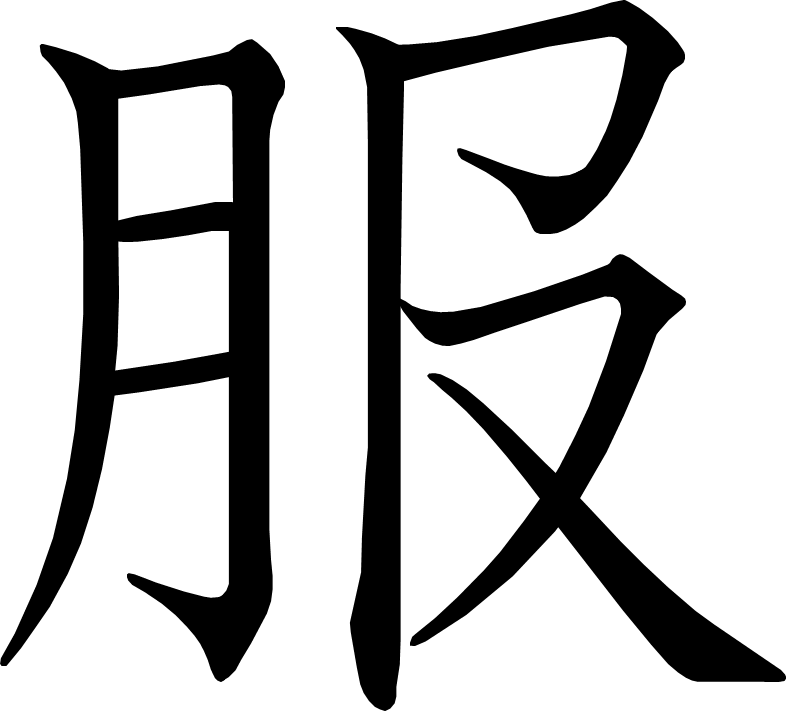 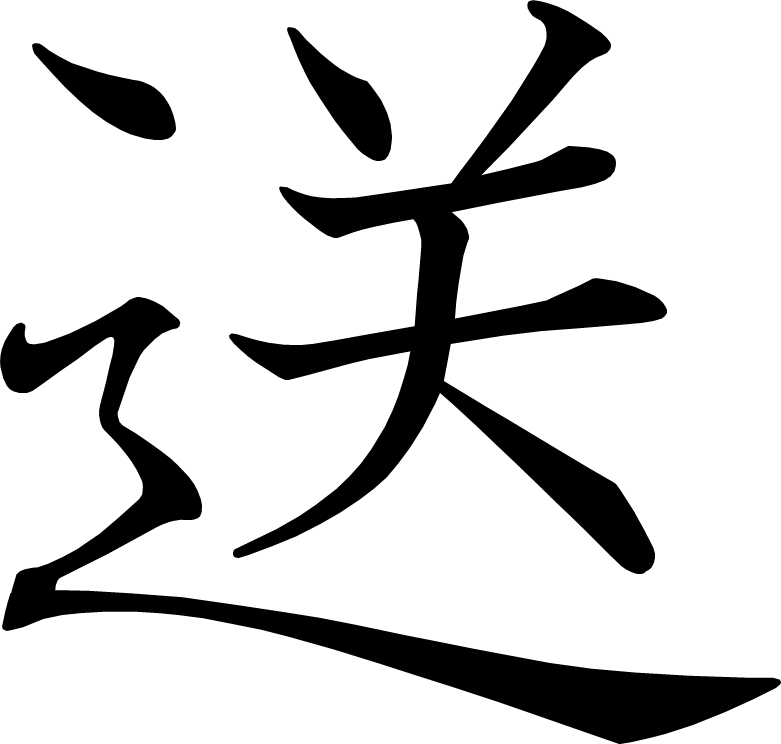 送
[Speaker Notes: 8画目を2分割]
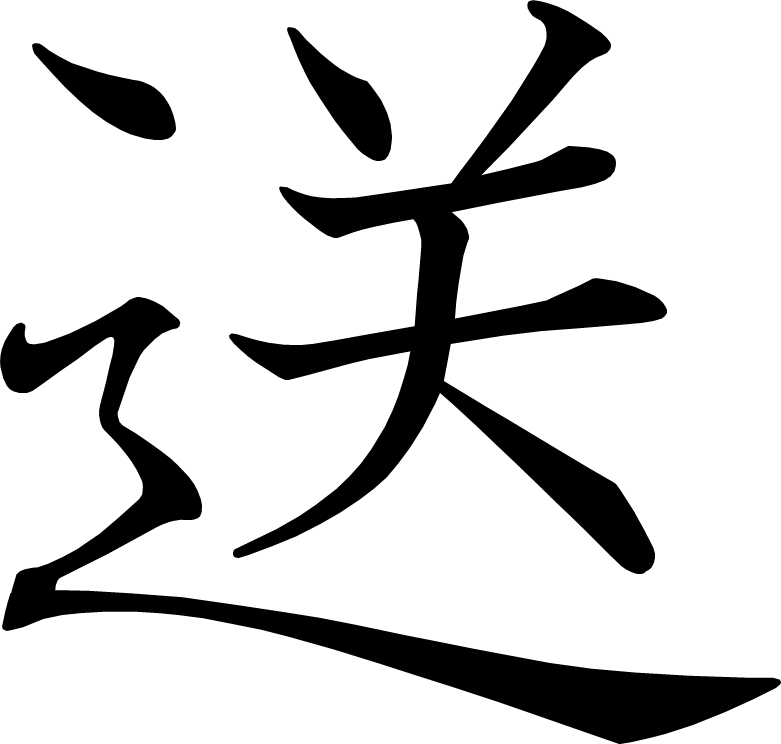 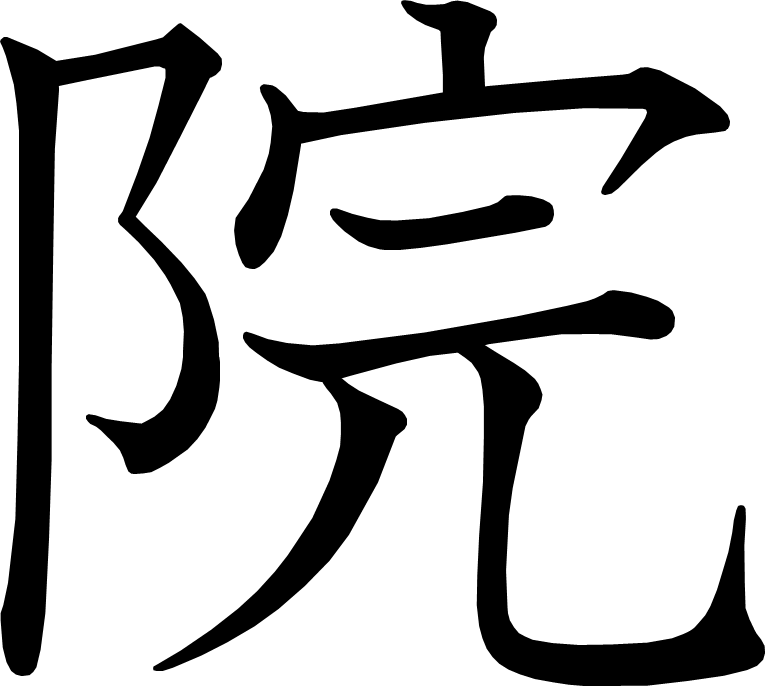 院
[Speaker Notes: 1画目を2分割
2画目を3分割
6画目を2分割
10画目を2分割]
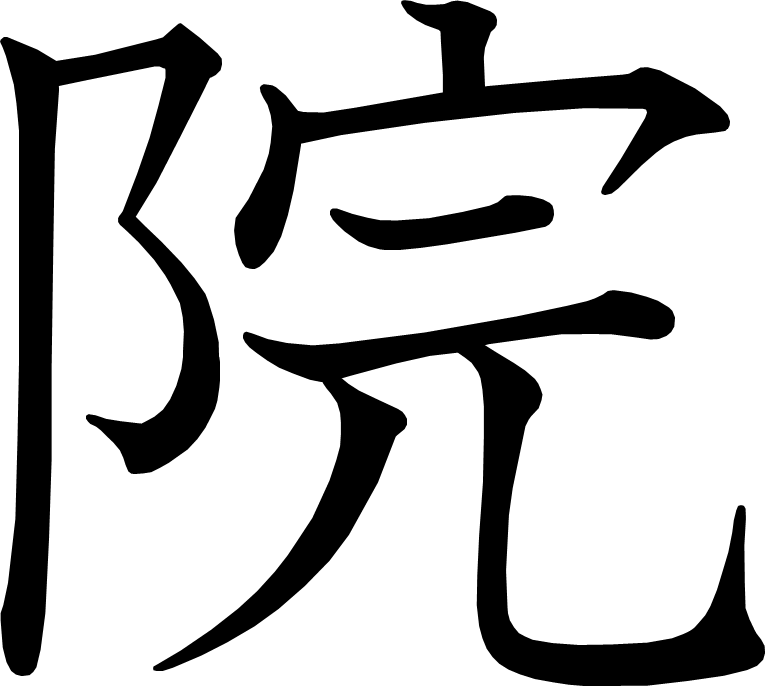 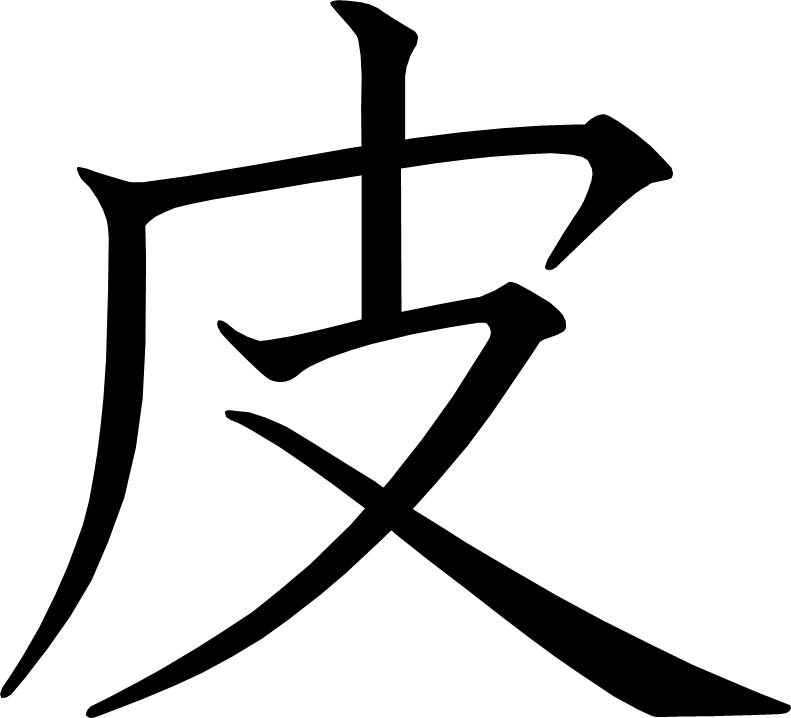 皮
[Speaker Notes: 2画目を2分割
4画目を2分割]
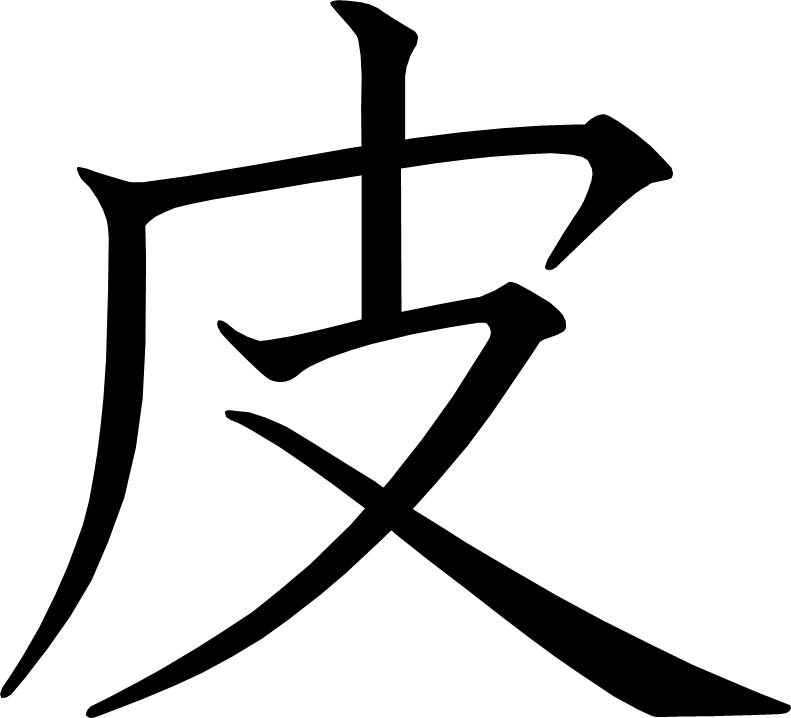 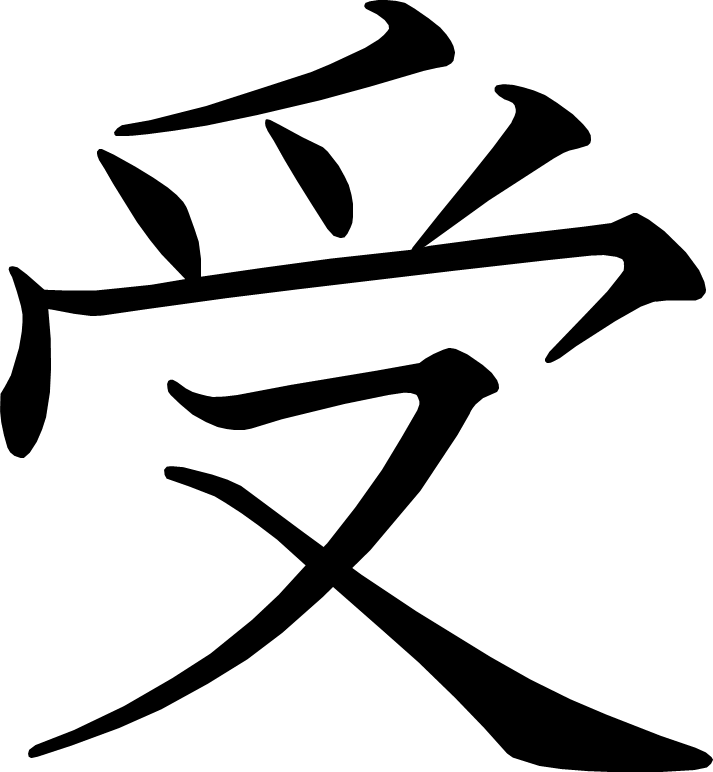 受
[Speaker Notes: 6画目を2分割
7画目を2分割]
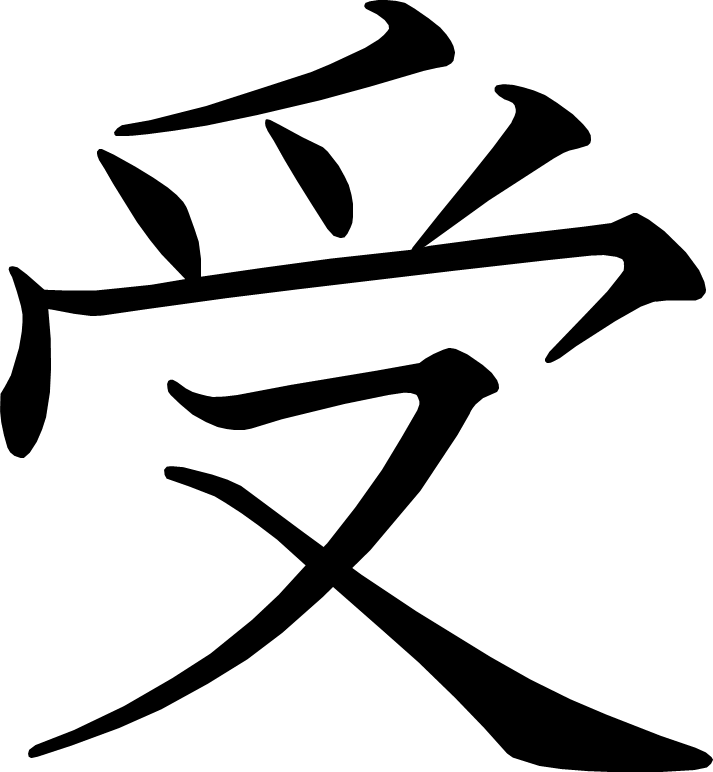 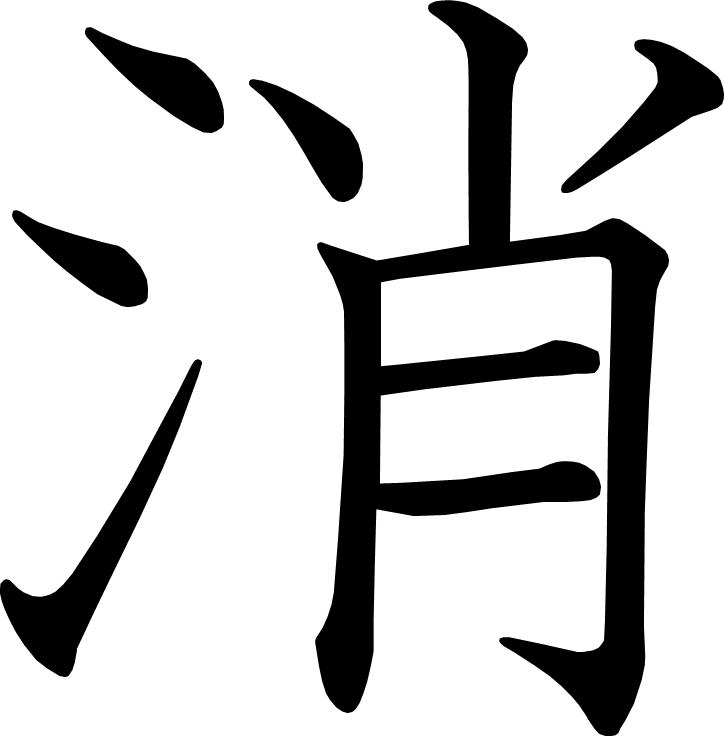 消
[Speaker Notes: 3画目を2分割
8画目を2分割]
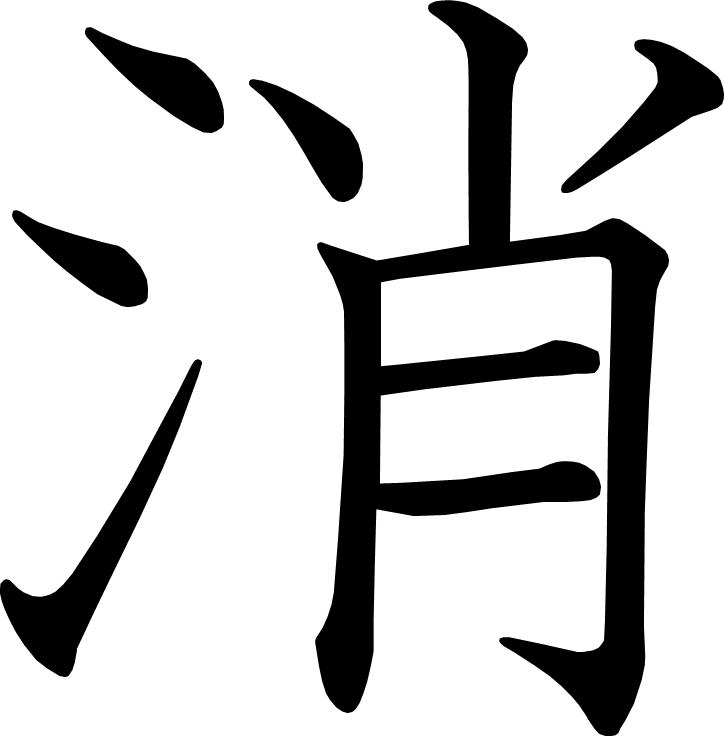 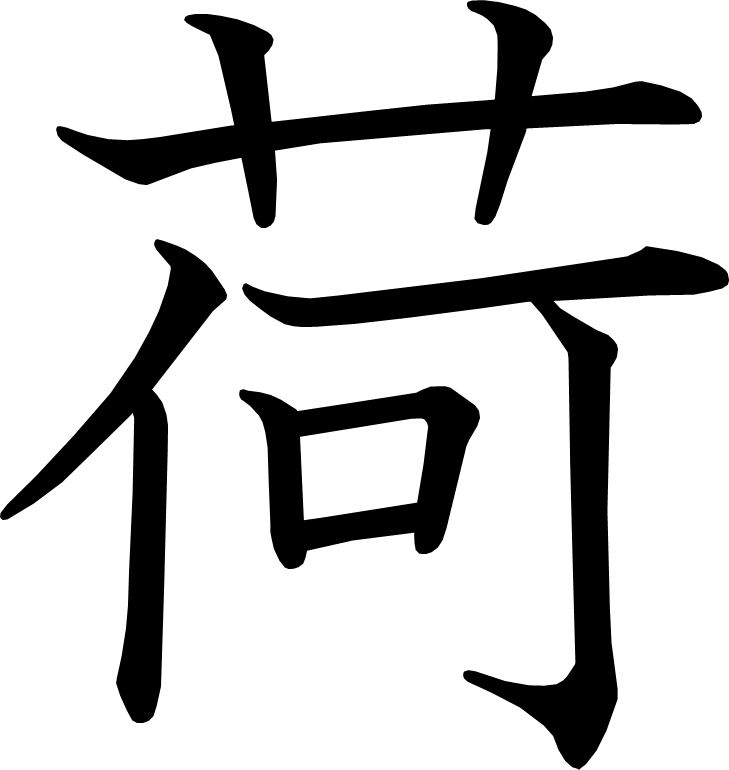 荷
[Speaker Notes: 7画目を2分割]
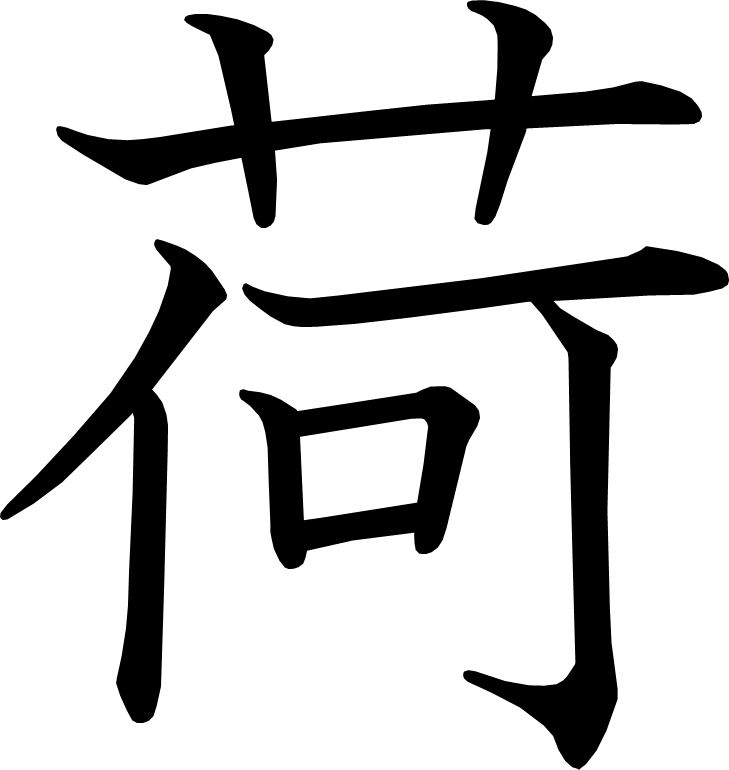 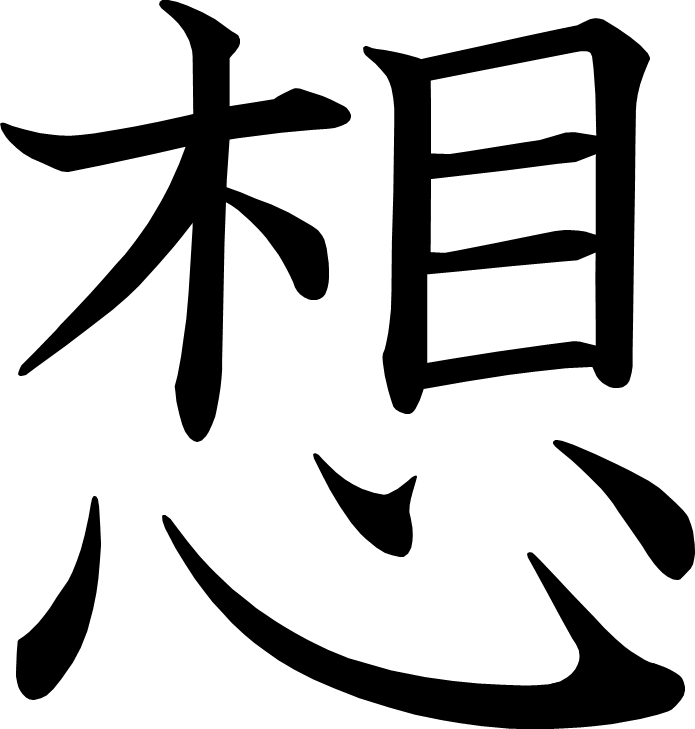 想
[Speaker Notes: 11画目を2分割]
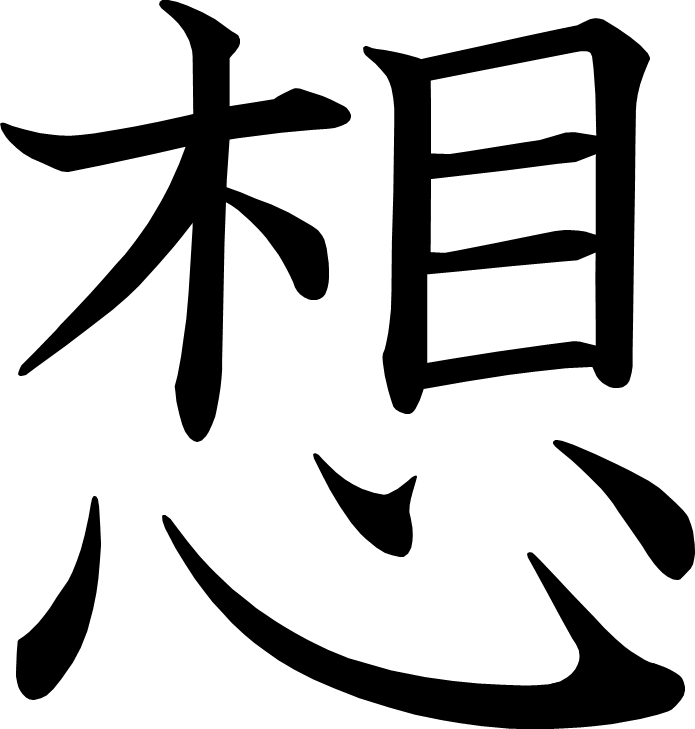 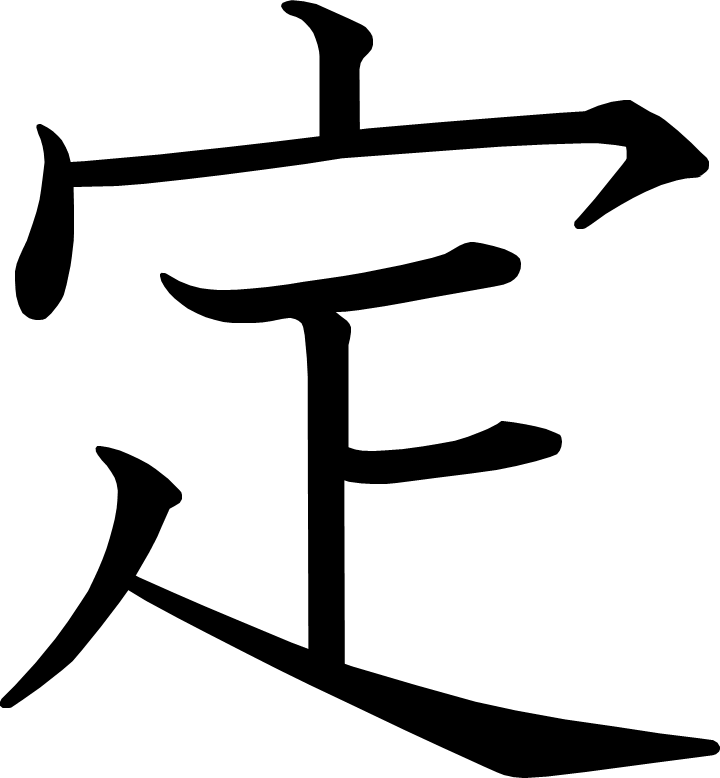 定
[Speaker Notes: 3画目を2分割]
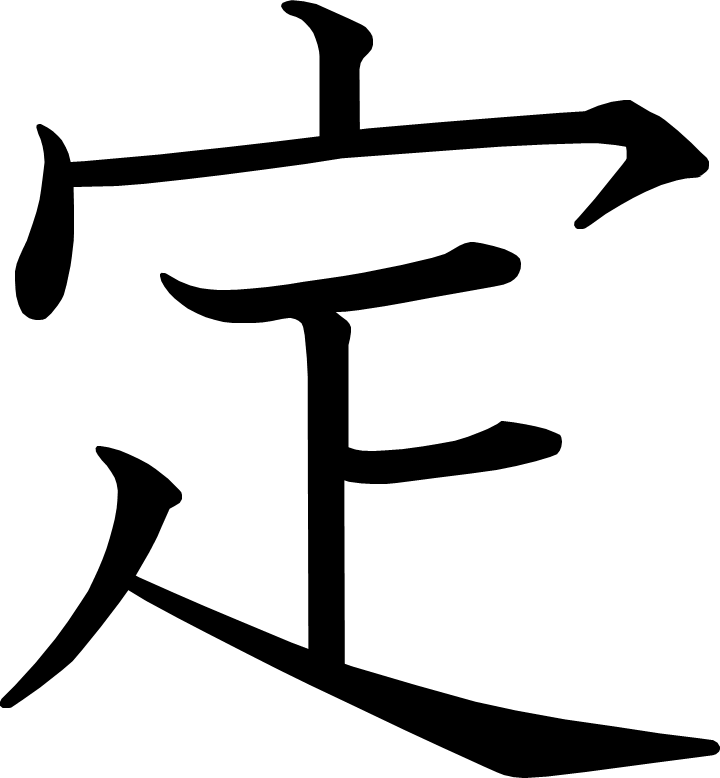 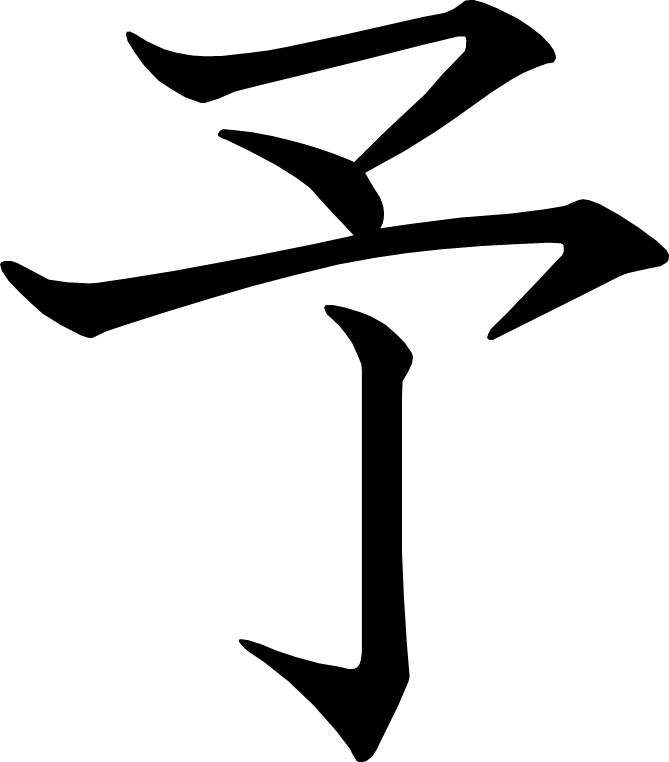 予
[Speaker Notes: 1画目を2分割
3画目を2分割
4画目を2分割]
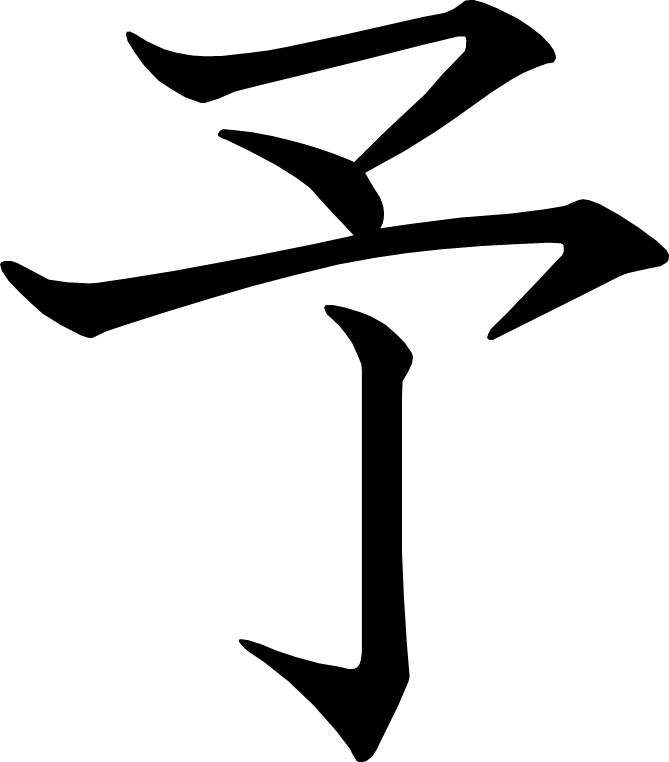 くわしく表す言葉
あたらしい漢字：主 追 坂
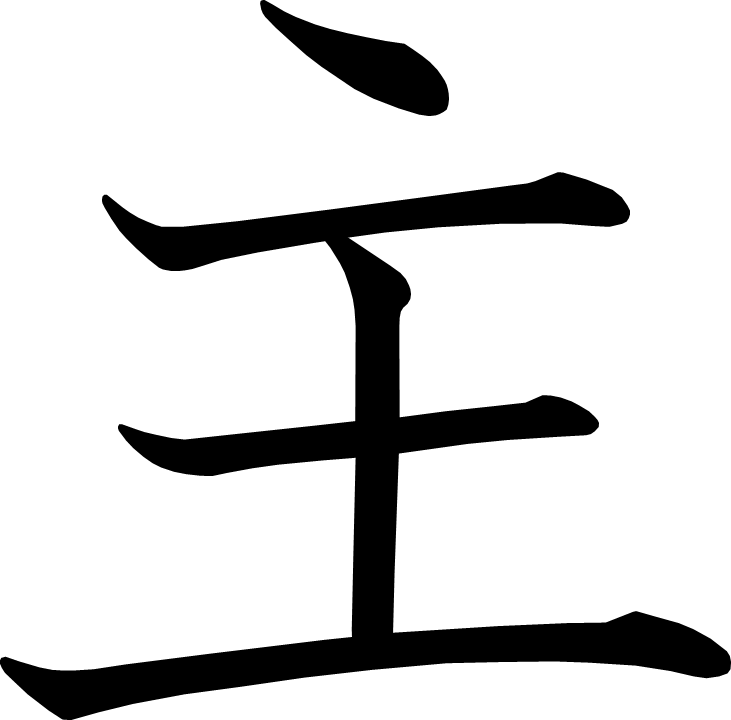 主
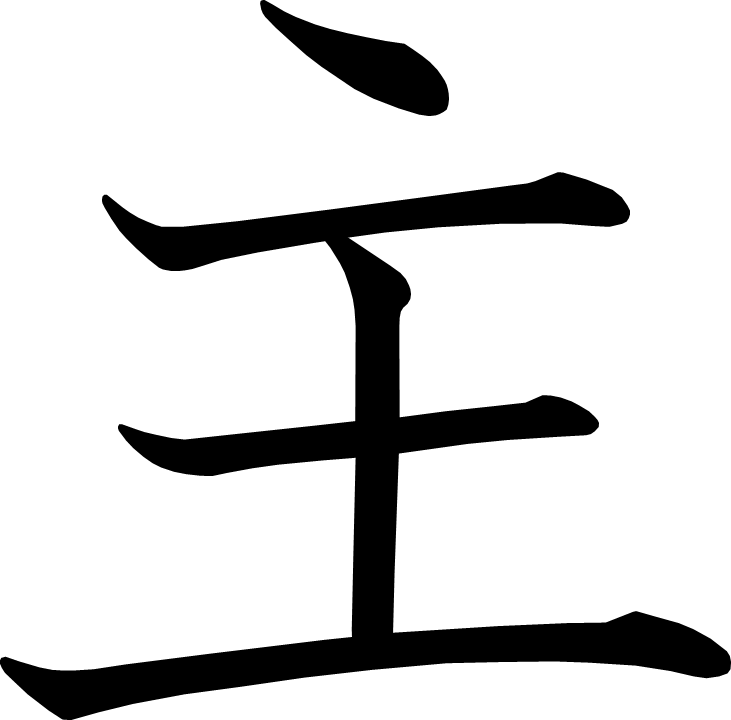 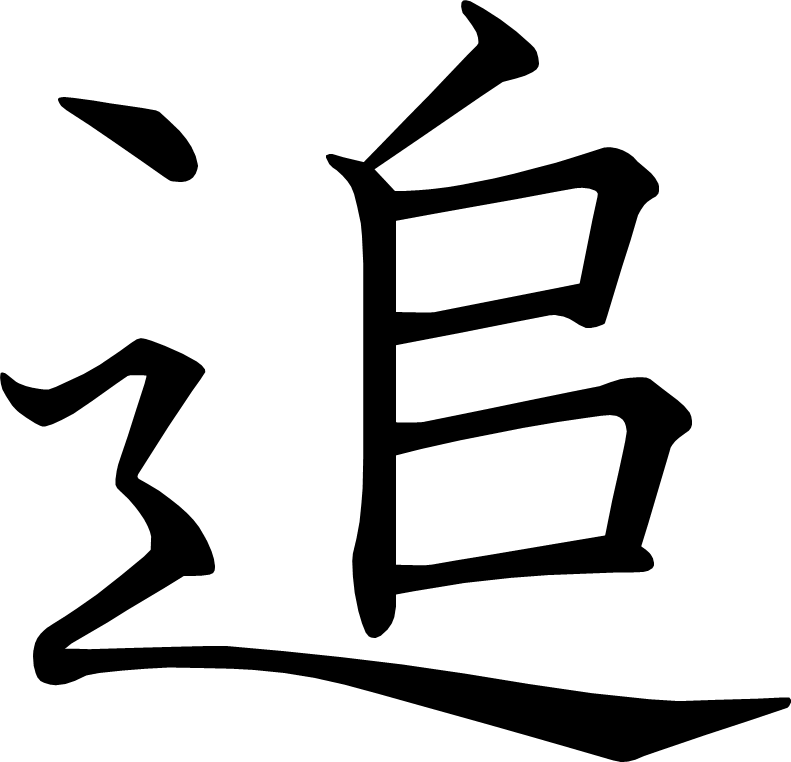 追
[Speaker Notes: 8画目を2分割]
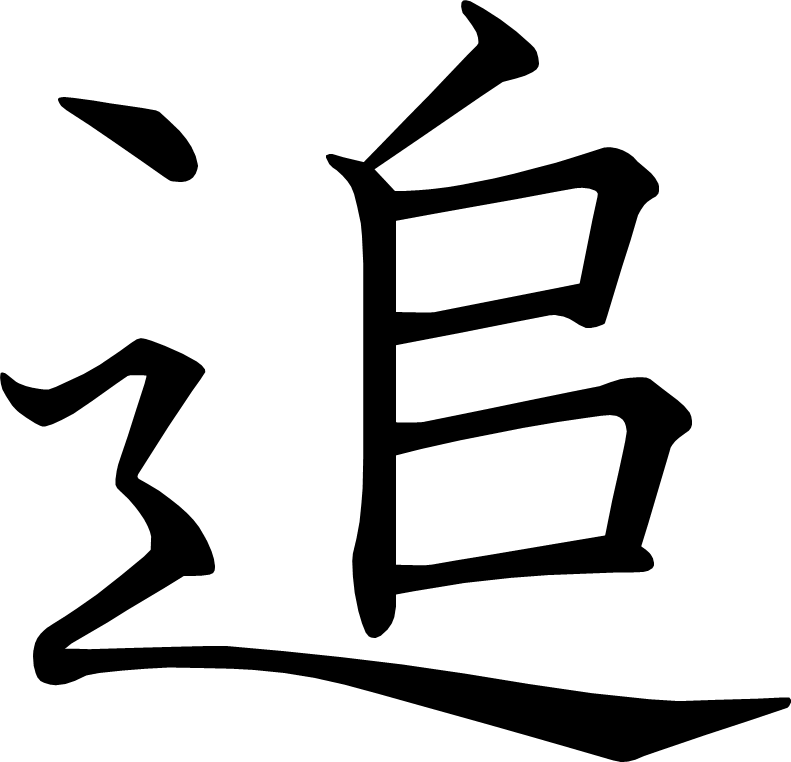 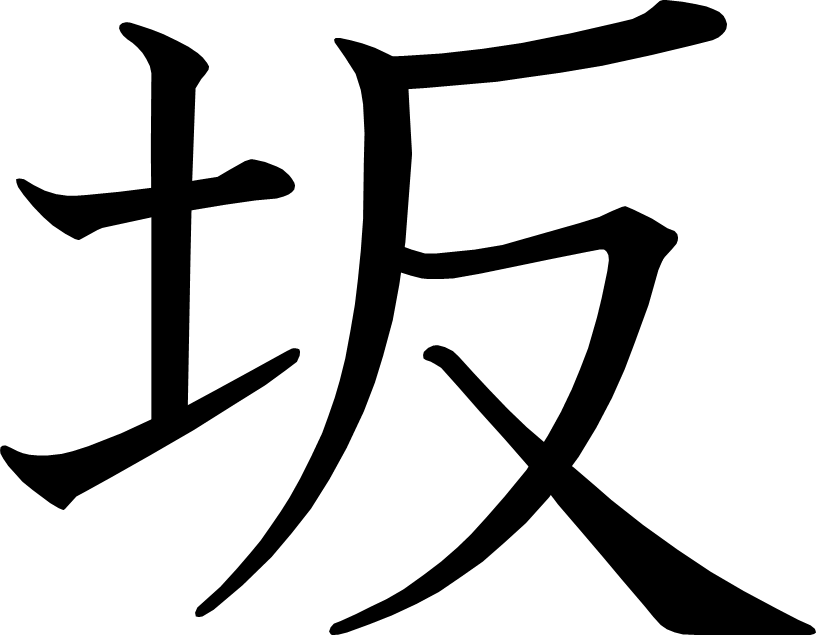 坂
[Speaker Notes: 6画目を2分割]
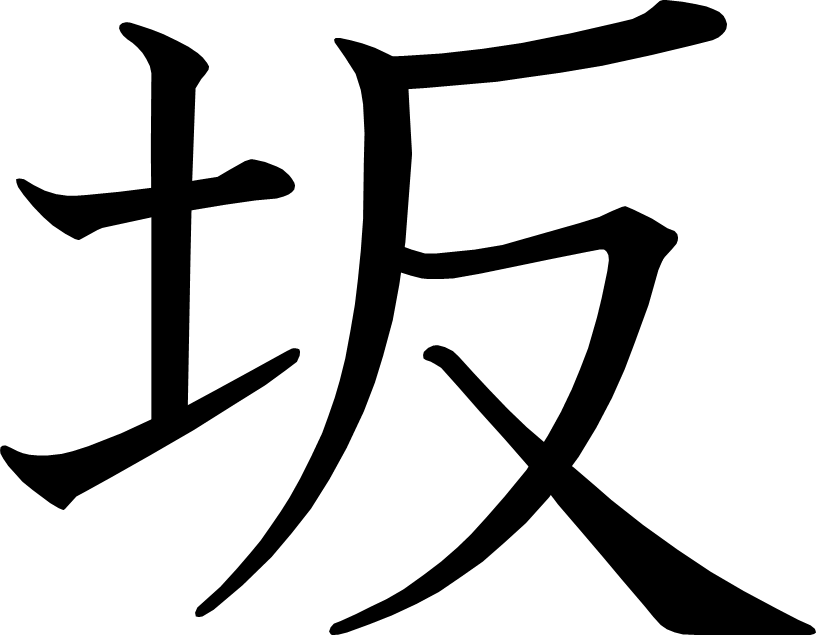 想像を広げて物語を書こう
あたらしい漢字：助 美 都 悲 悪
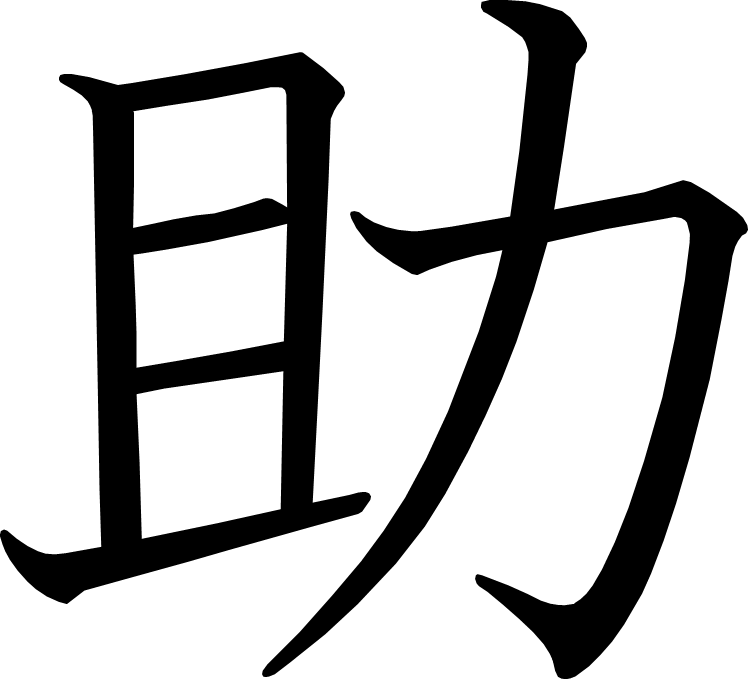 助
[Speaker Notes: 6画目を3分割]
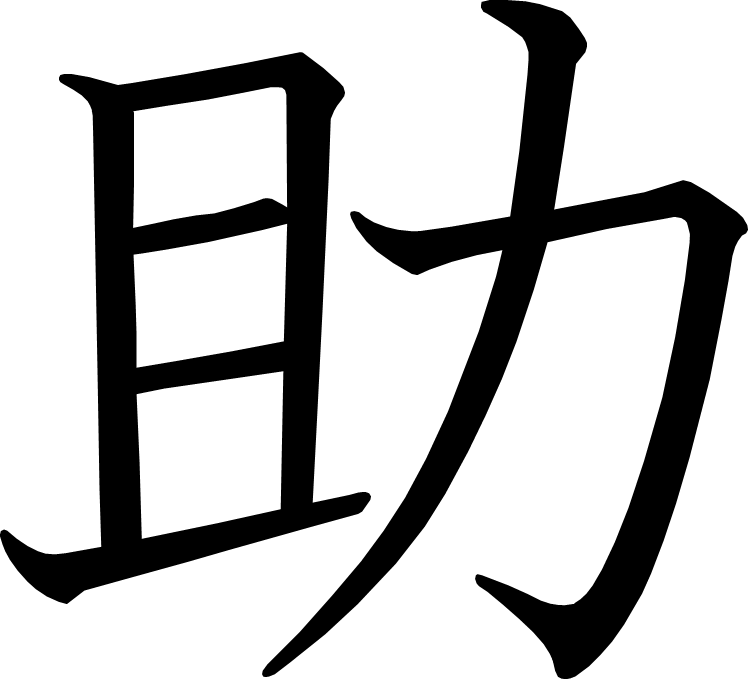 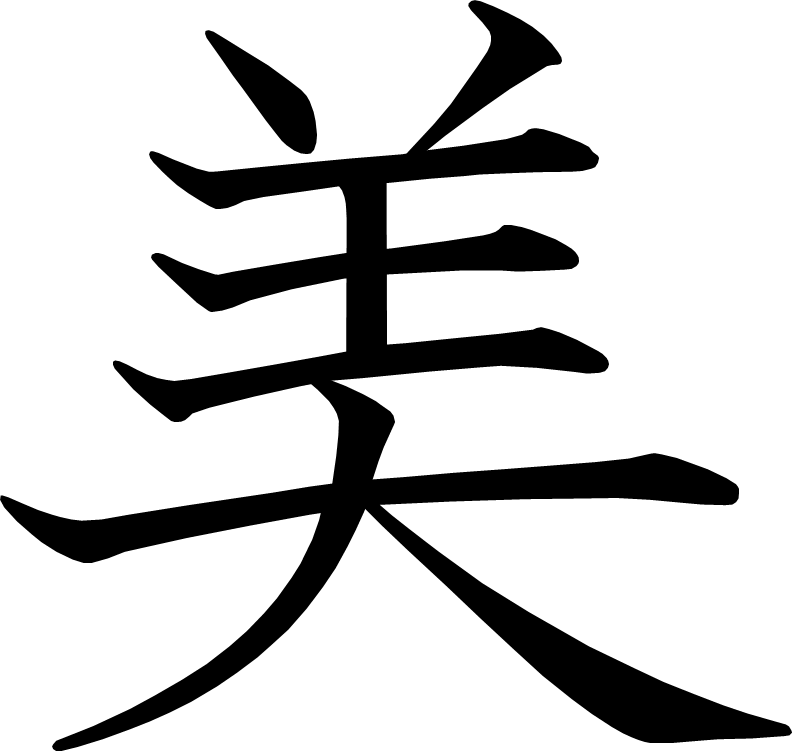 美
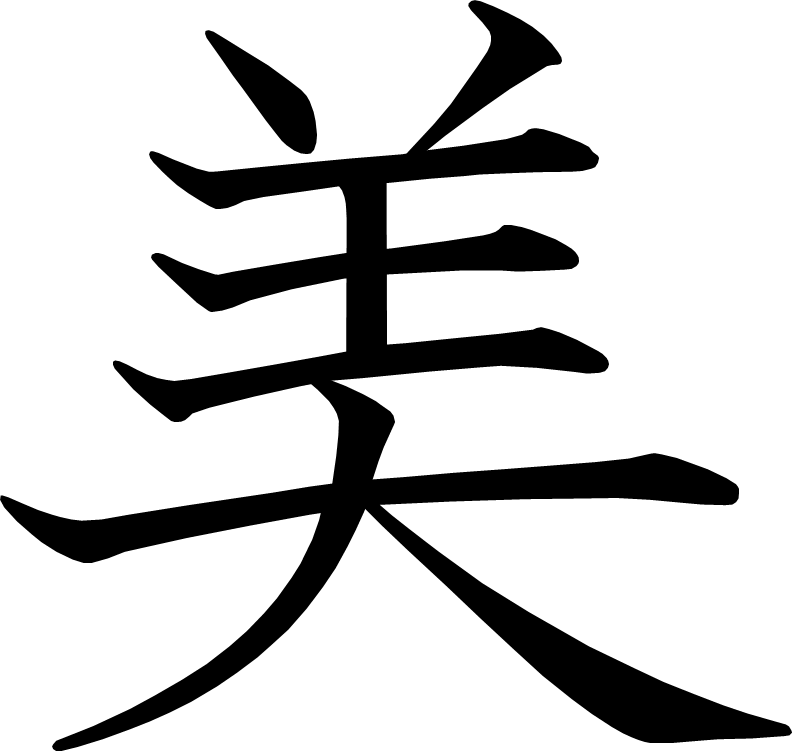 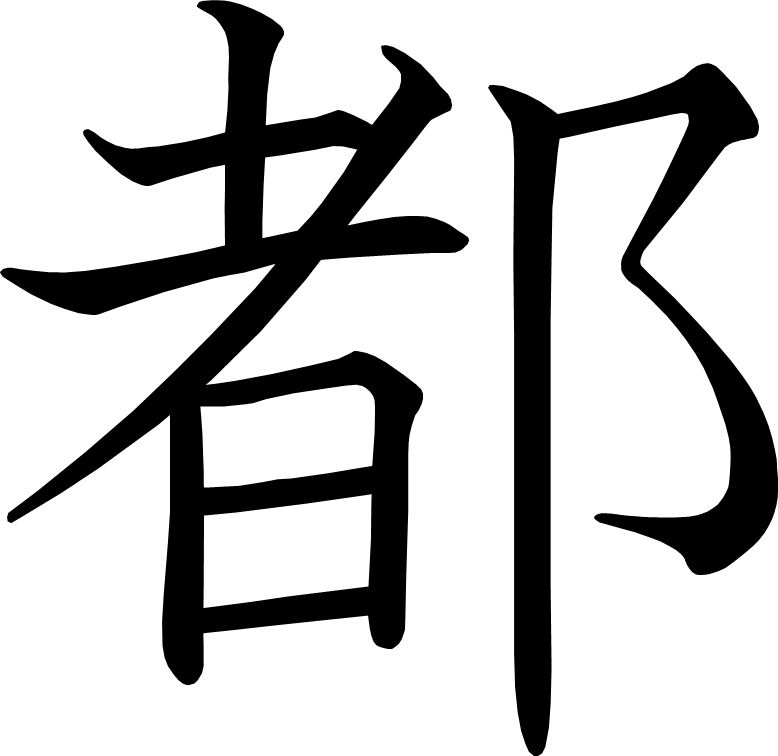 都
[Speaker Notes: 9画目を2分割
10画目を3分割]
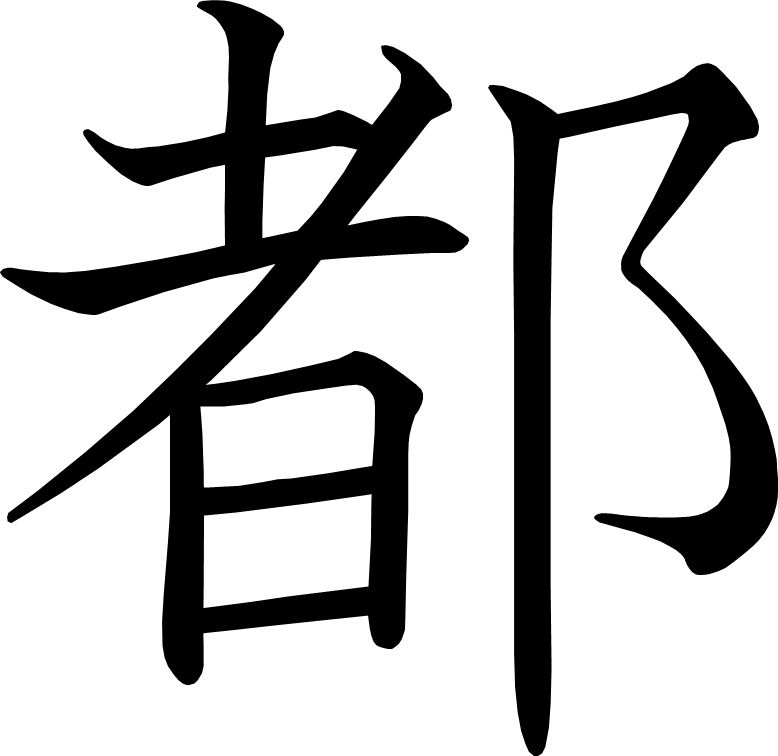 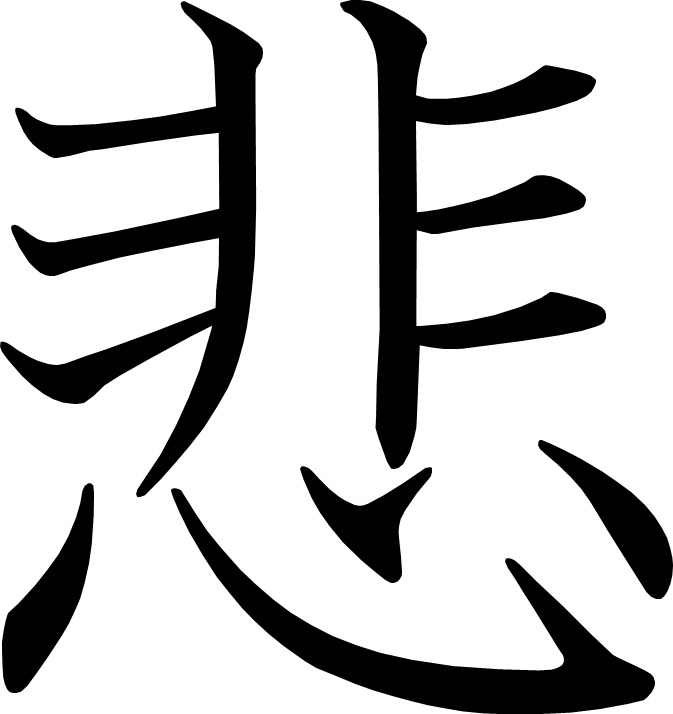 悲
[Speaker Notes: 10画目を2分割
11画目を2分割]
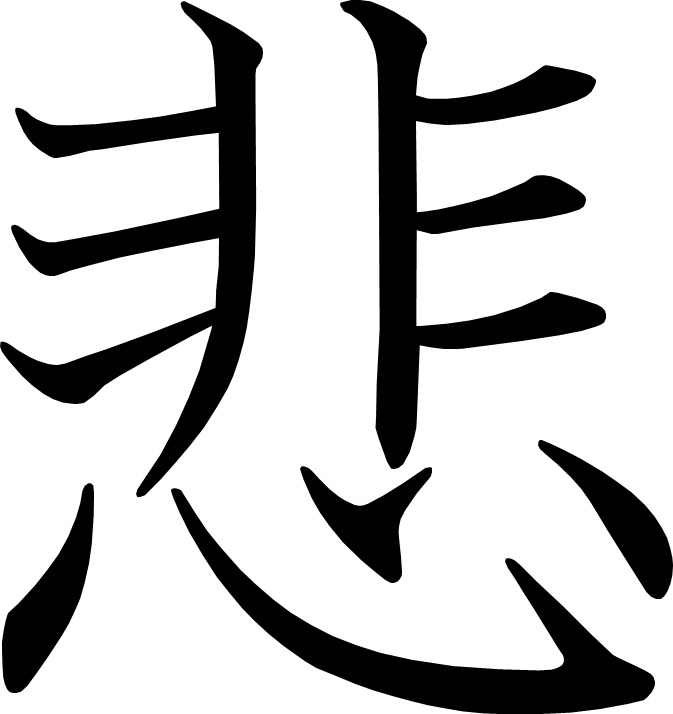 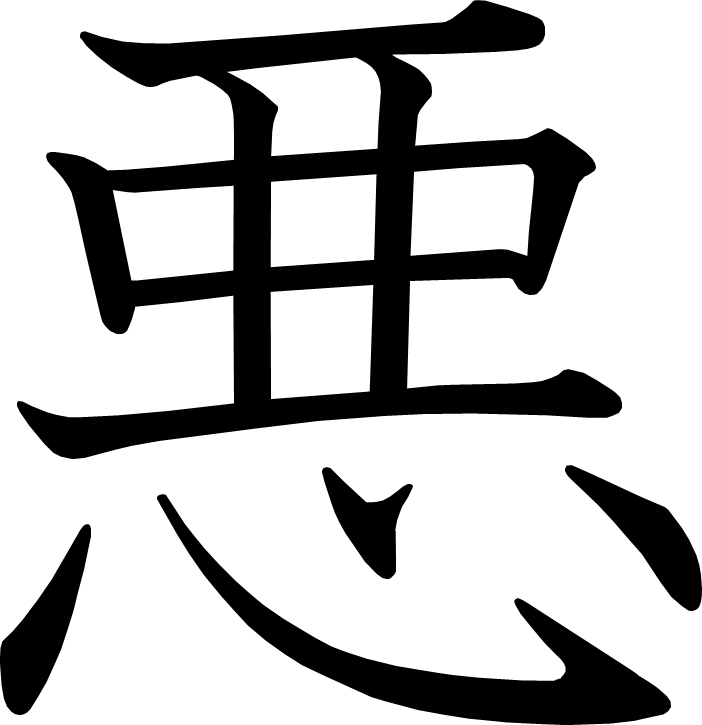 悪
[Speaker Notes: 9画目を2分割
10画目を2分割]
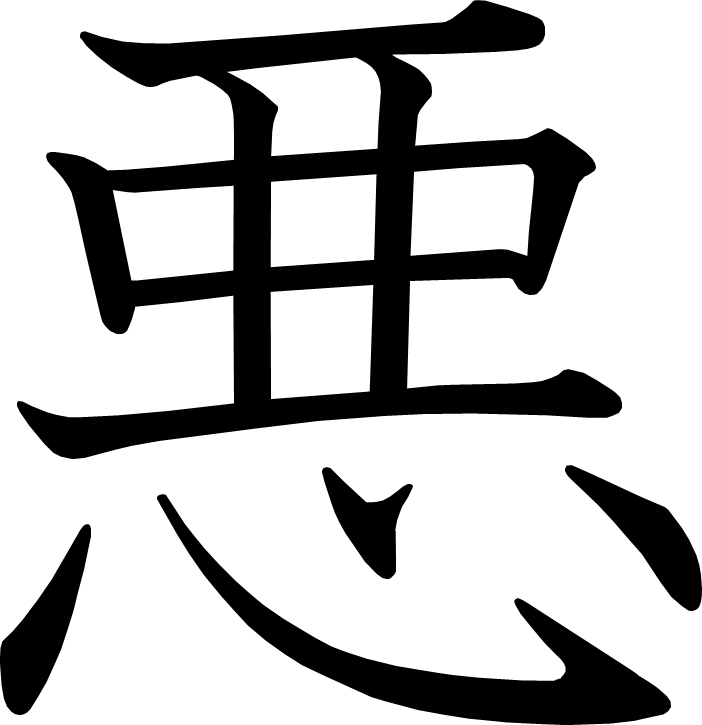